A Tribute to Black Childhood in Music, Story & Pictures
Francelia Butler Lecture
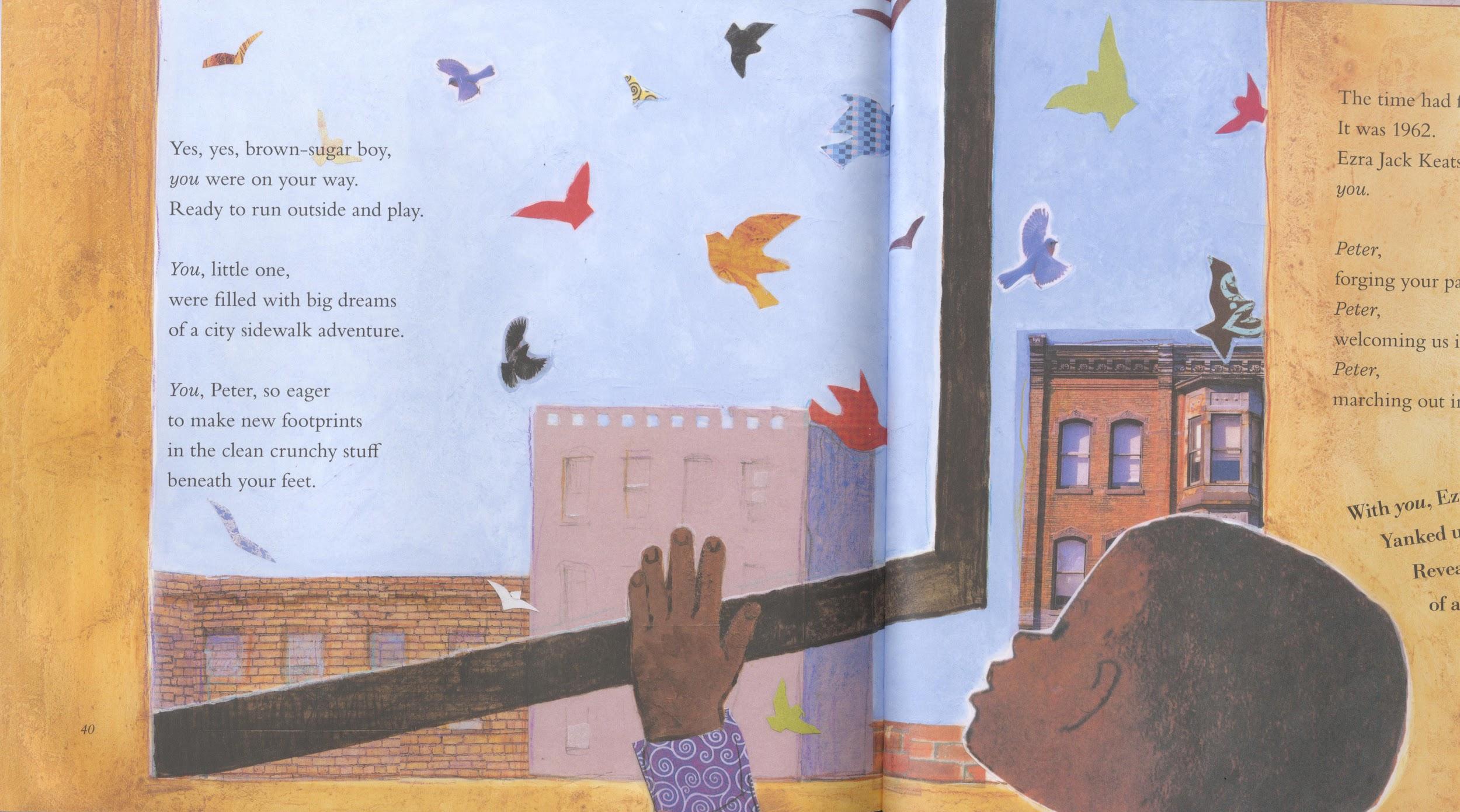 Michelle H. Martin,
Beverly Cleary Professor for Children & Youth Services
& MLIS Chair
1
Pinkney, Andrea Davis. A Poem for Peter. Illus. Lou Fancher and Steve Johnson. New York: Viking, 2016.
Dedicated to June Cummins
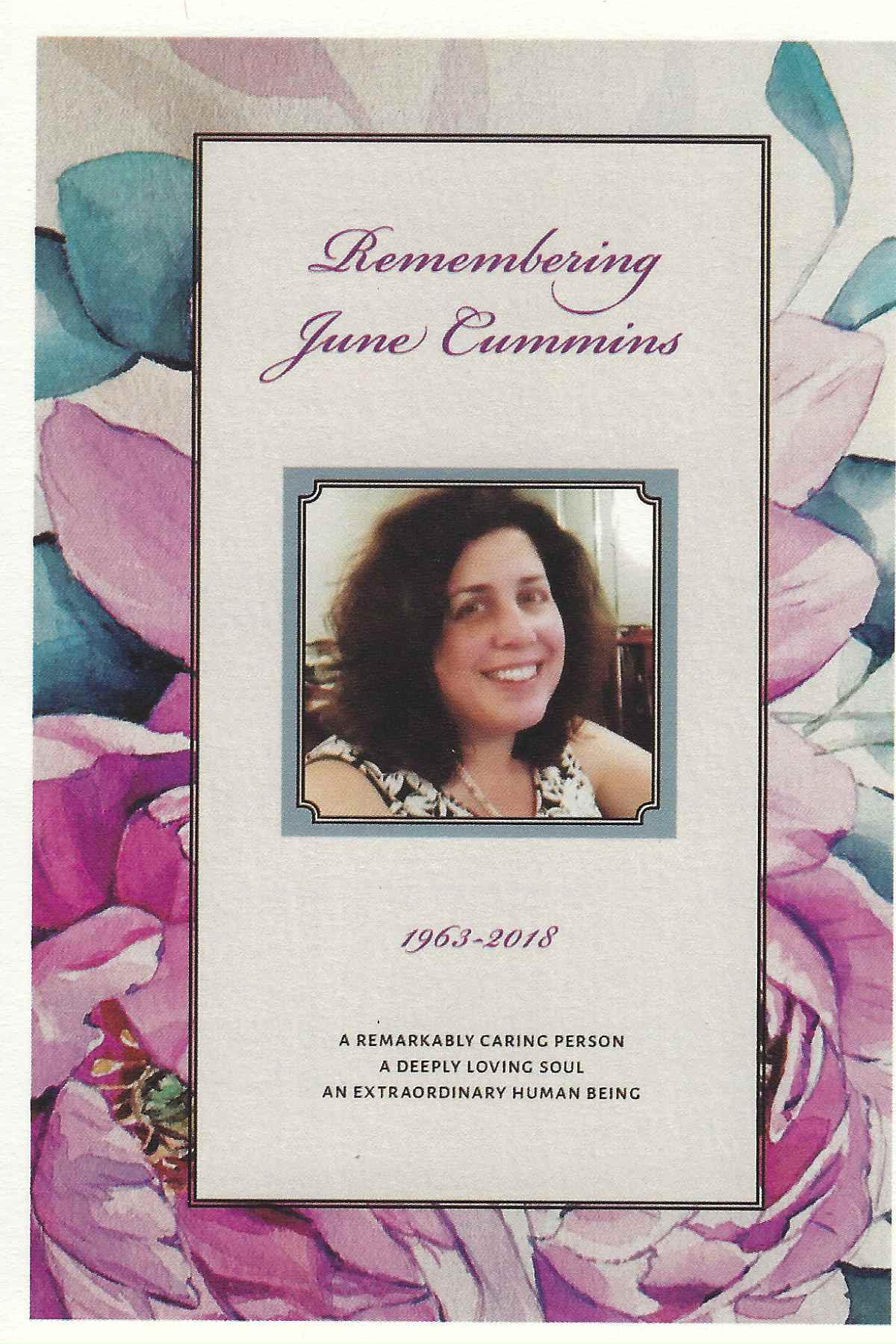 Friend & Colleague for 24 years & Conference Wife
2
Amelia & The Brown Baby @ Age 10 & 16
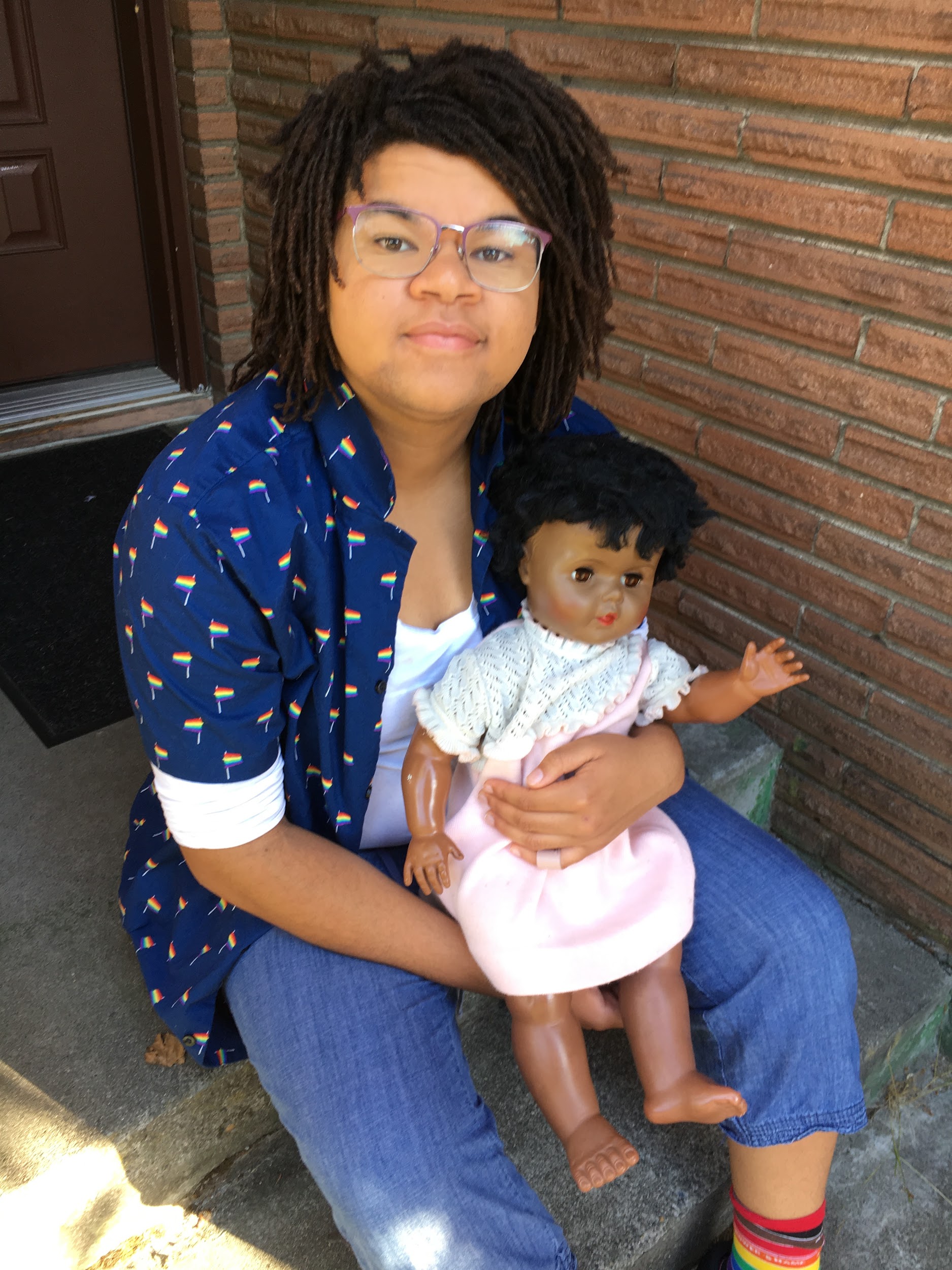 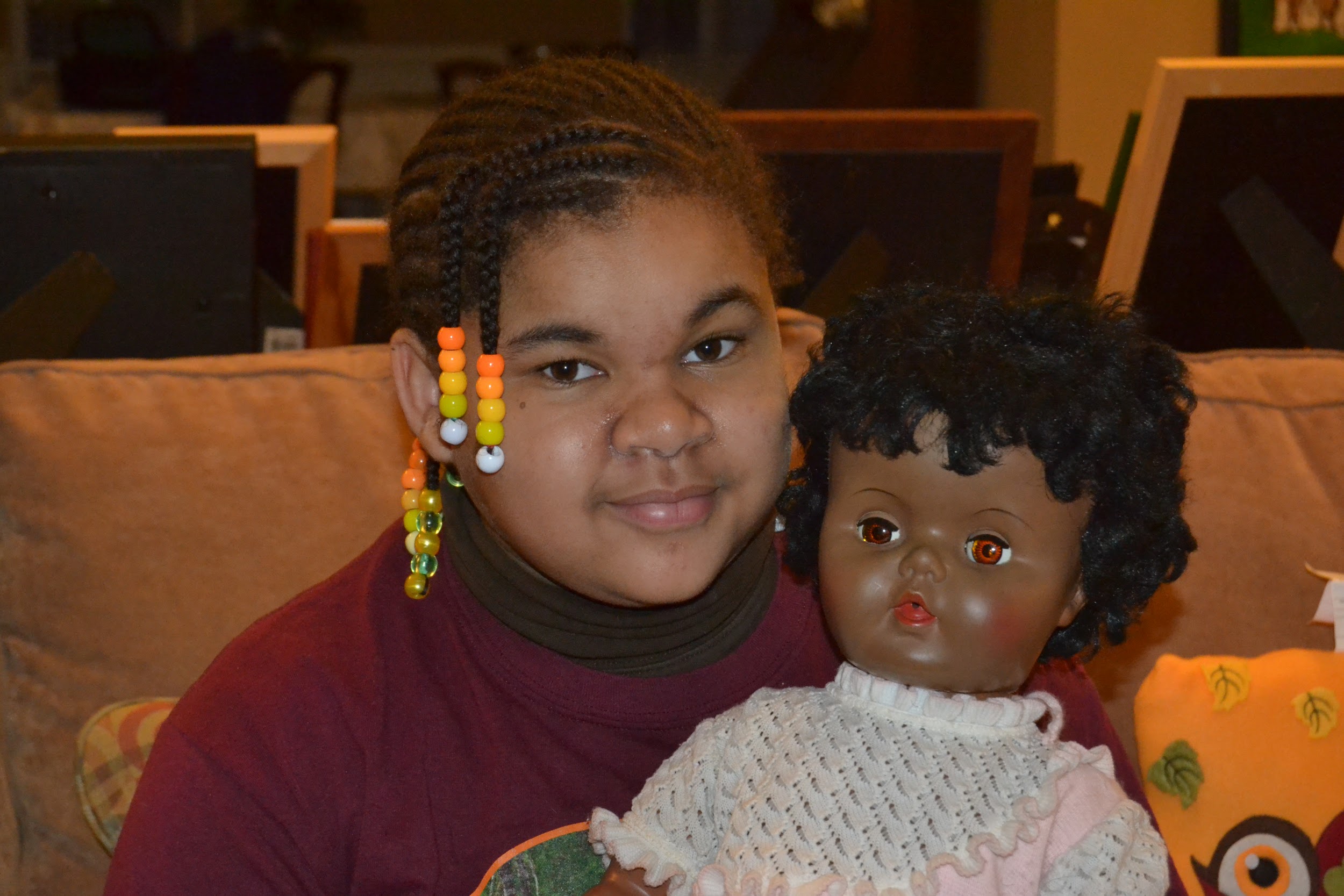 3
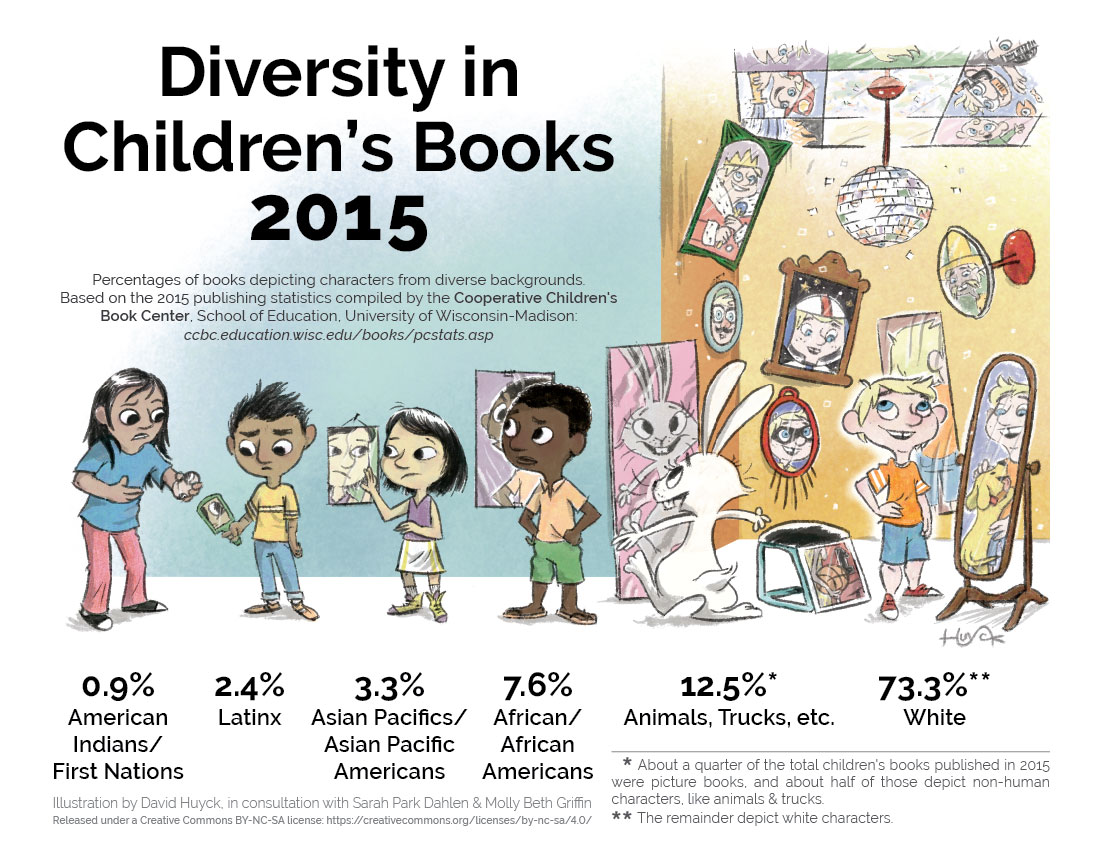 https://readingspark.wordpress.com/2016/09/14/picture-this-reflecting-diversity-in-childrens-book-publishing/
4
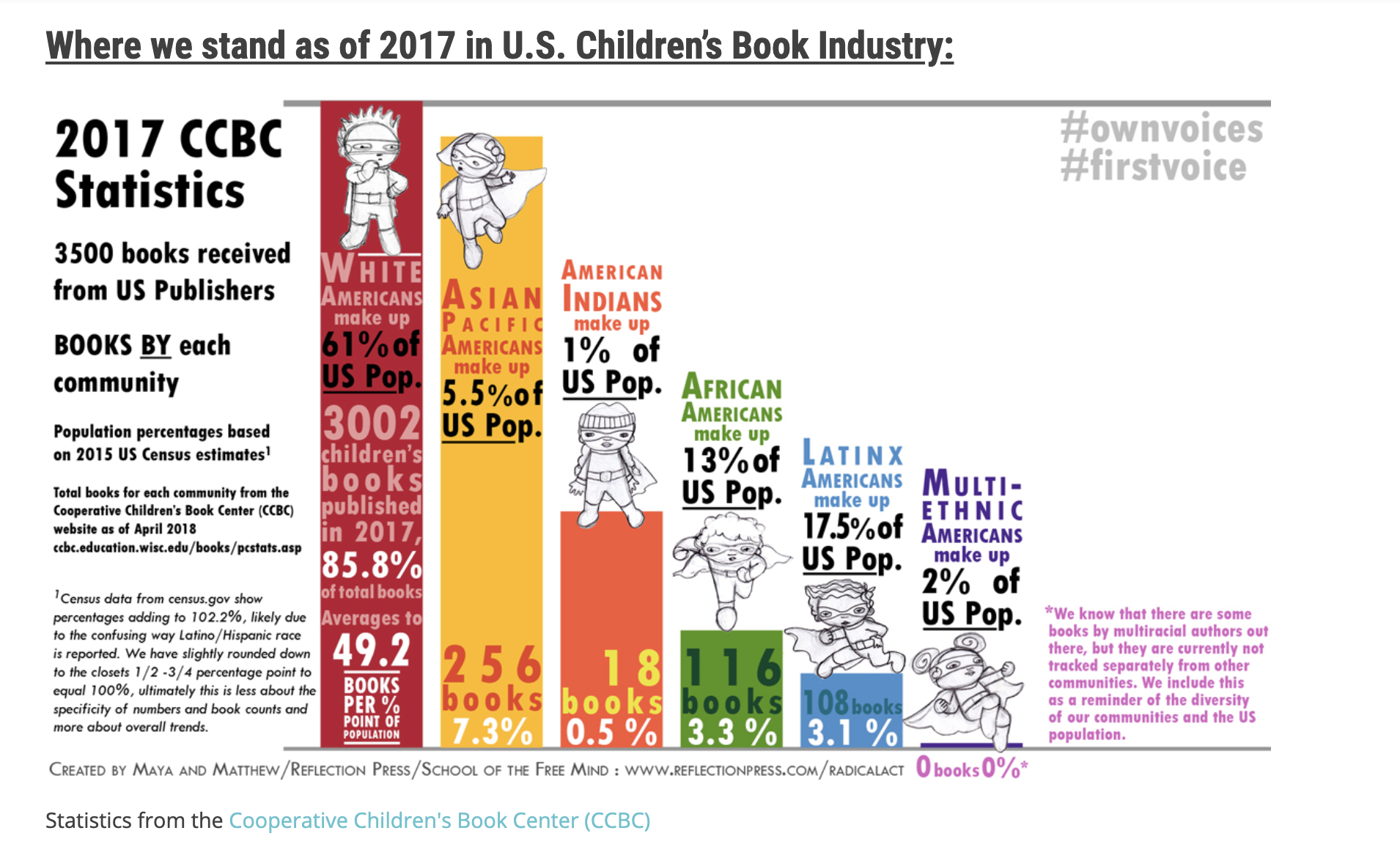 http://www.reflectionpress.com/childrens-books-radicalact/
5
Baby Go Bye-Bye
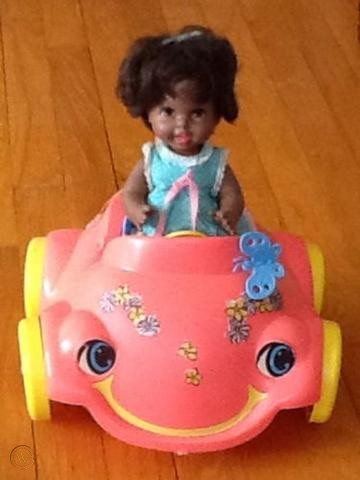 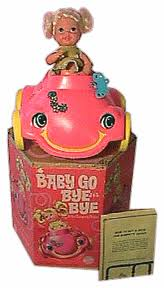 Baby Go Bye-Bye. Feeling Retro.  http://www.feelingretro.com/toys/Girl-Toys/baby-go-bye-bye.php. Accessed 26 Oct. 2019
Vintage 1969 Baby Go Bye Bye Bumpety Buggy Black Doll Car by Mattel.  Worthpoint.com. https://www.worthpoint.com/worthopedia/vintage-1969-baby-bye-bye-bumpety-501811302. Accessed 26 Oct. 2019.
6
Amelia & Cousins DeAndre & Rheayanna, swimming at Camp Read-a-Rama
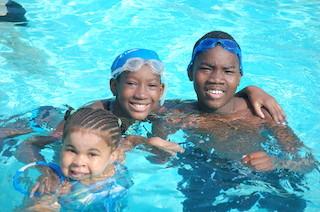 Summer 2010
7
Books Featured in “Langston Hughes”
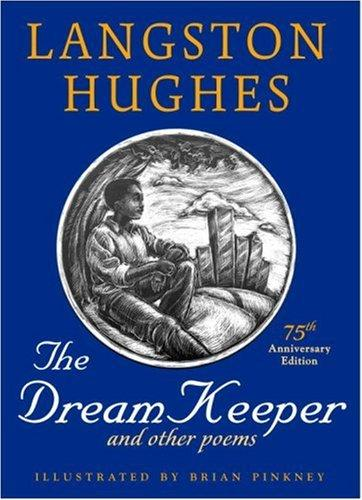 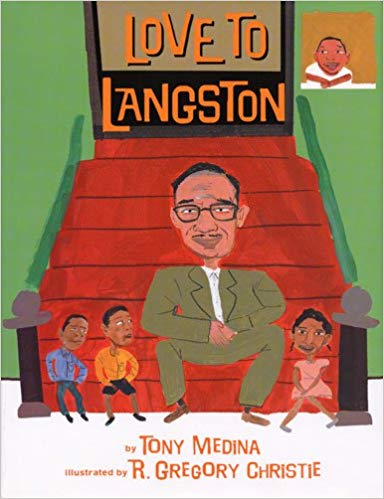 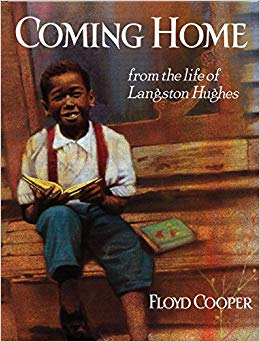 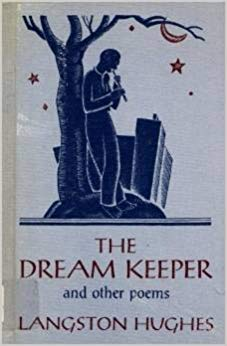 (1998)
(1932)
(2007)
(2002)
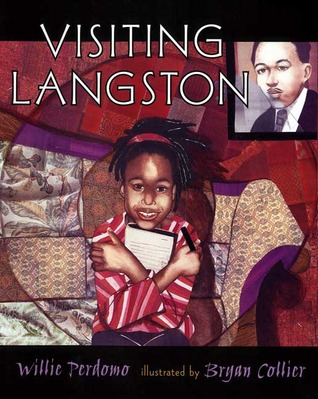 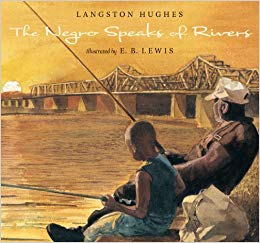 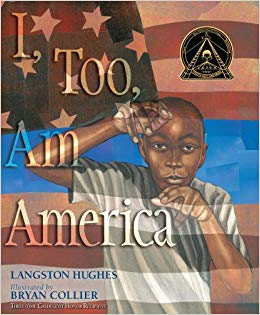 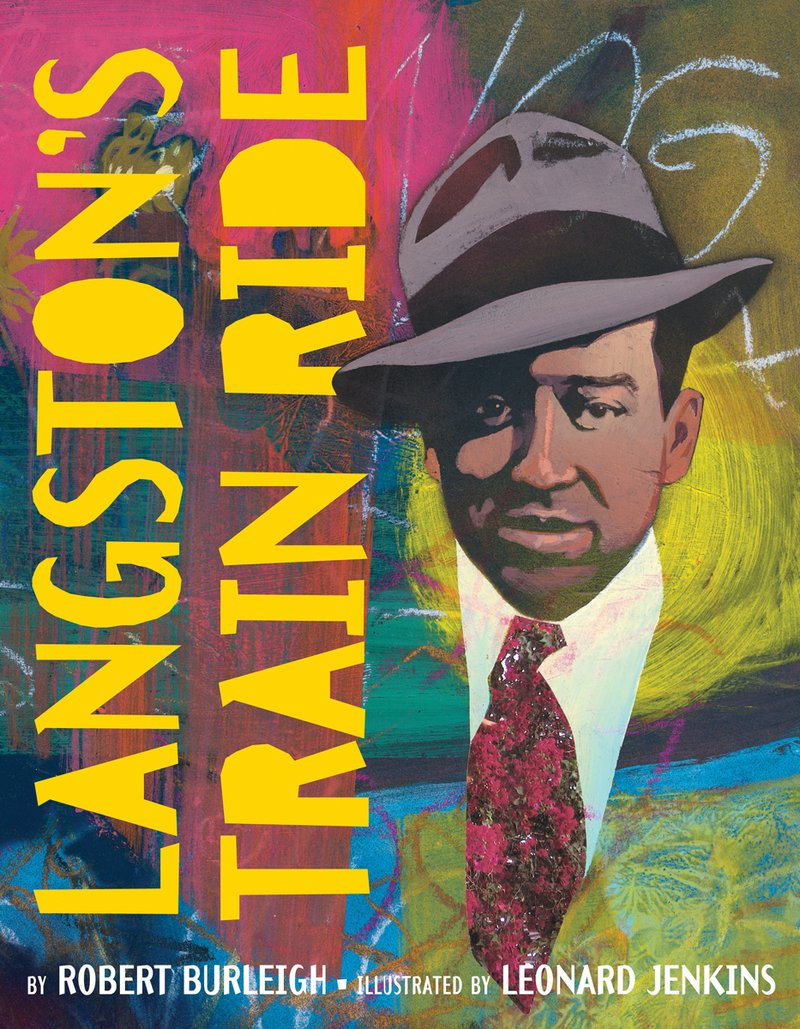 (2002)
8
(2004)
(2002)
(2012)
My new Oxford Renaissance Bonnet made from
Bryan Collier’s illustration in Uptown
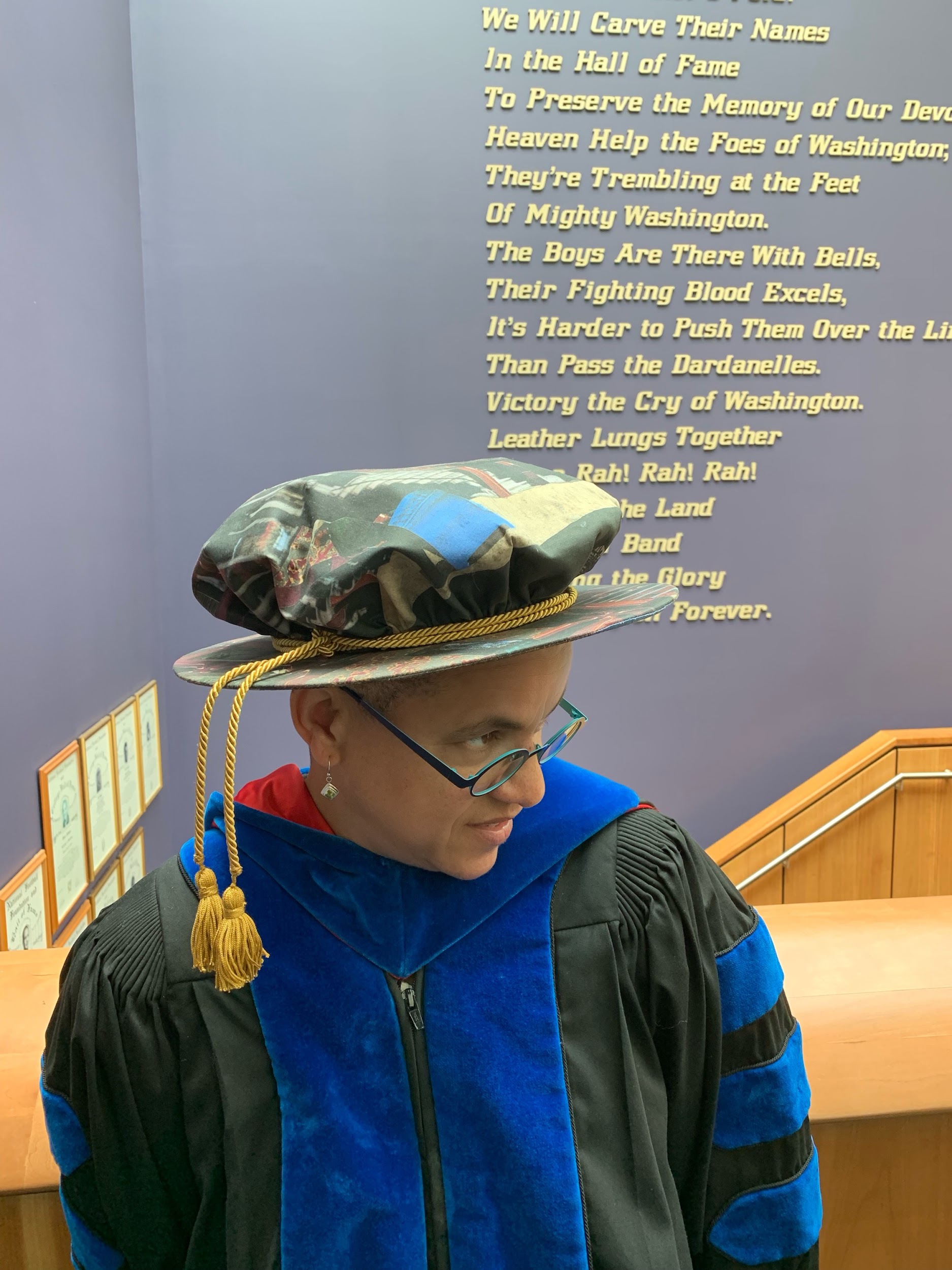 University of Washington iSchool Convocation, 2019
9
Langston Hughes
Michelle H. Martin © 2019
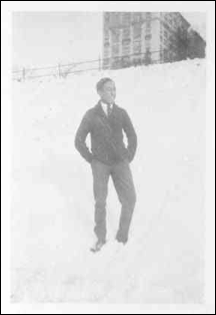 "Langston Hughes at Central High School (Cleveland)." Beinecke Rare Book and Manuscript Library, Yale Collection of American Literature, New Haven. Photo Negative, ca. 1916-20.
10
Langston, Langston, Langston Hughes,
Wrote poems for the people and he loved the blues.
Langston, Langston, Langston Hughes,
Wrote poems for the people and he lived the blues.
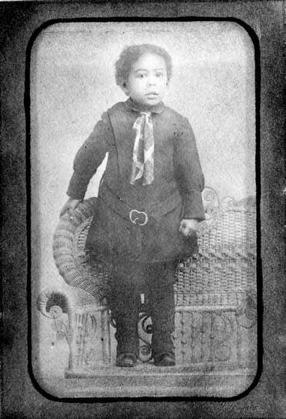 "Langston Hughes at Age 3." Beinecke Rare Book and Manuscript Library, Yale Collection of American Literature, New Haven. Photo Negative.
11
Langston Hughes was the Keeper of Dreams,
He wrote jazz poems no one had ever seen.
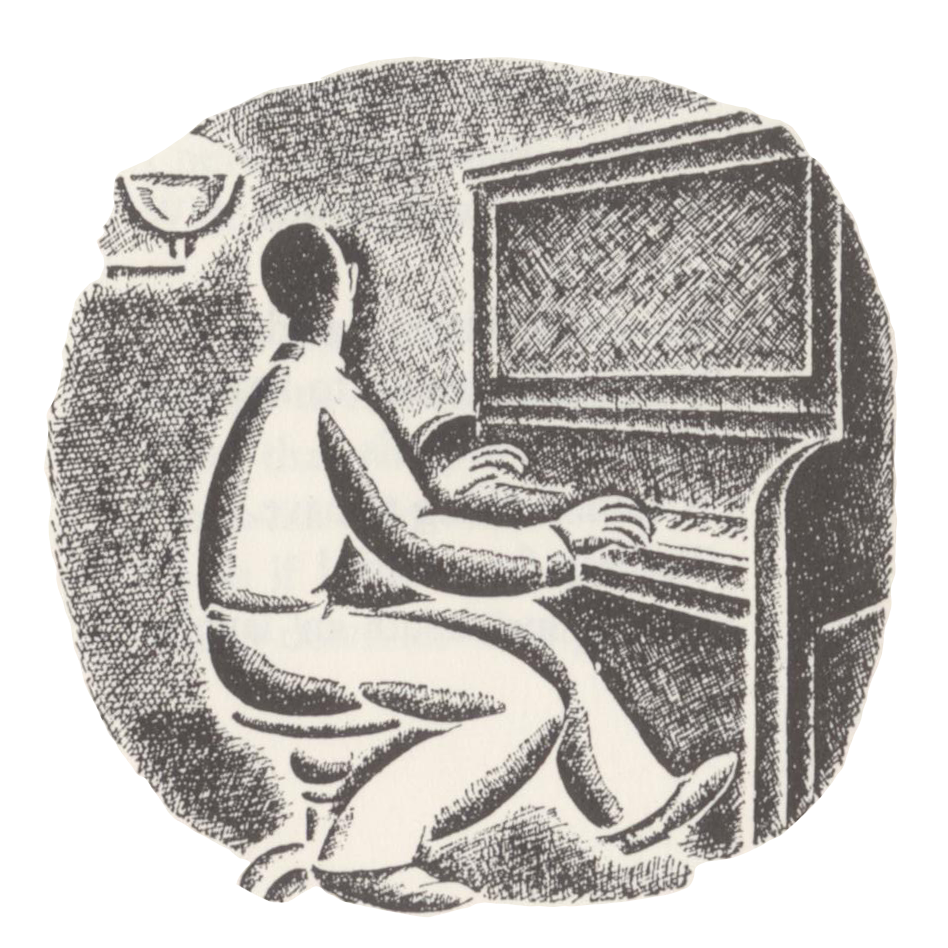 Hughes, Langston. The Dream Keeper and Other Poems. Illus. Helen Sewell. 
Alfred A. Knopf, 1986.
12
From Aunt Sue’s Stories to the Weary Blues,
Mother to Son and those dressed-up shoes.
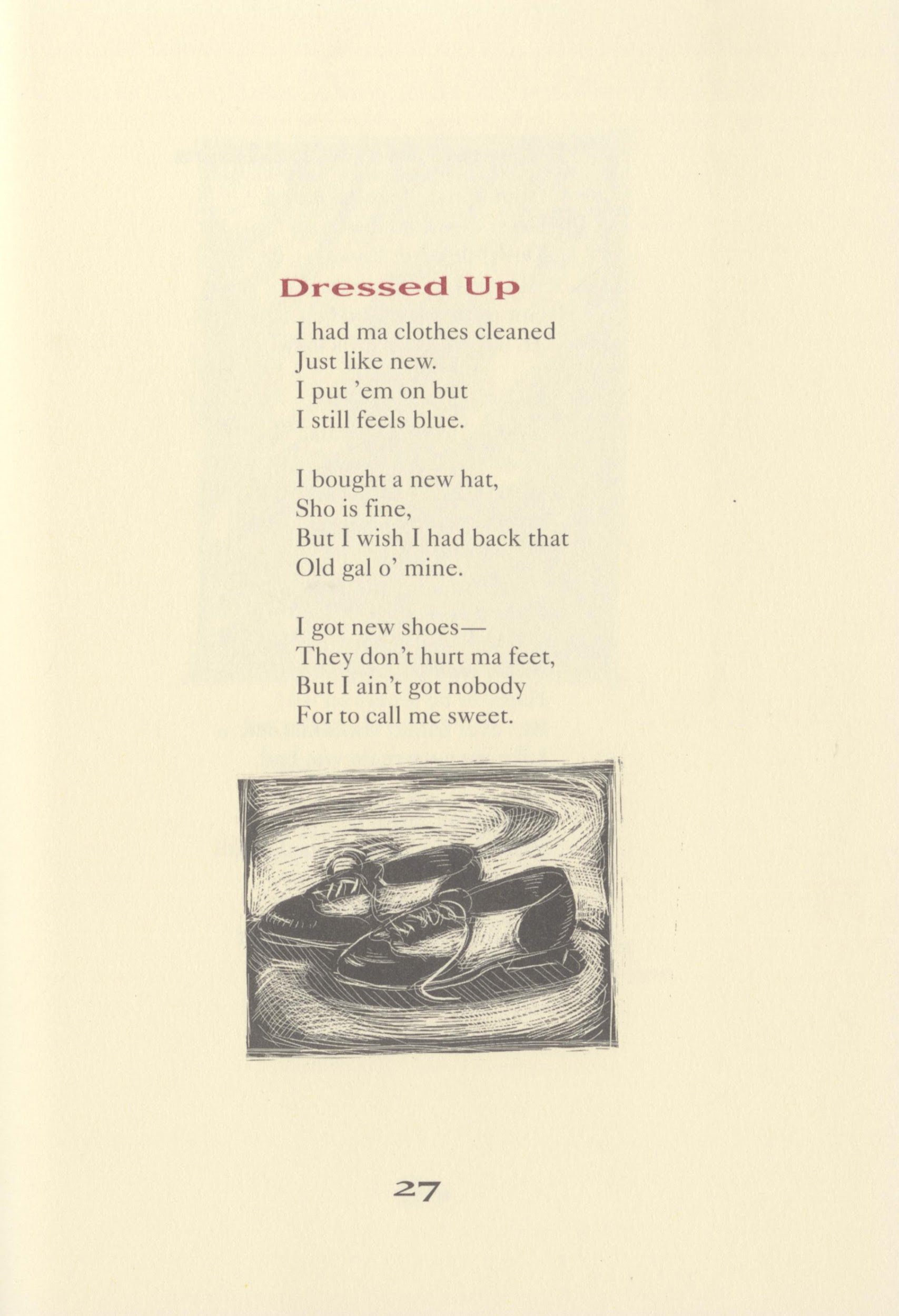 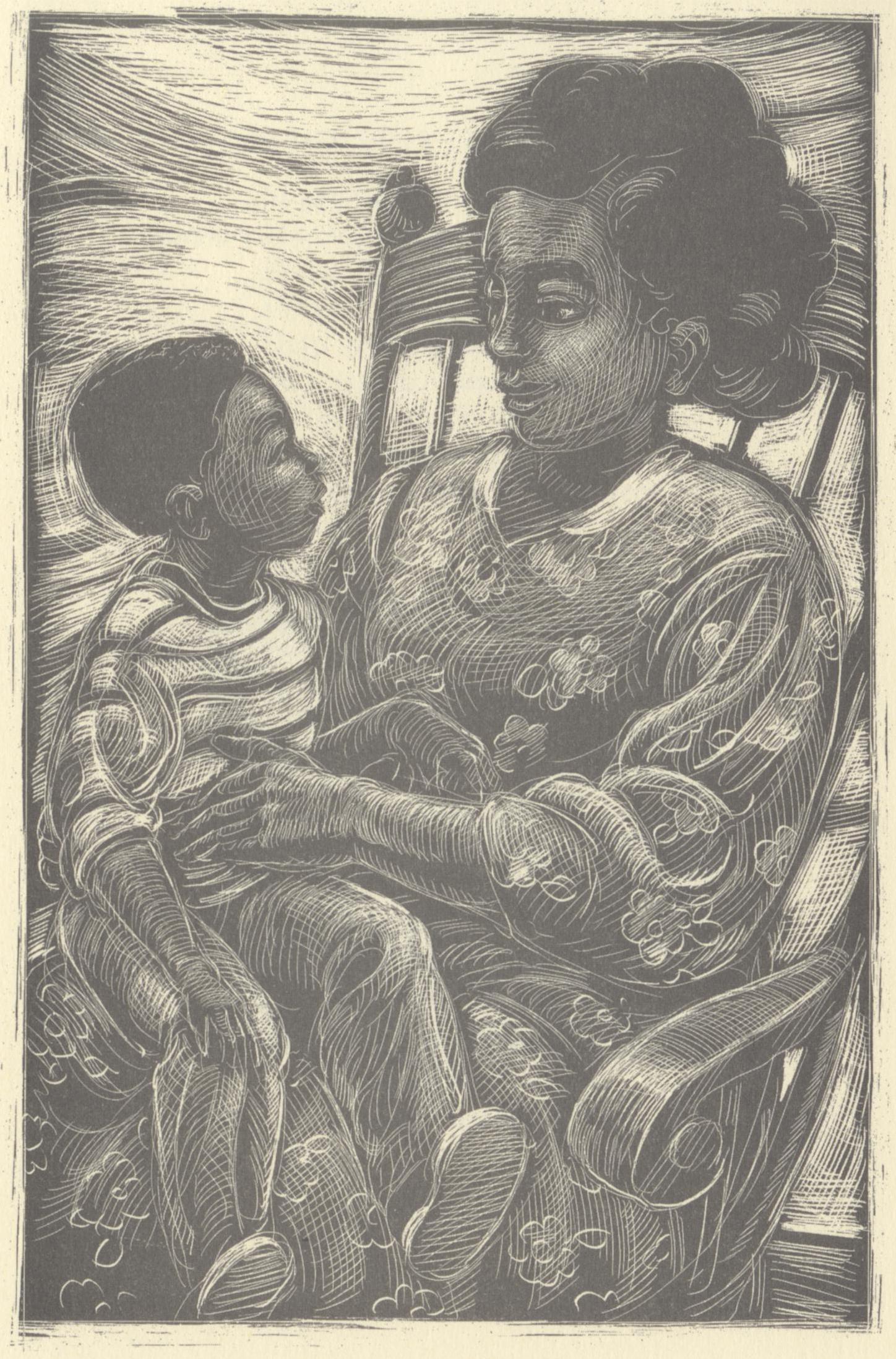 Hughes, Langston. The Dream Keeper and Other Poems. Illus. Brian Pinkney. 
Alfred A. Knopf, 1994.
13
Hughes wrote poems while he was still a teen,
For the school newspaper and the Brownies’ Magazine.
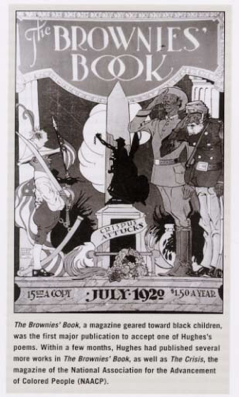 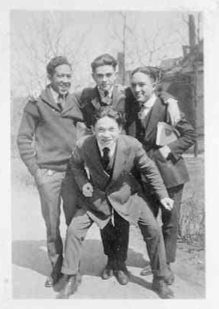 "Langston Hughes at Central High School (Cleveland)." Beinecke Rare Book and Manuscript Library, Yale Collection of American Literature, New Haven. Photo Negative, ca. 1916-20. & 
Brownies’ Book Magazine, July 1920/ From Langston Hughes: Poet by Jack Rummel. 
Philadelphia: Chelsea House, 2005
14
He brought to life a Maple Sugar Child,
And he wove a tale of fairies with a rainbow style!
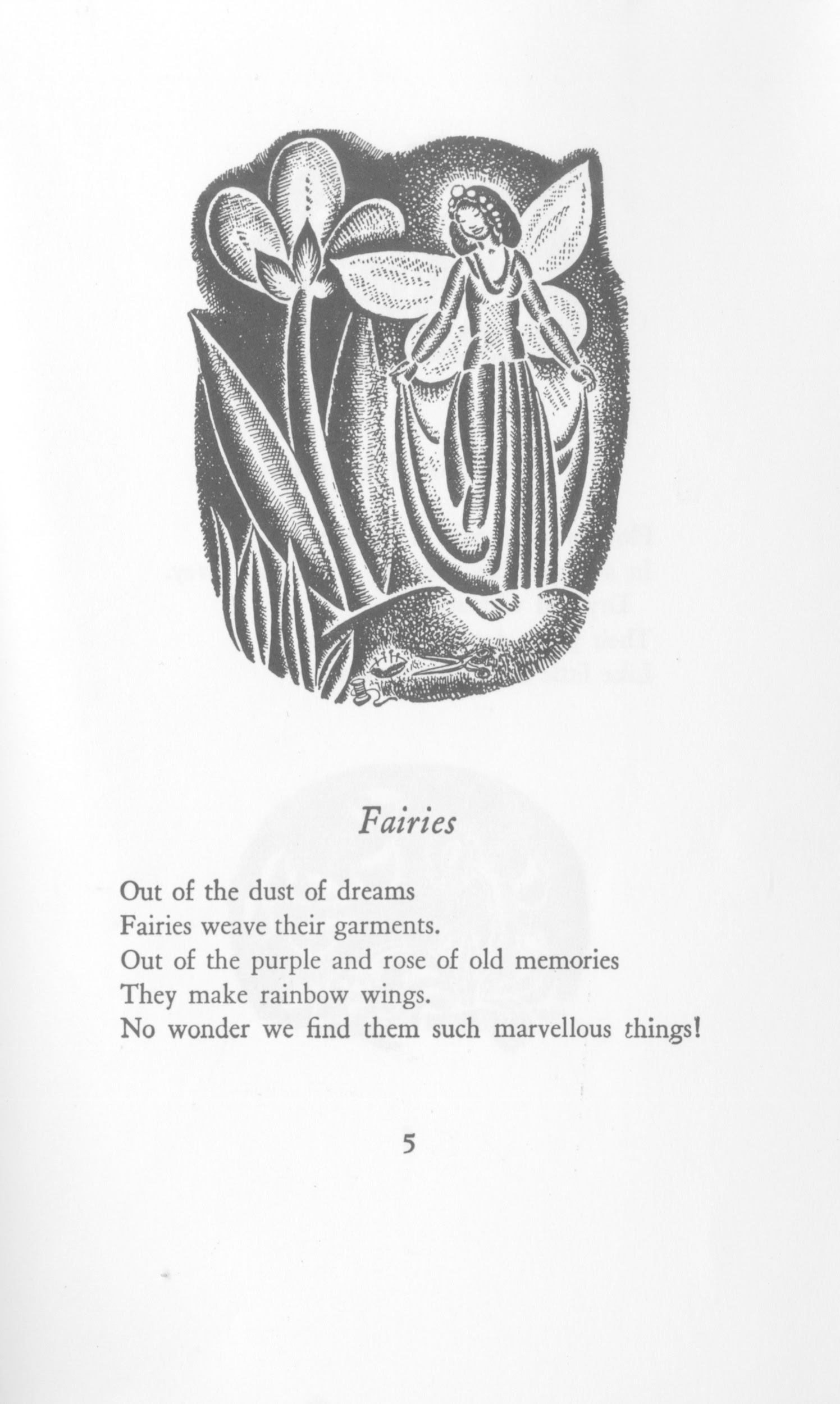 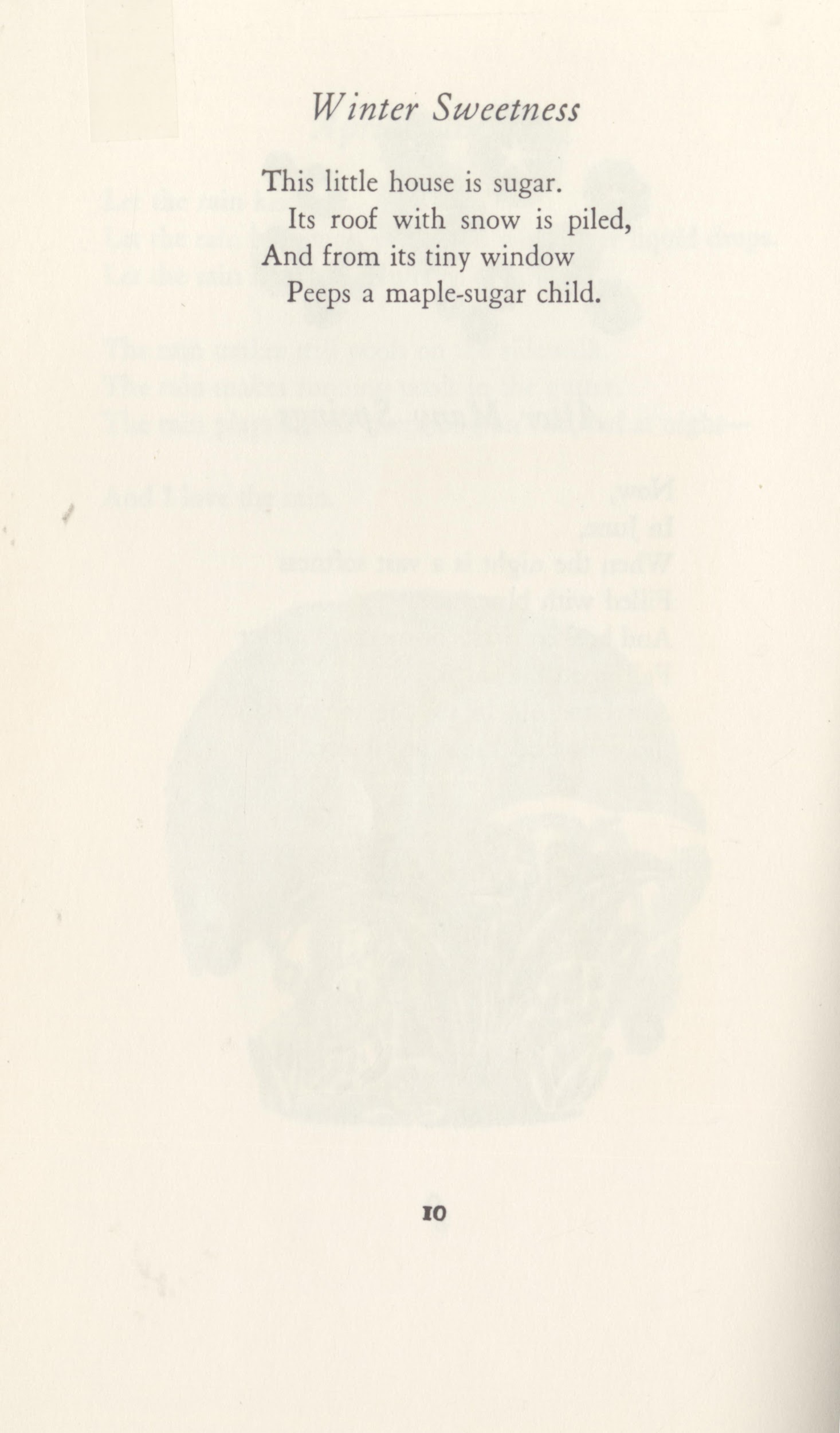 Hughes, Langston. The Dream Keeper and Other Poems. Illus. Helen Sewell. 
Alfred A. Knopf, 1986.
15
Langston, Langston, Langston Hughes,
Wrote poems for the people and he loved the blues.
Langston, Langston, Langston Hughes,
Wrote poems for the people and he lived the blues.
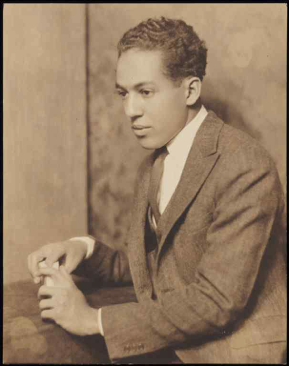 "Langston Hughes." Beinecke Rare Book and Manuscript Library, Yale Collection of American Literature, New Haven. Still Image.
16
Langston’s mother was a rollin’ stone.
Raised by his Grandma, who gave him a home.
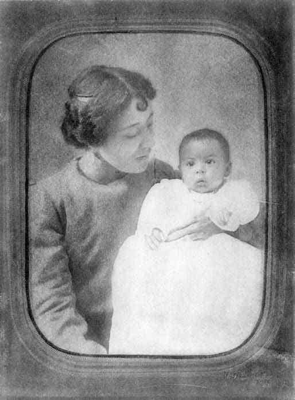 "Langston Hughes as a baby, with mother, Carolyn Clark." Beinecke Rare Book and Manuscript Library, Yale Collection of American Literature, New Haven. Still Image.
17
Told true stories of John Brown’s raid,
Of Lewis Sheridan Leary and the price he paid.
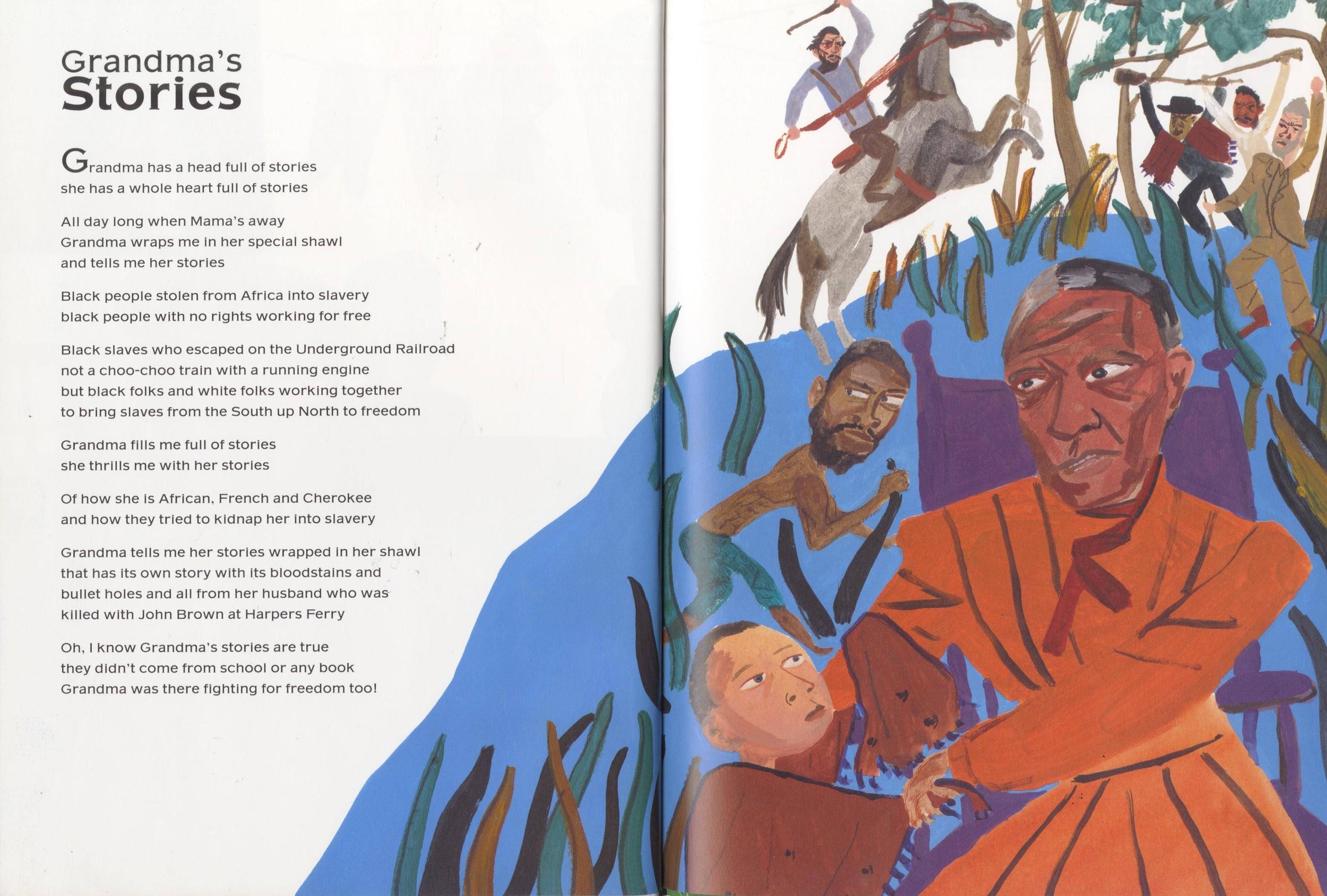 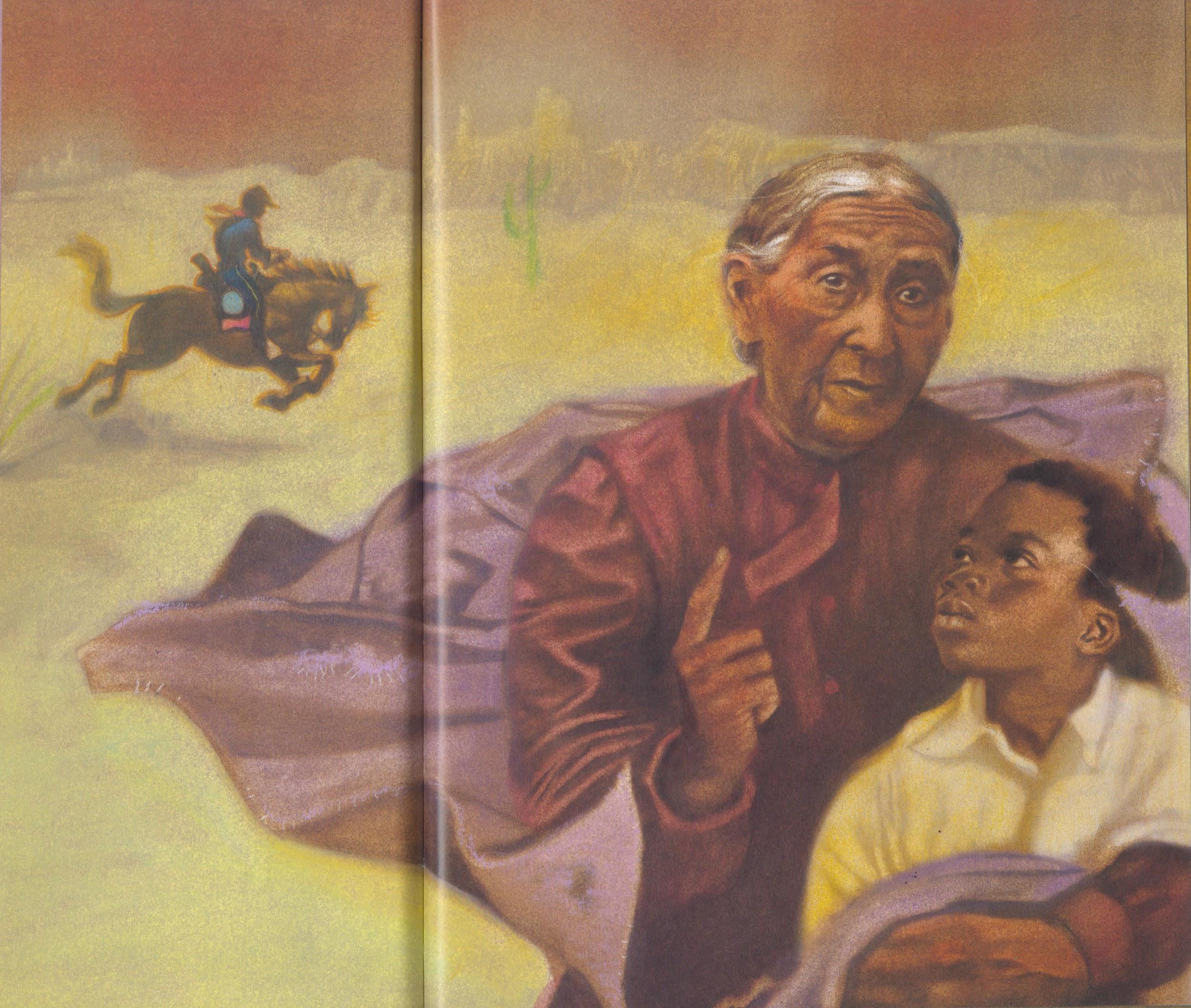 Medina, Tony. Love to Langston. Illus. R. Gregory. Lee & Low Books Inc., 2002.
Cooper, Floyd. Coming Home: from the Life of Langston Hughes. Philomel, 1994.
18
Langston did not like his father much,
Who said of Black people they were such and such,
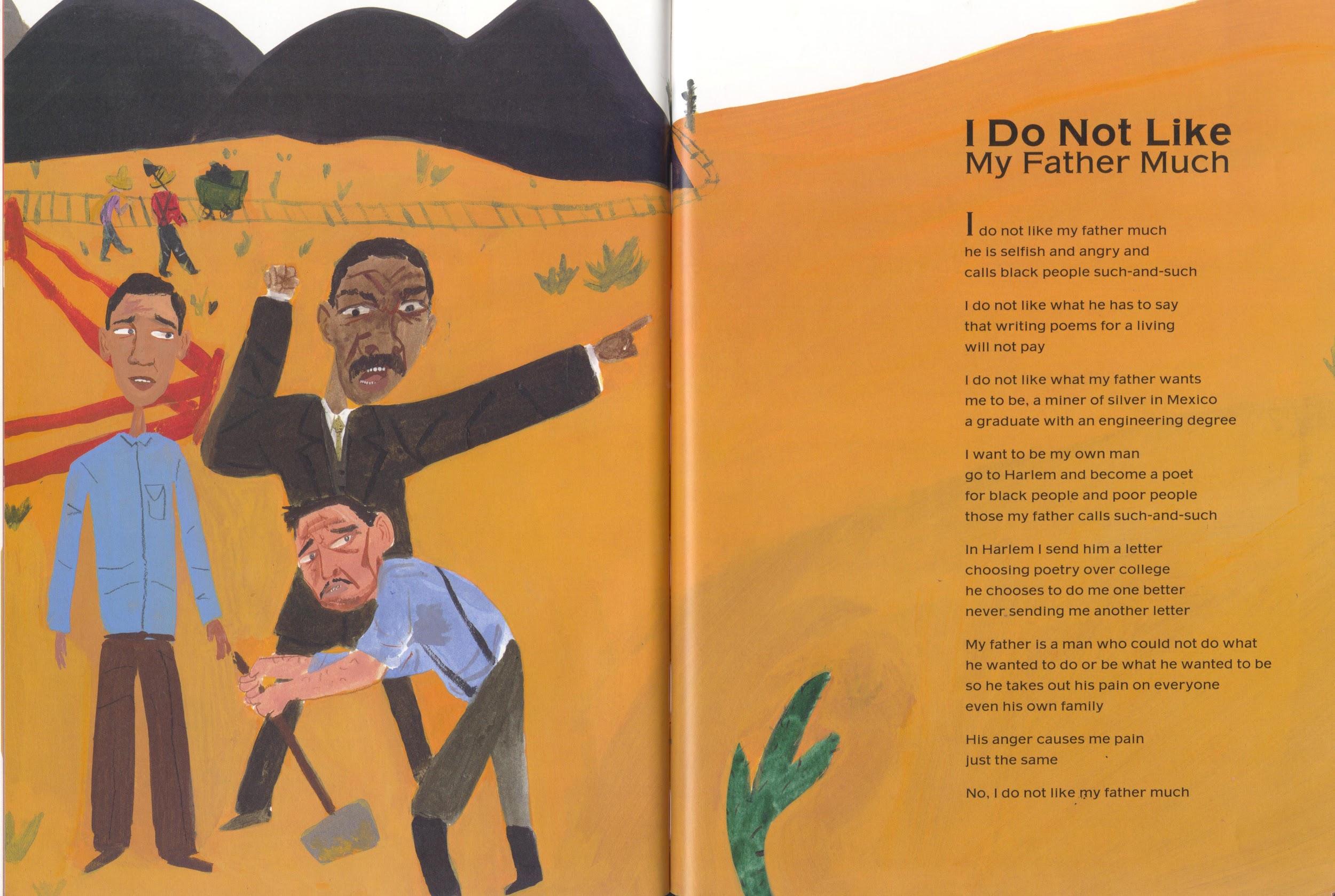 Medina, Tony. Love to Langston. Illus. R. Gregory. Lee & Low Books Inc., 2002.
19
Langston ignored what he had to say,
That writing for living would just never pay!
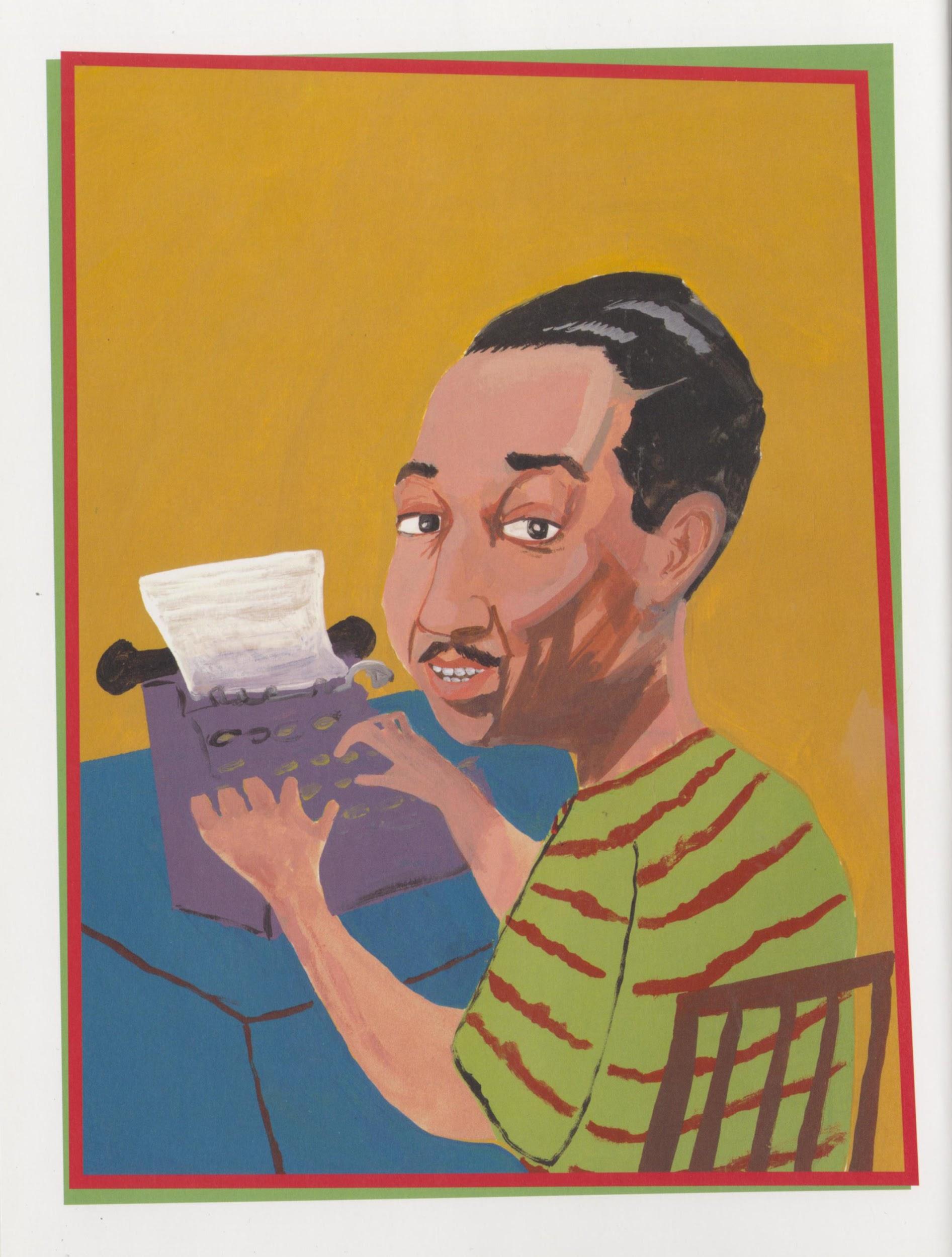 Medina, Tony. Love to Langston. Illus. R. Gregory. Lee & Low Books Inc., 2002.
20
Langston, Langston, Langston Hughes,
Wrote poems for the people and he loved the blues.
Langston, Langston, Langston Hughes,
Wrote poems for the people and he lived the blues.
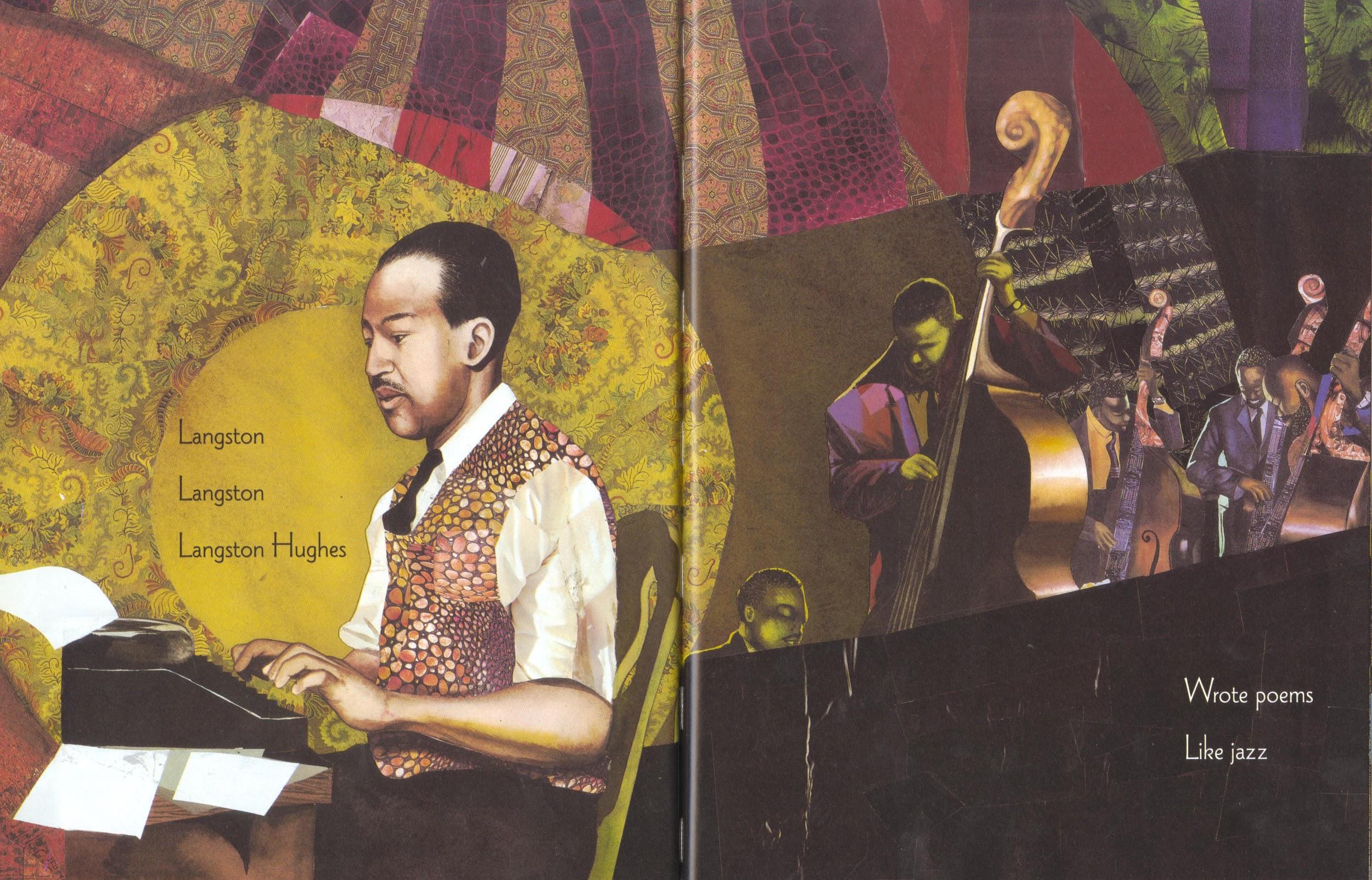 Perdomo, Willie. Visiting Langston. Illus. Bryan Collier. Henry Holt and Company, 2002.
21
Langston set out to sail the Big Sea,
And visit lots of people who were Black like Me.
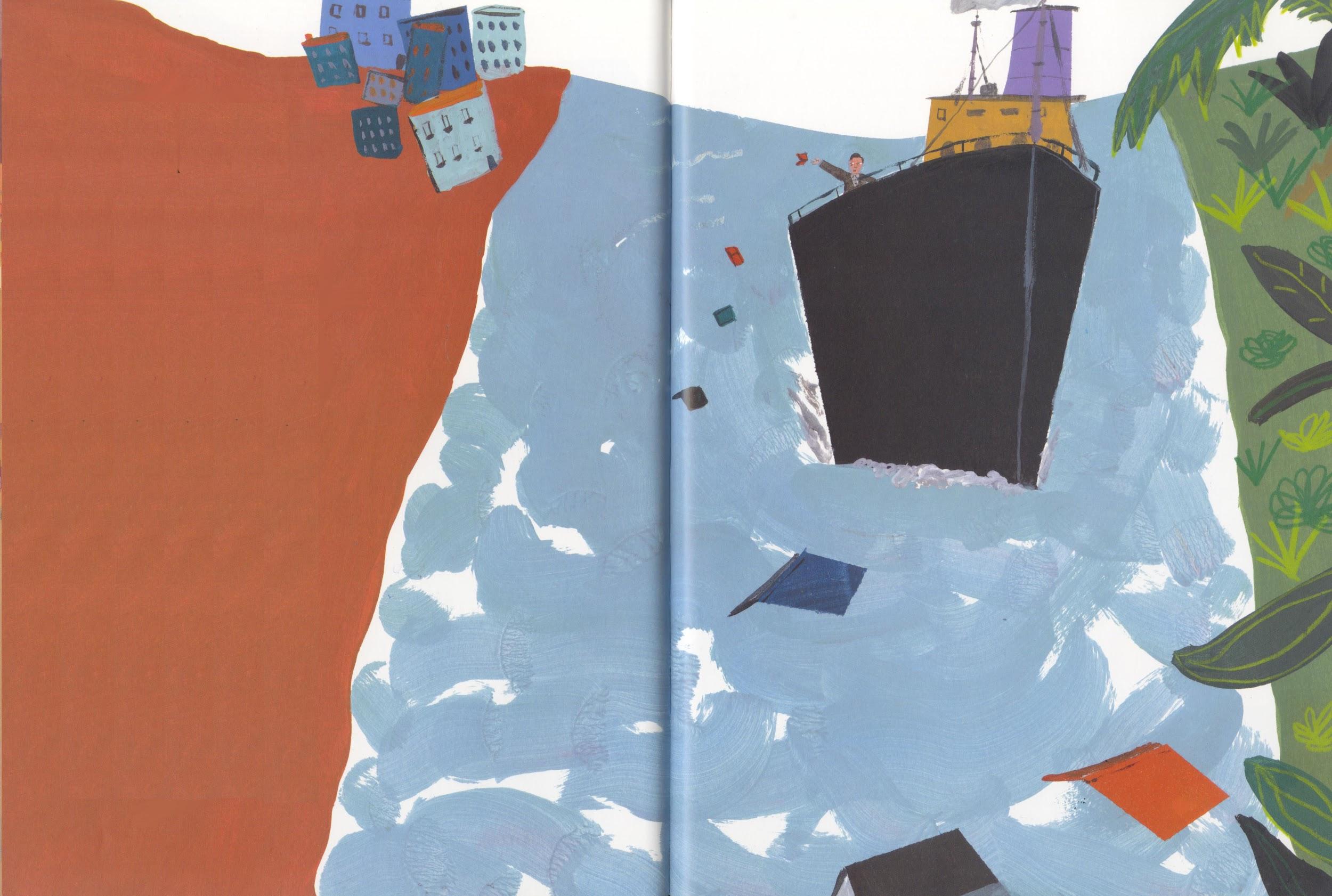 Medina, Tony. Love to Langston. Illus. R. Gregory. Lee & Low Books Inc., 2002.
22
When the Negro Speaks of Rivers, he can talk a while,
Of the Ganges, the Euphrates, Mississippi and the Nile,
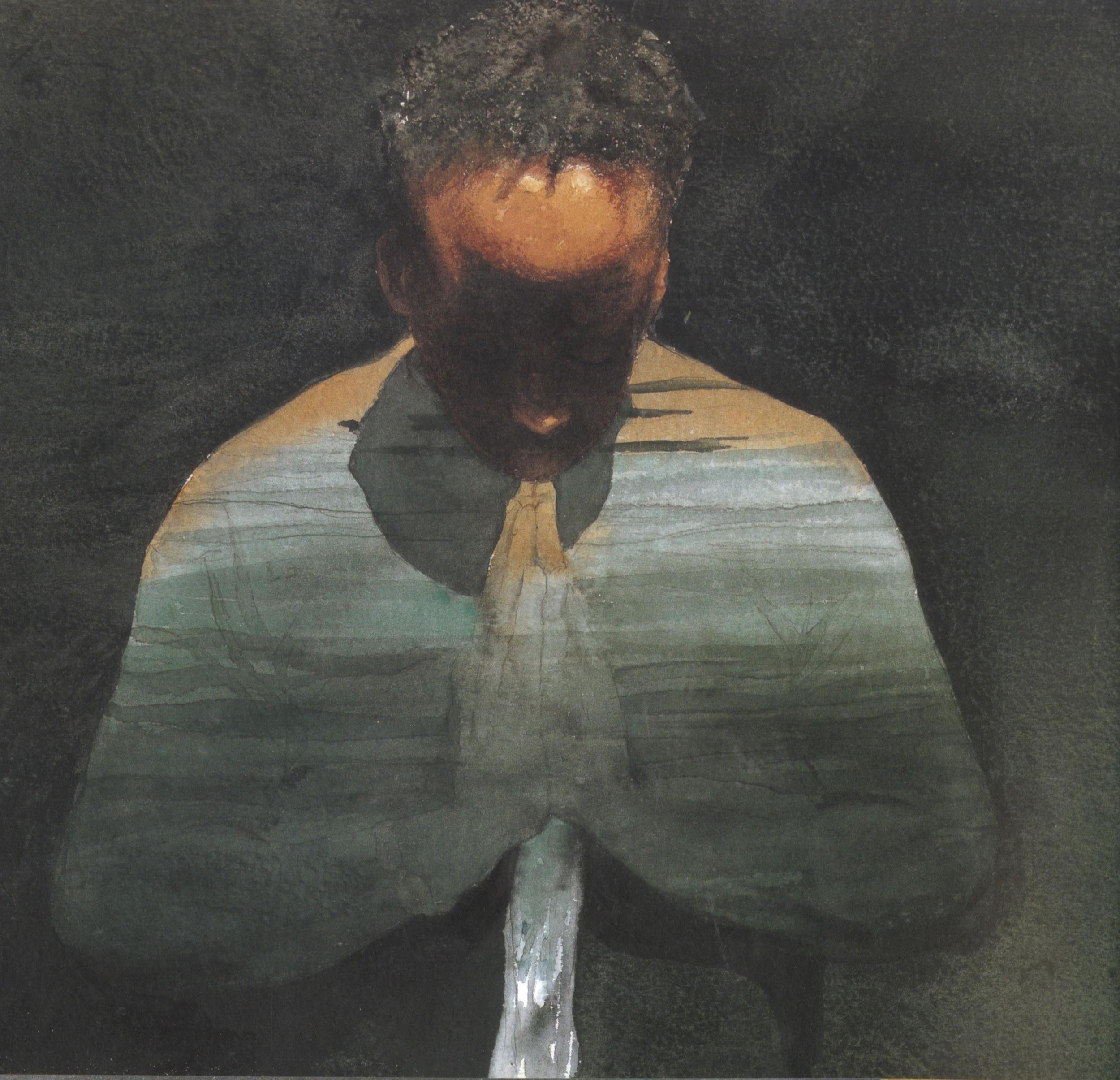 Hughes, Langston.The Negro Speaks of Rivers. Illus. E.B. Lewis. 
Disney/Jump at the Sun Books, 2009.
23
He wrote of a boy who went to town,
And marveled at the people on the merry-go-round,
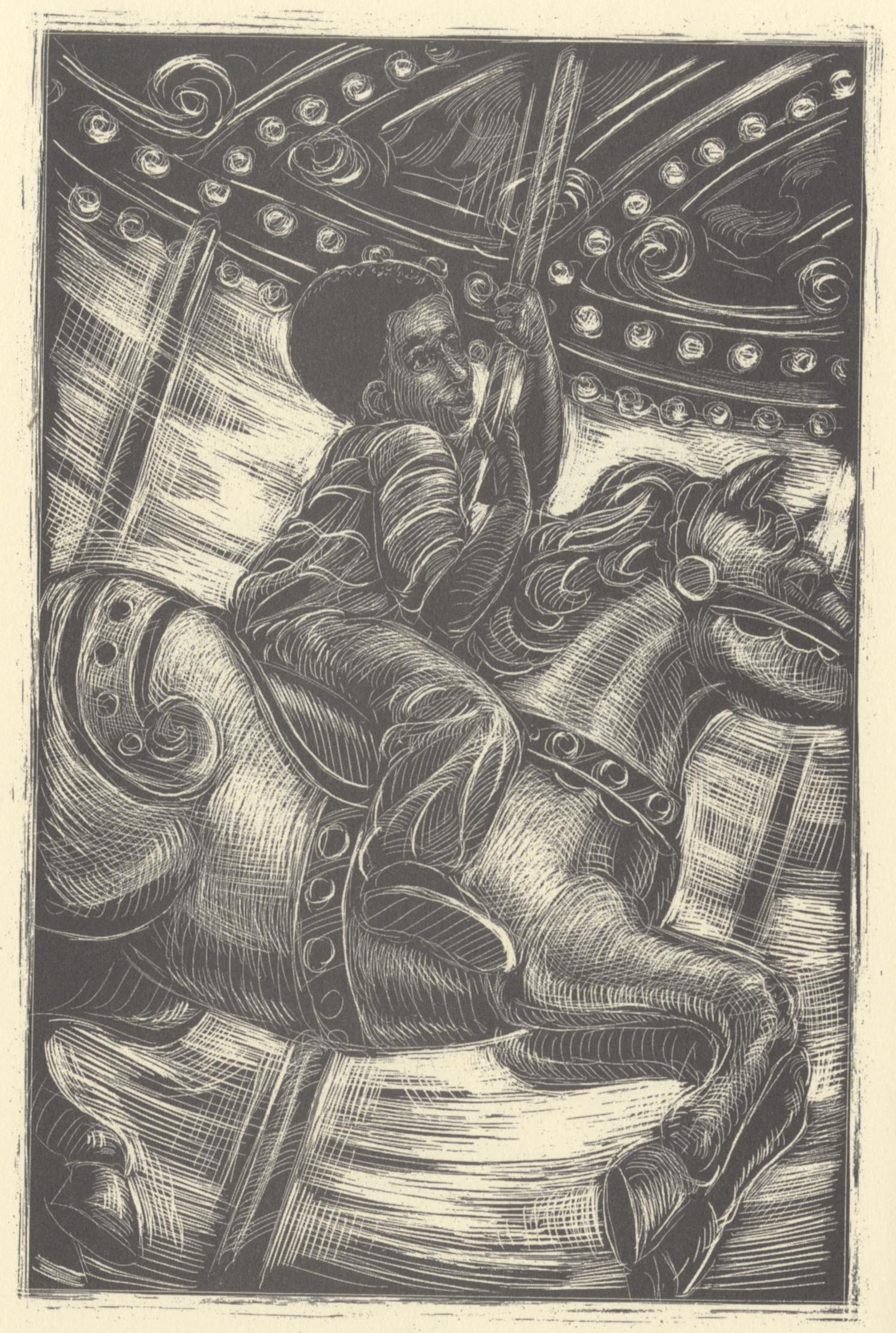 Hughes, Langston. The Dream Keeper and Other Poems. Illus. Brian Pinkney.
Alfred A. Knopf, 1994.
24
How can I ride, sir, ‘cause there ain’t no back
Is there a Jim Crow section for a kid that’s Black?
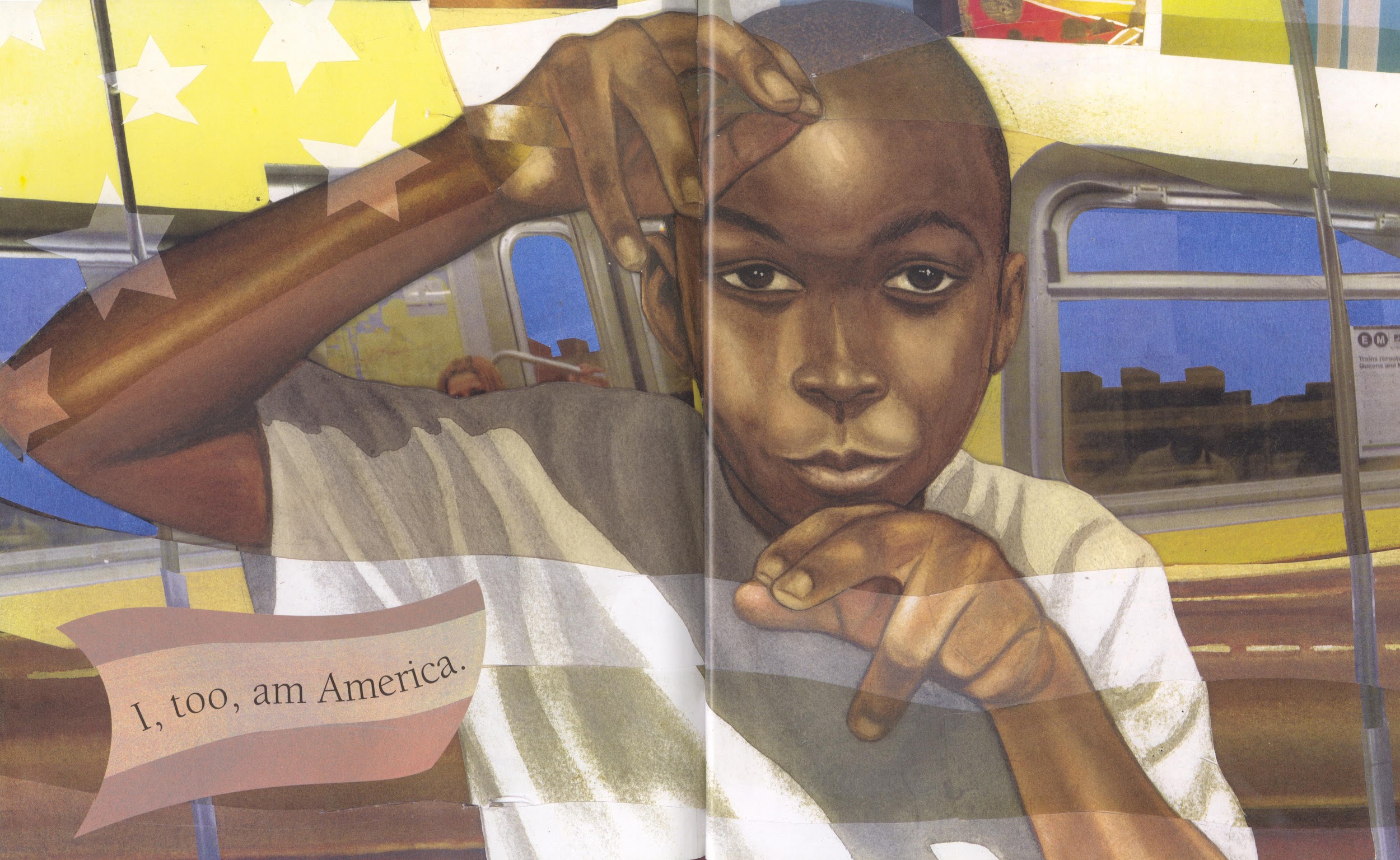 Hughes, Langston. I Too Am America. Illus. Bryan Collier. 
Simon & Schuster, 2012.
25
Langston, Langston, Langston Hughes,
Wrote poems for the people and he loved the blues.
Langston, Langston, Langston Hughes,
Wrote poems for the people and he lived the blues.
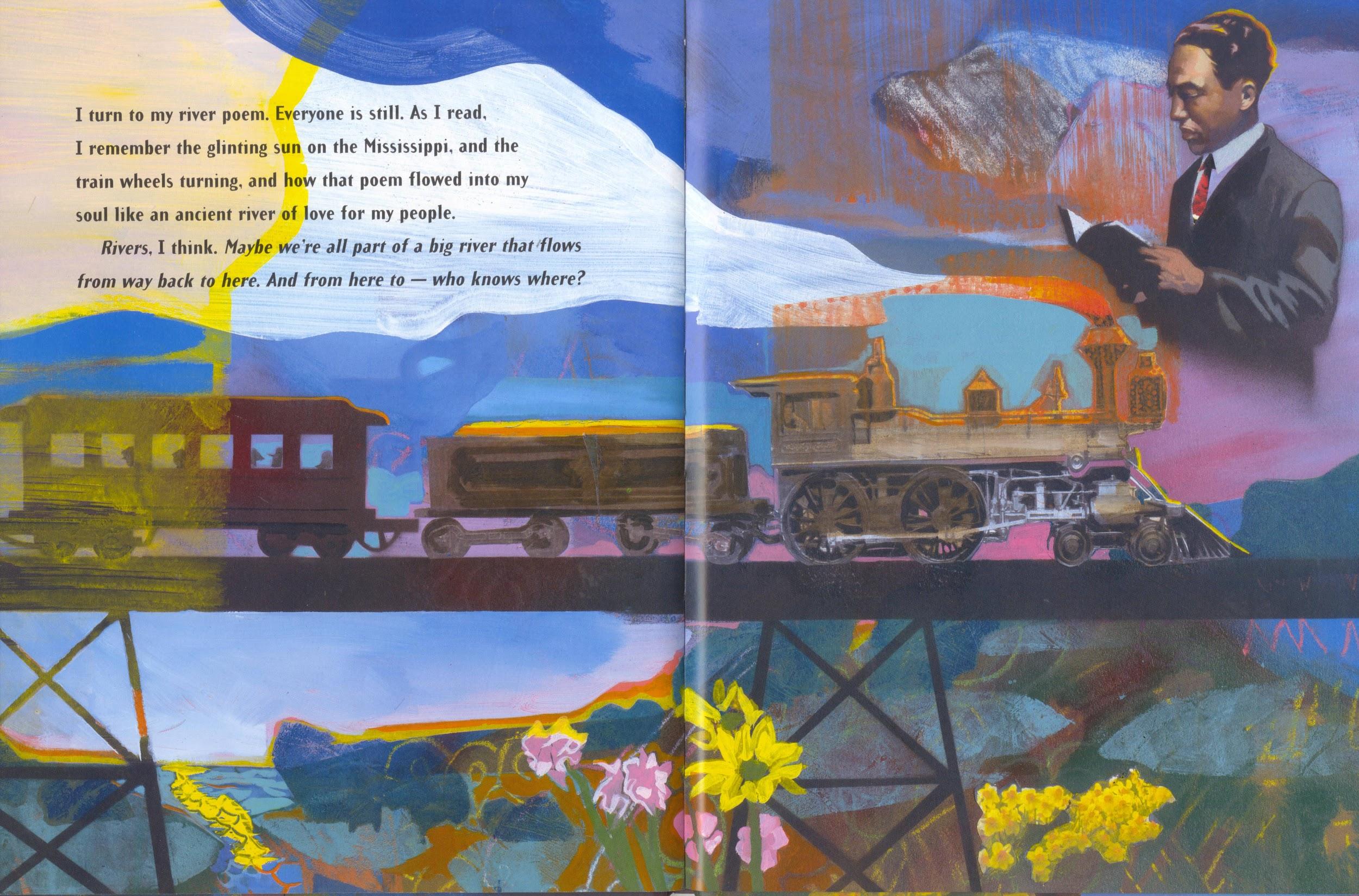 Jenkins, Leonard. Langston’s Train Ride. Illus. Robert Burleigh. 
Orchard Books, 2004.
26
Langston said that jazz makes me sing,
But the blues is my muse that inspires my swing.
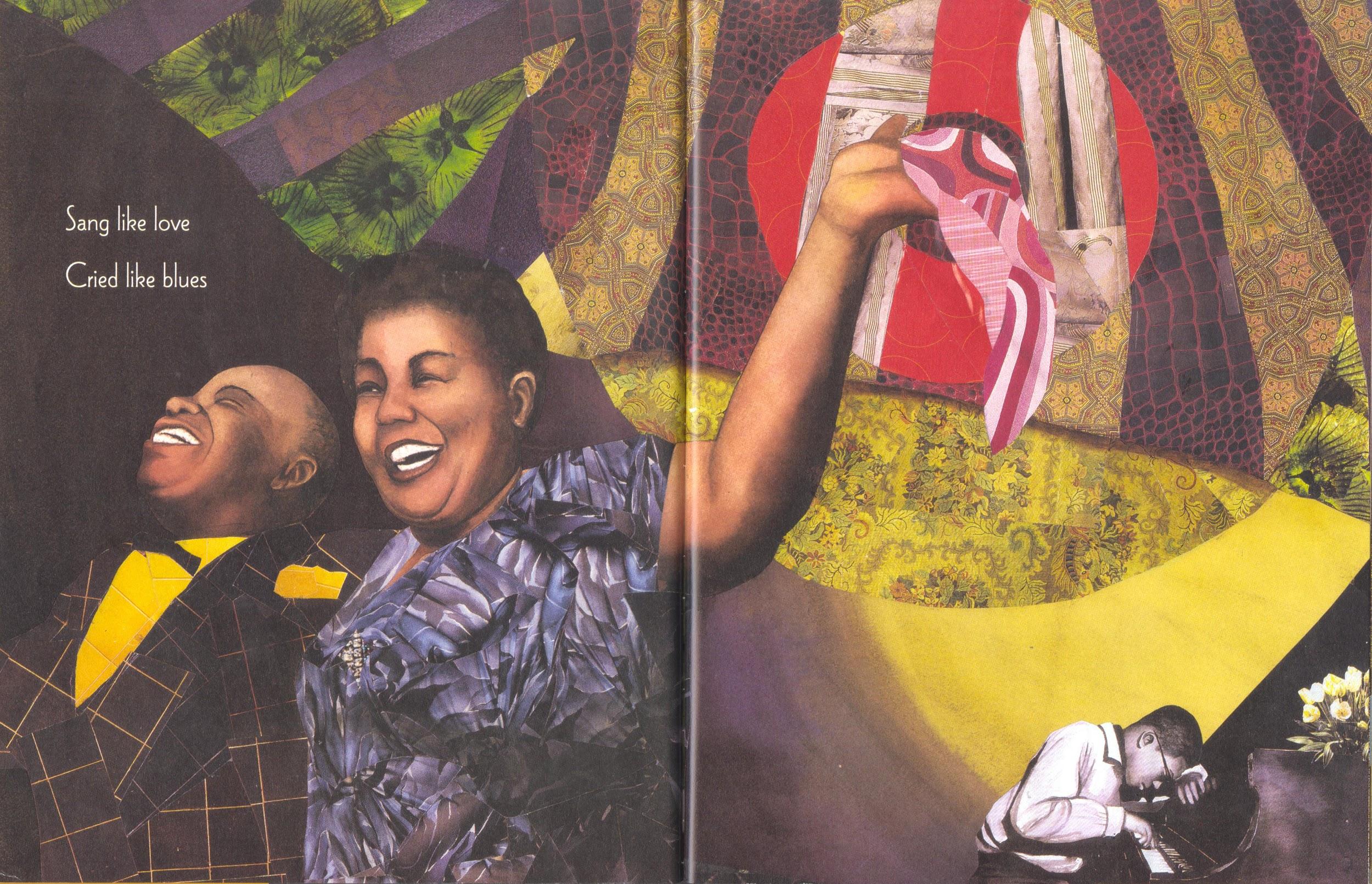 Perdomo, Willie. Visiting Langston. Illus. Bryan Collier. 
Henry Holt and Company, 2002.
27
I’m so Black and blue right now,
I wish I could be happy but I don’t know how.
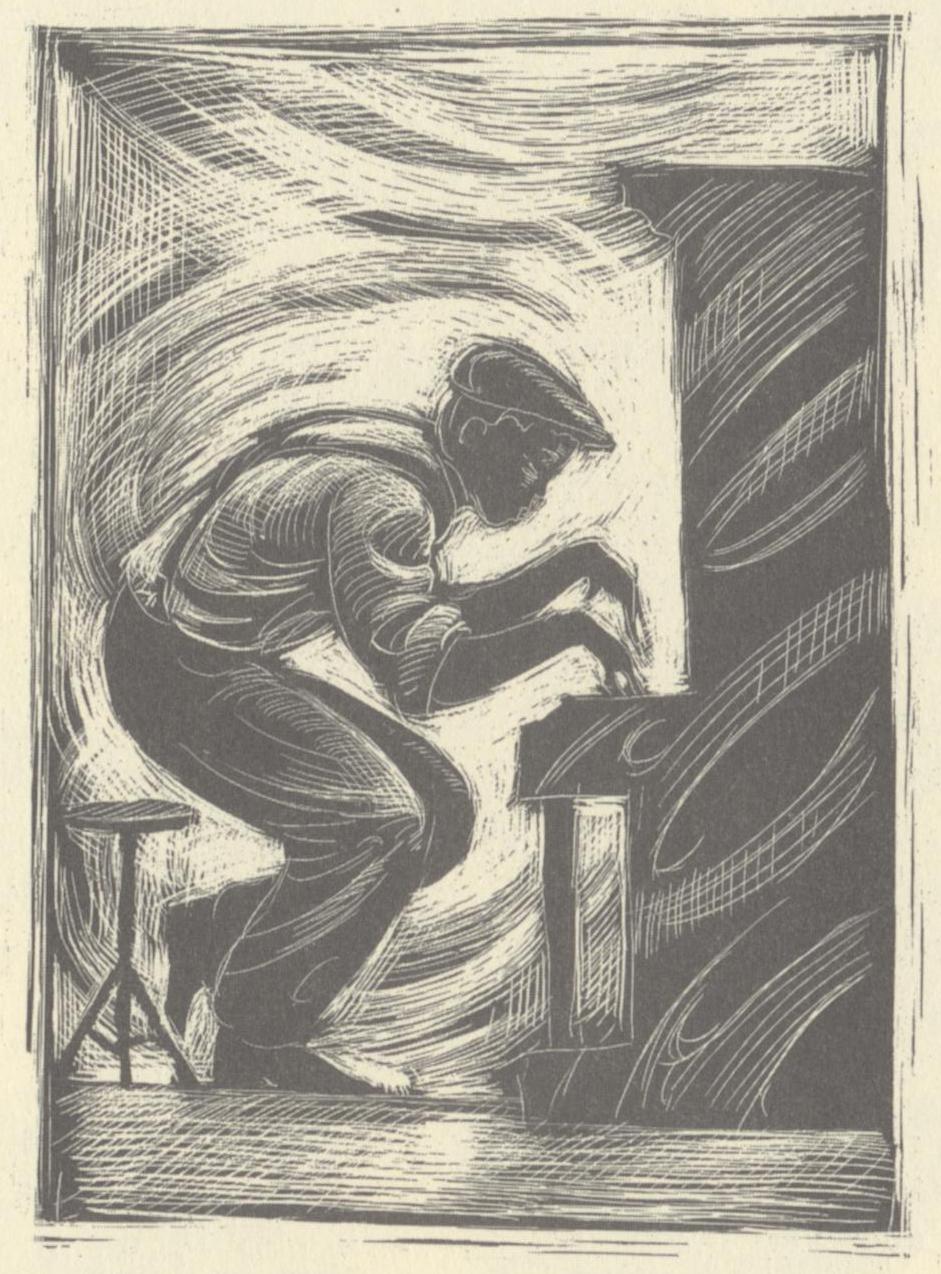 Hughes, Langston. The Dream Keeper and Other Poems. Illus. Brian Pinkney. 
Alfred A. Knopf, 1994.
28
He said Harlem had a soul,
To help Black children grow up brave and bold,
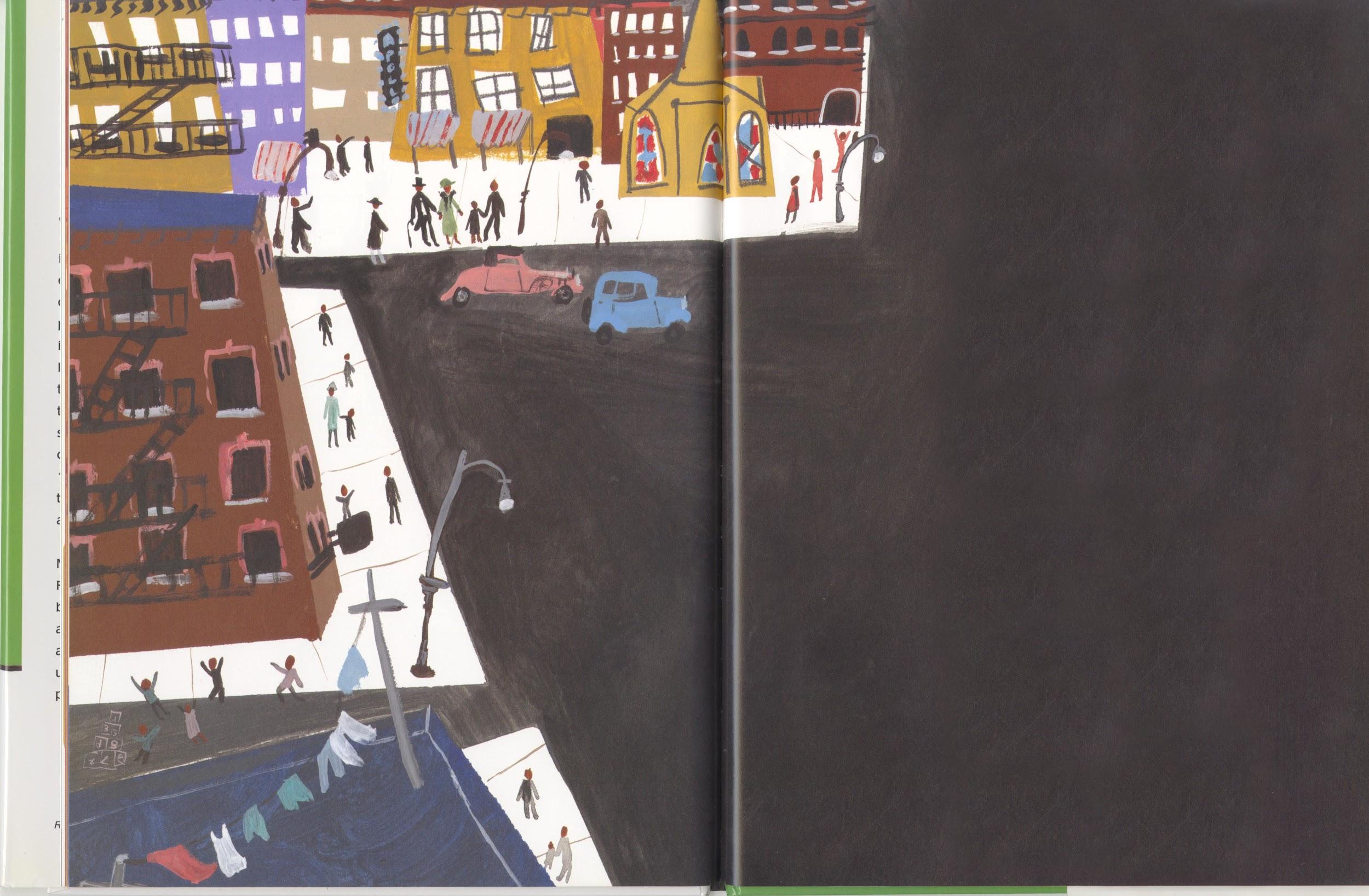 Medina, Tony. Love to Langston. Illus. R. Gregory. Lee & Low Books Inc., 2002.
29
Nurturing talent and paving the way,
From the Harlem Renaissance to the present day.
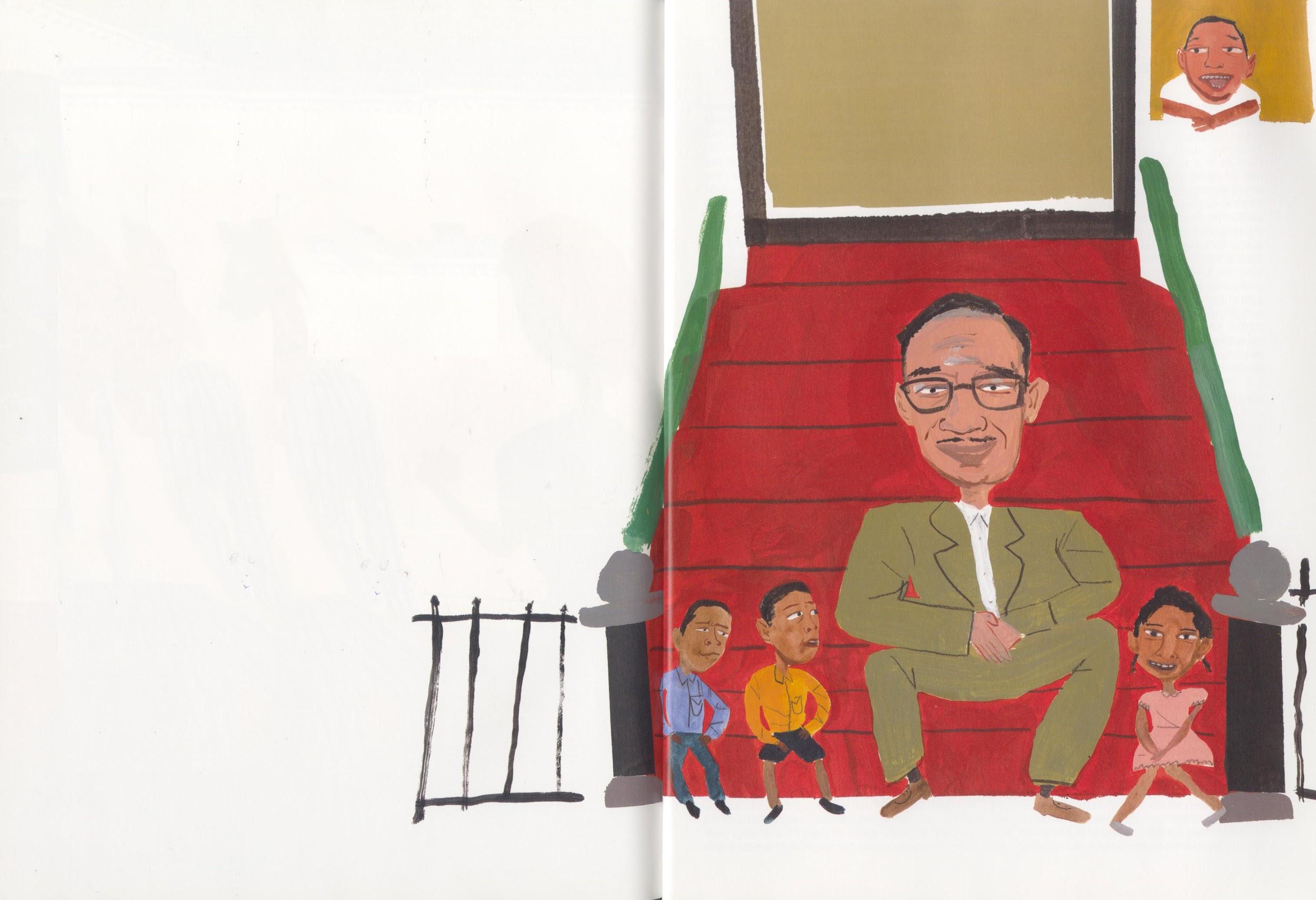 Medina, Tony. Love to Langston. Illus. R. Gregory. Lee & Low Books Inc., 2002.
30
Langston, Langston, Langston Hughes,
Wrote poems for the people and he loved the blues.
Langston, Langston, Langston Hughes,
Wrote poems for the people and he lived the blues.
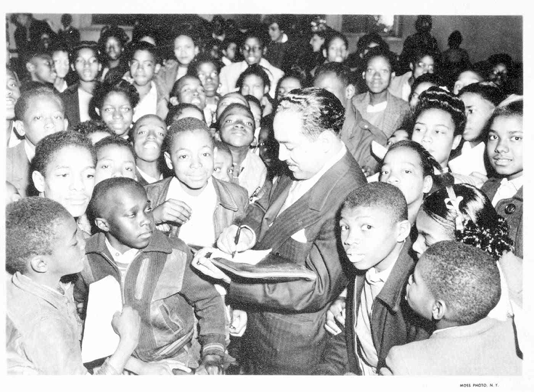 “Langston Hughes autographing in a group of children, Negro History Week (Atlanta, Georgia), 1947.” Beinecke Rare Book and Manuscript Library, Yale Collection of American Literature, New Haven. Still Image.
31
The Dark Fantastic: Race and Imagination from Harry Potter to The Hunger Games
Ebony Elizabeth Thomas, New York UP, 2019
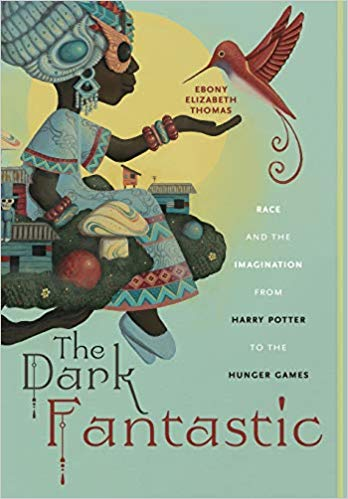 32
Books Featured in “You’ve Got to Read”
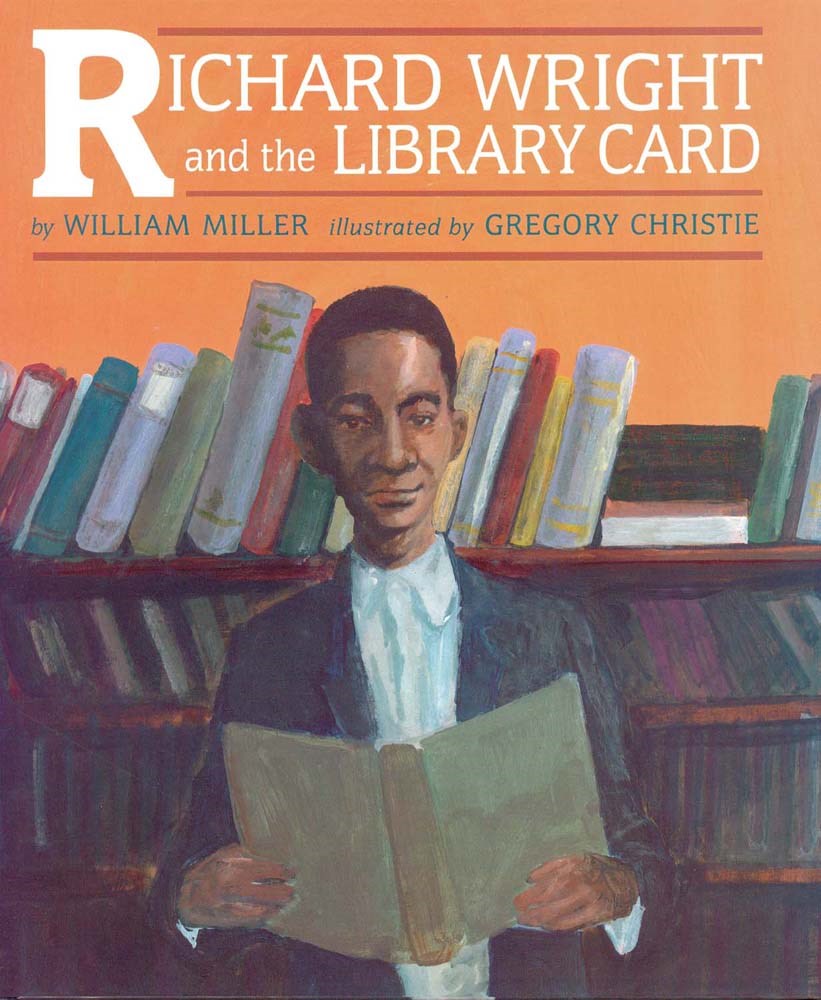 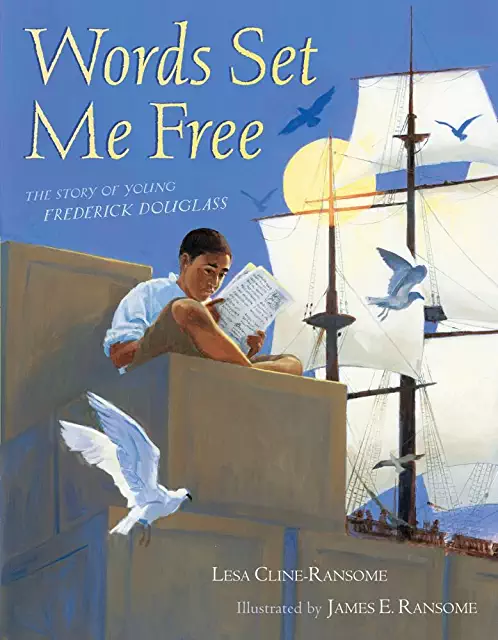 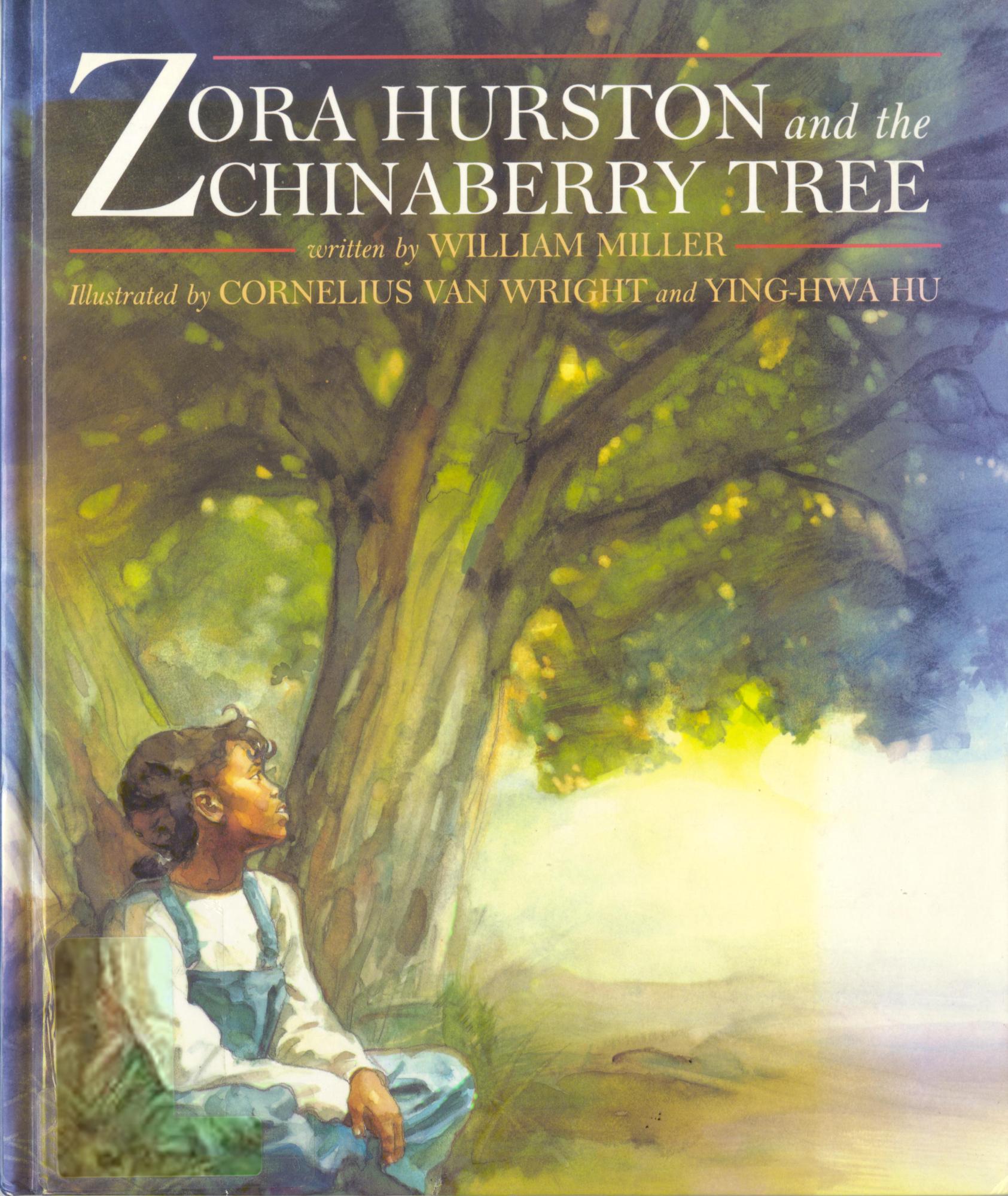 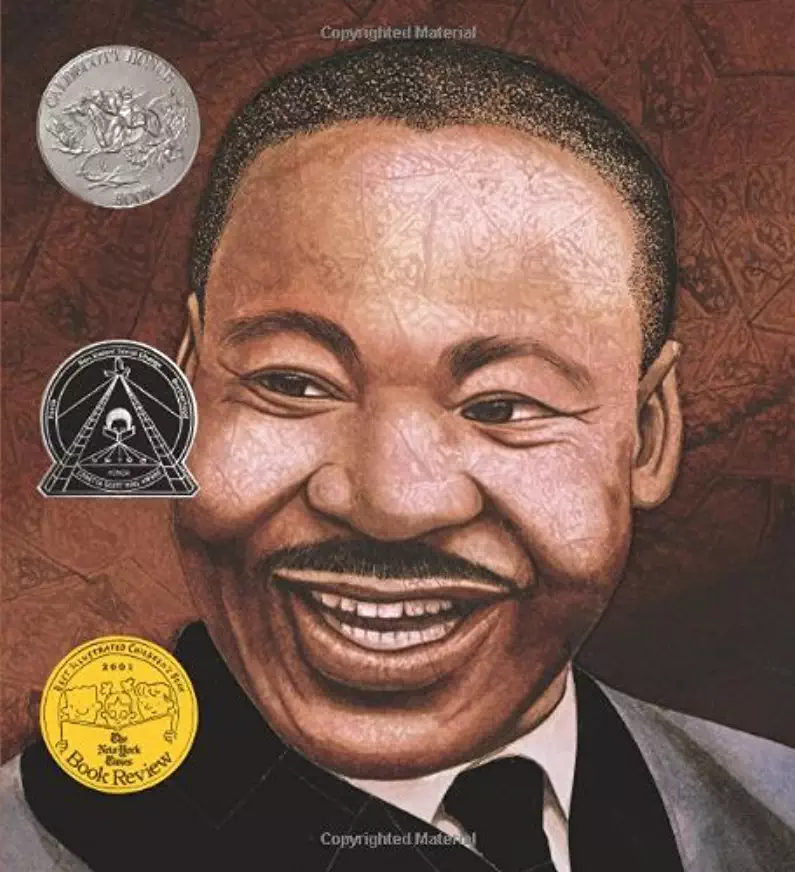 (1997)
(2012)
(1994)
(2001)
33
“You’ve Got to Read”
Michelle H. Martin © 2019
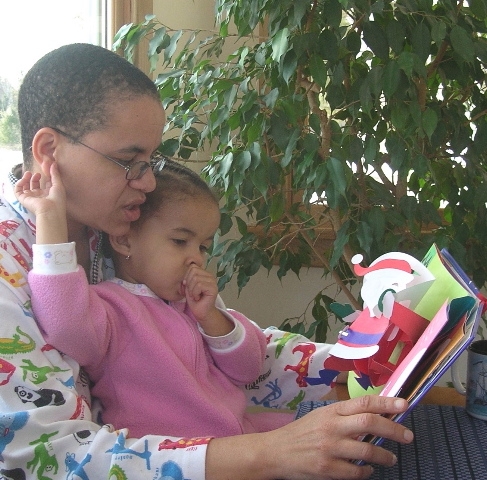 Amelia (4 yrs old) and me, reading a Robert Sabuda’s
 The Christmas Alphabet pop-up book together
34
You’ve got to read like your life depends on it,
You’ve got to read something all the time,
You’ve got to read like your life depends on it,
‘Cause books will open up and free your mind.
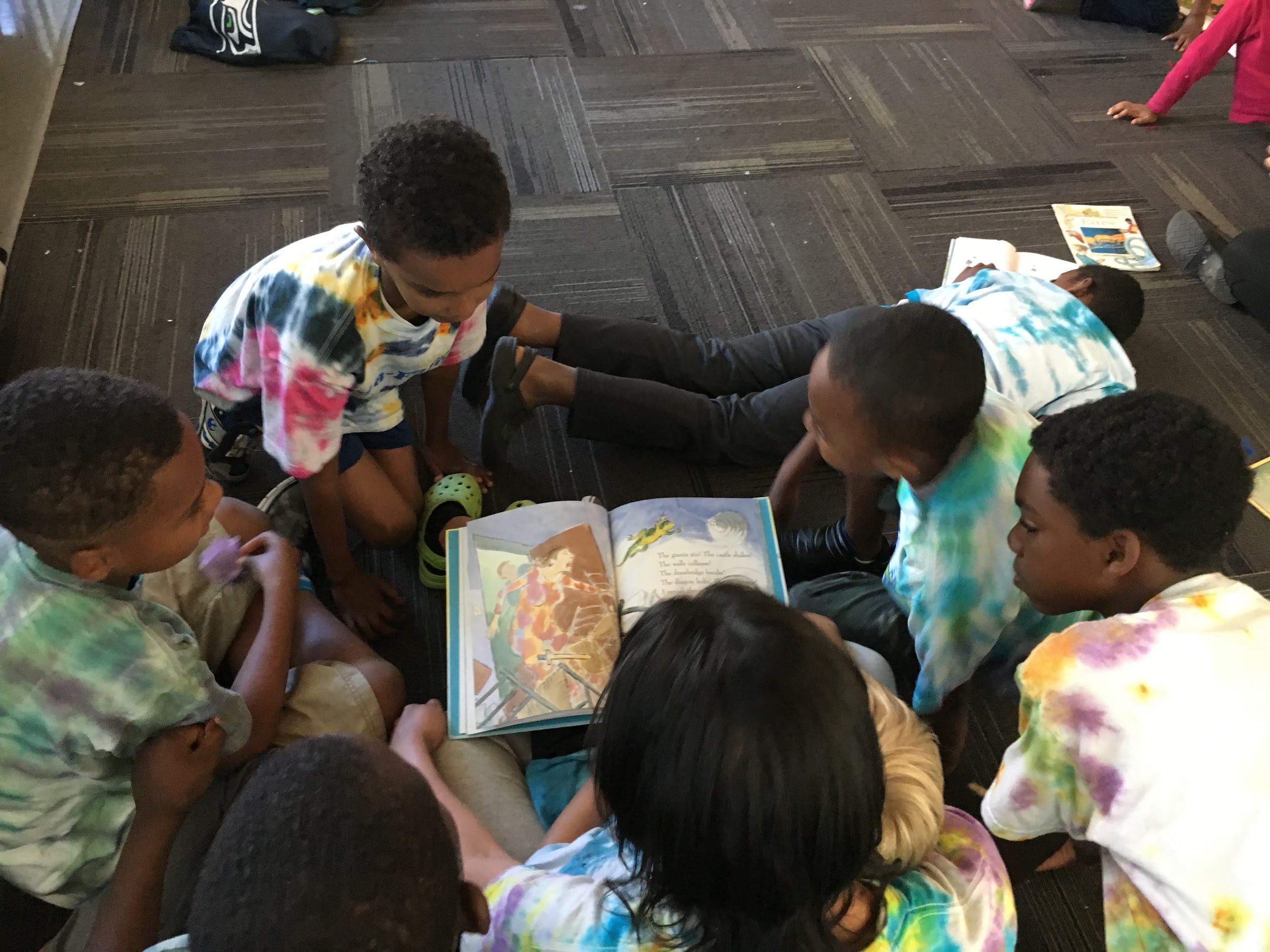 Camp Read-a-Rama, Seattle, WA, Summer 2017
35
Richard was a poor boy, who sure loved words,
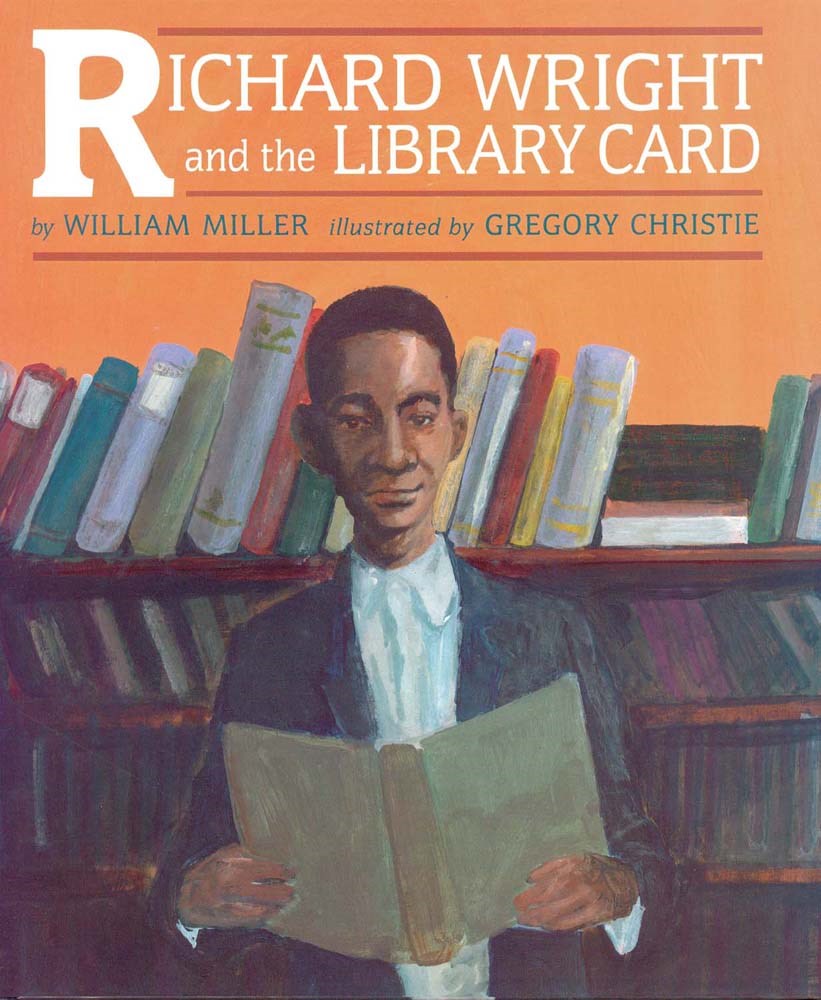 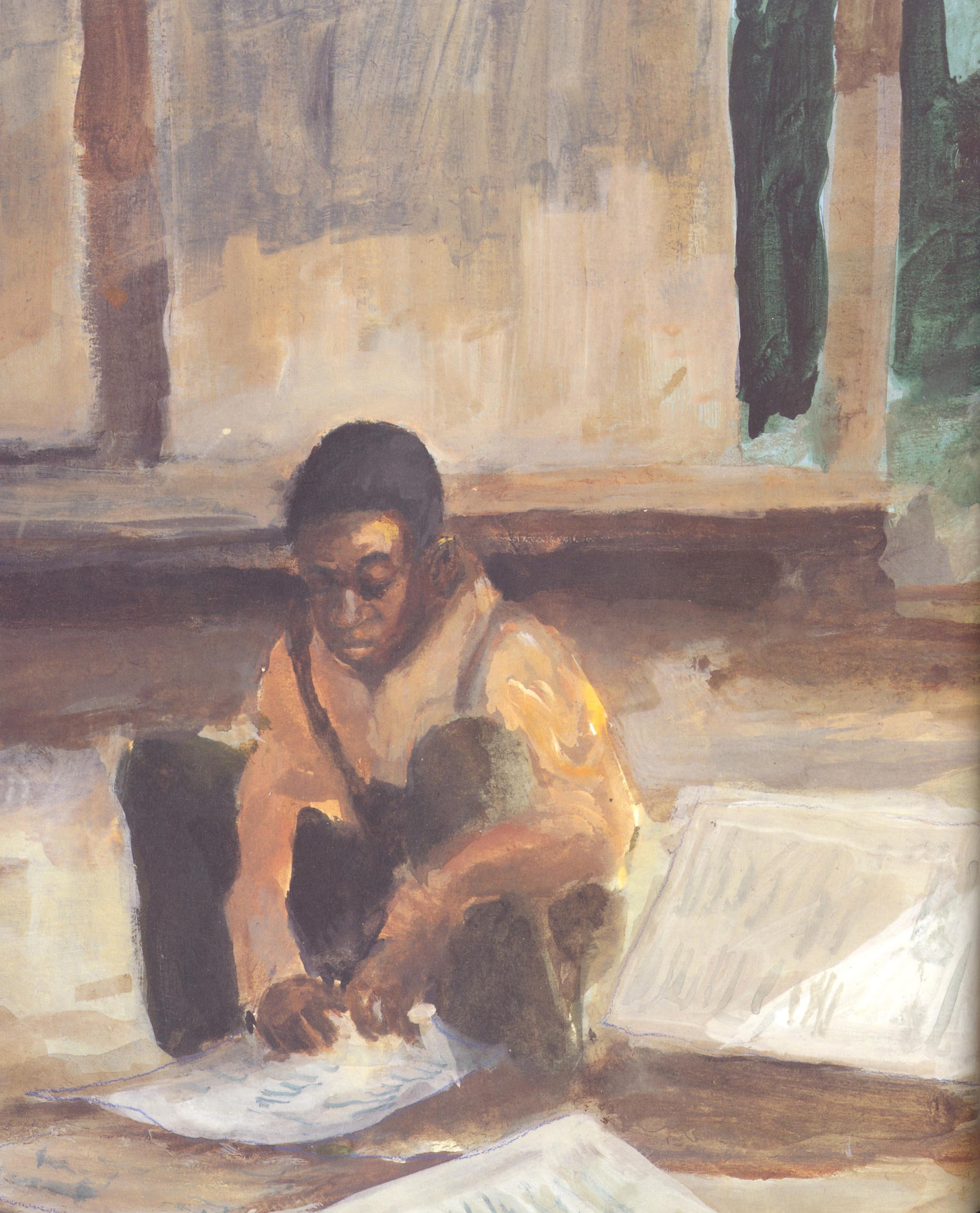 Miller, William. Richard Wright and the Library Card. Illus. R. Gregory Christie. 
New York: Lee & Low Books, 1997.
36
His Grandpa’s stories he would retain,
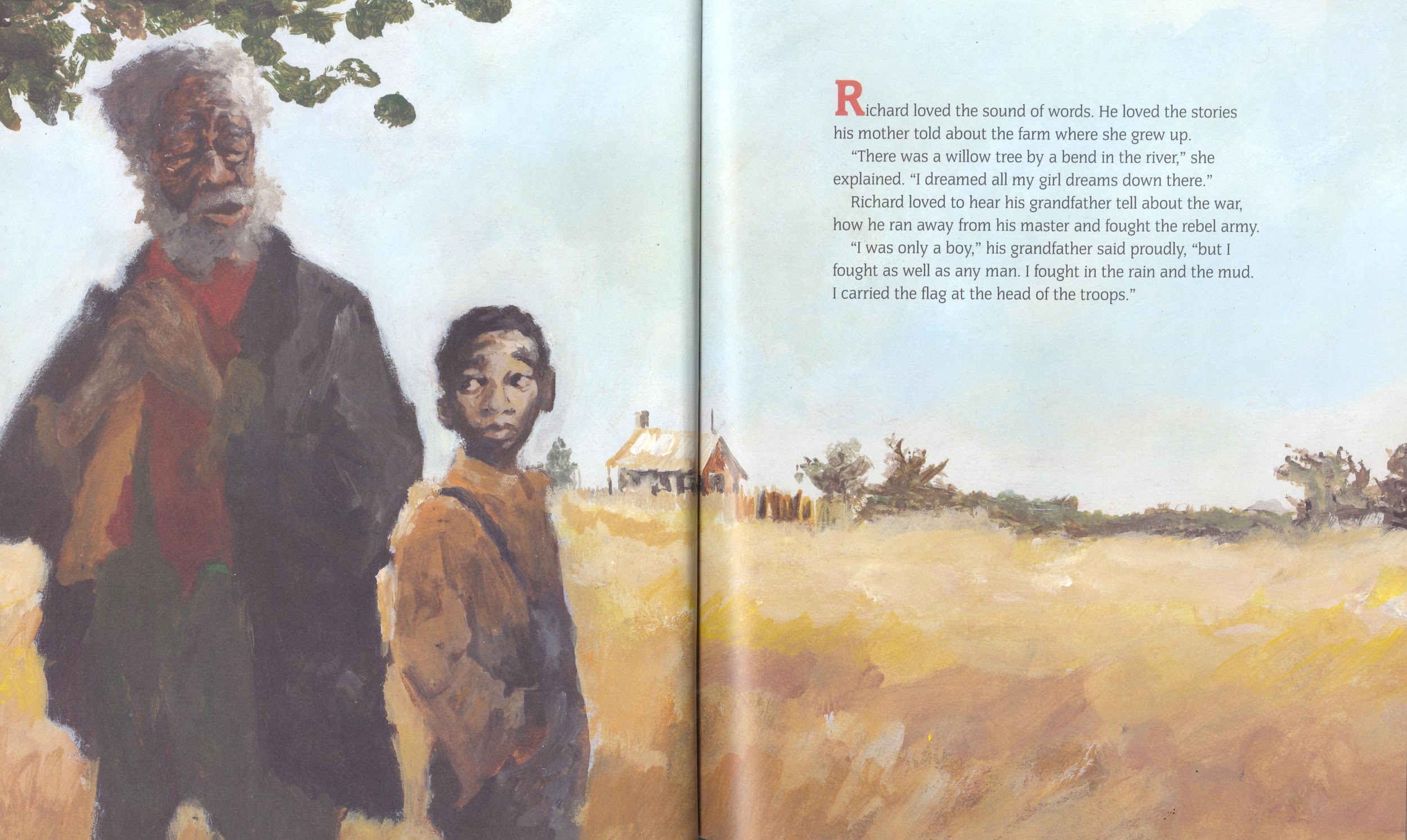 Miller, William. Richard Wright and the Library Card. Illus. R. Gregory Christie. 
New York: Lee & Low Books, 1997.
37
A White man loaned him a library card,
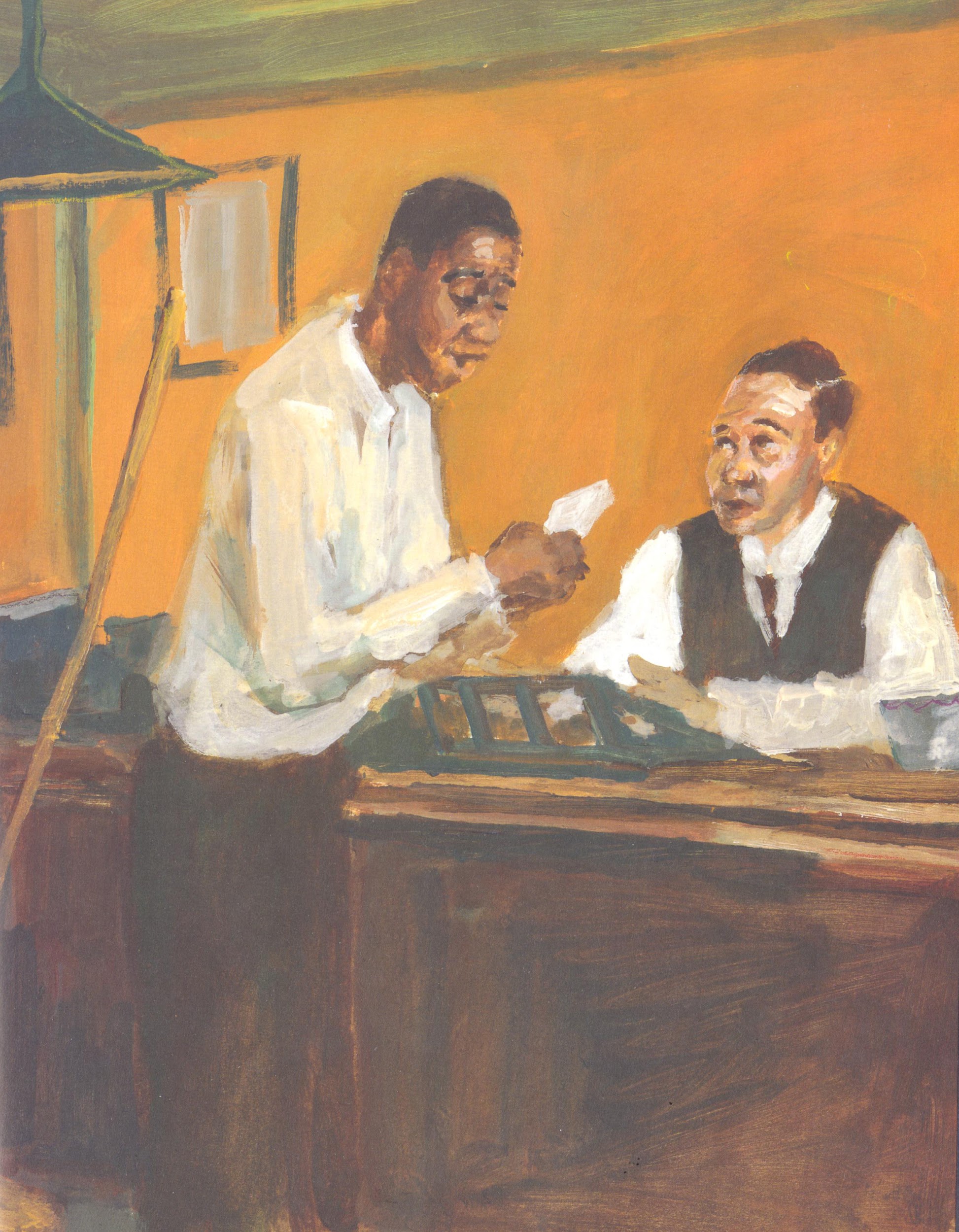 Miller, William. Richard Wright and the Library Card. Illus. R. Gregory Christie. 
New York: Lee & Low Books, 1997.
38
And his life would never be the same.
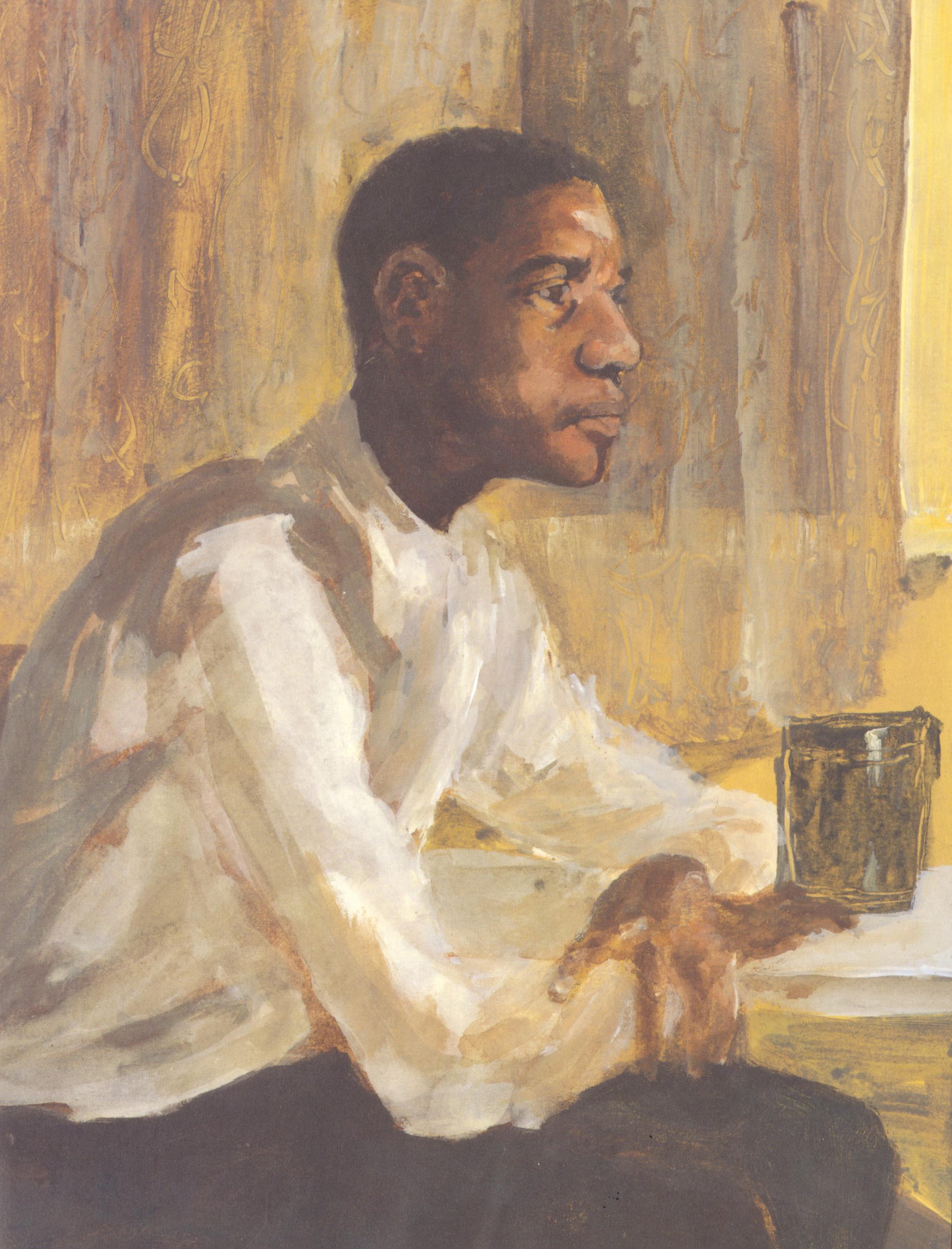 Miller, William. Richard Wright and the Library Card. Illus. R. Gregory Christie. 
New York: Lee & Low Books, 1997.
39
You’ve got to read like your life depends on it,
You’ve got to read something all the time,
You’ve got to read like your life depends on it,
‘Cause books will open up and free your mind.
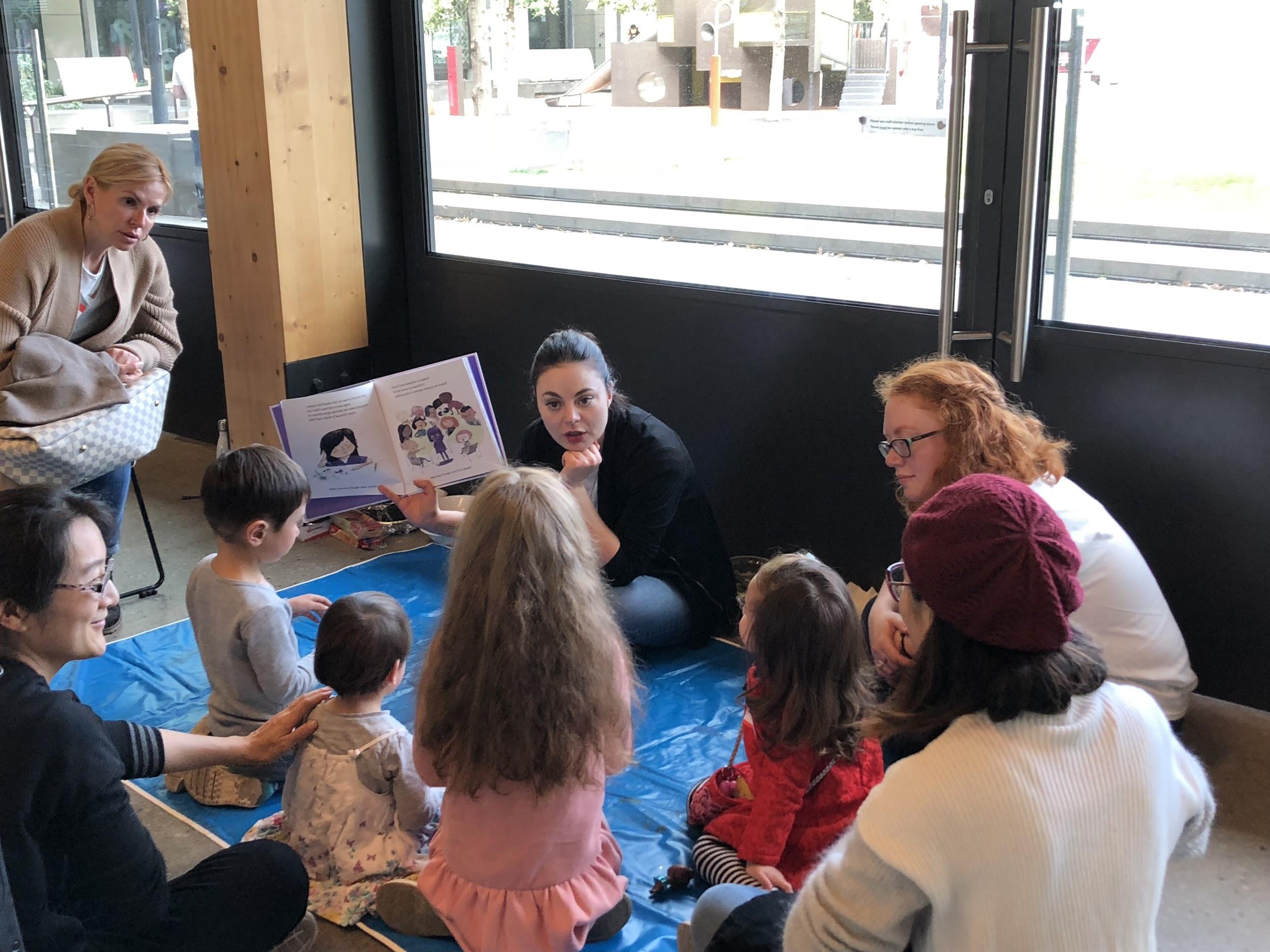 Read-a-Rama Earth All Around Us, North Melbourne Library @ Docklands, 
Melbourne, Australia, July 2018
iSchool Down Under Study Abroad
40
Zora had a father who was strict and stern,
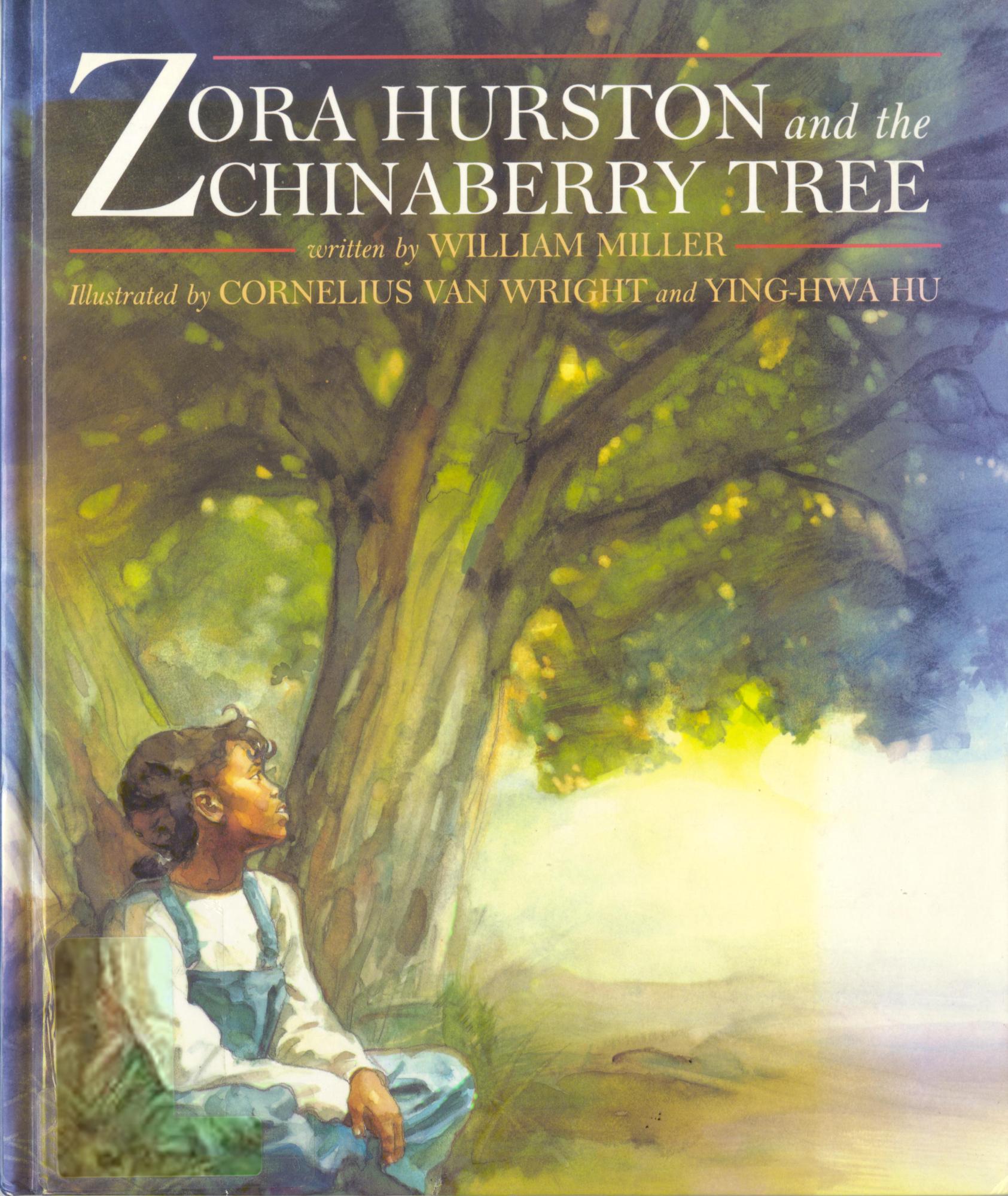 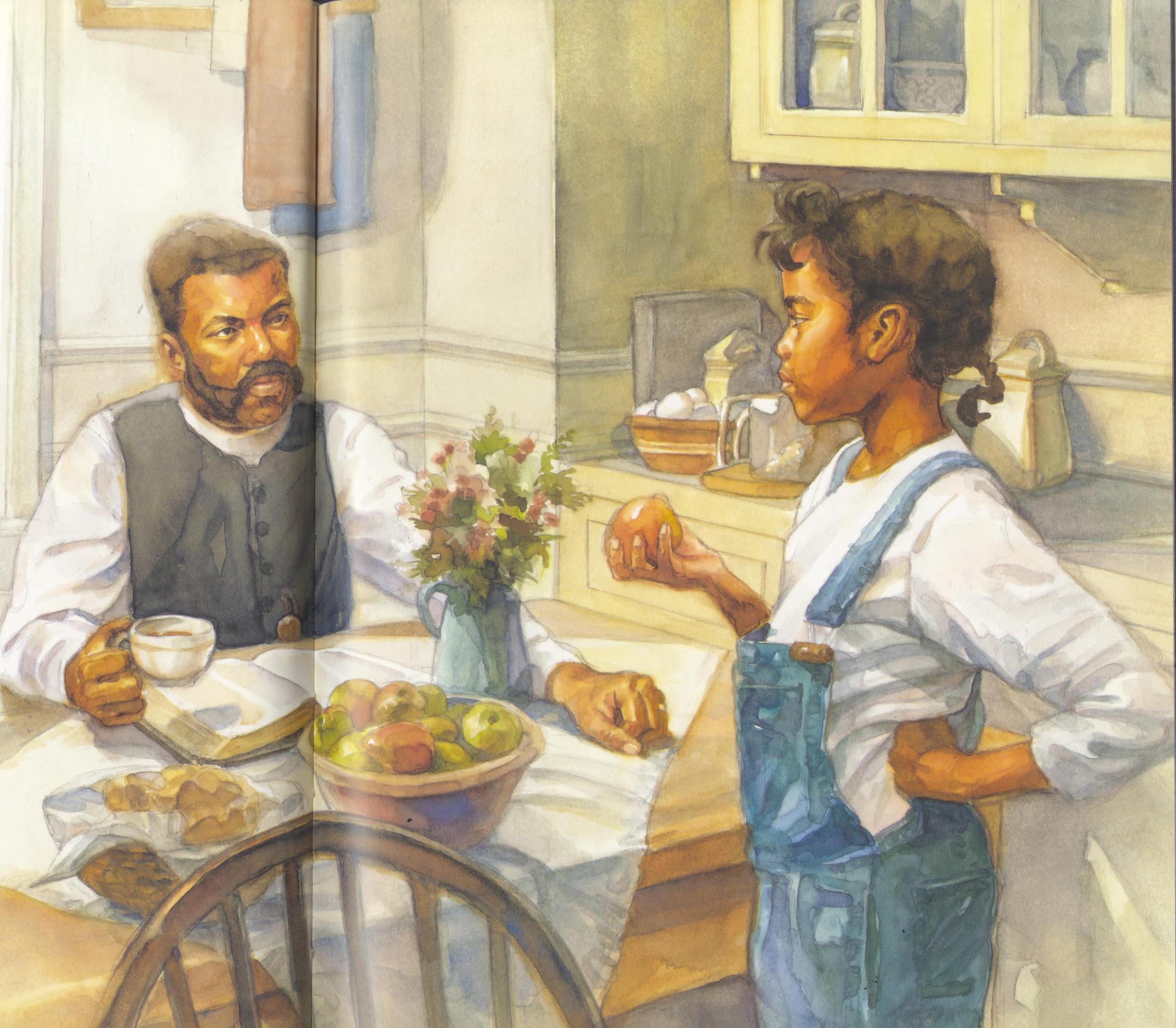 Miller, William.  Zora Hurston and the Chinaberry Tree. Illus. Cornelius Van Wright and Ying-Hwa Hu. New York: Lee & Low, 1994.
41
Horizons were her mother’s delight,
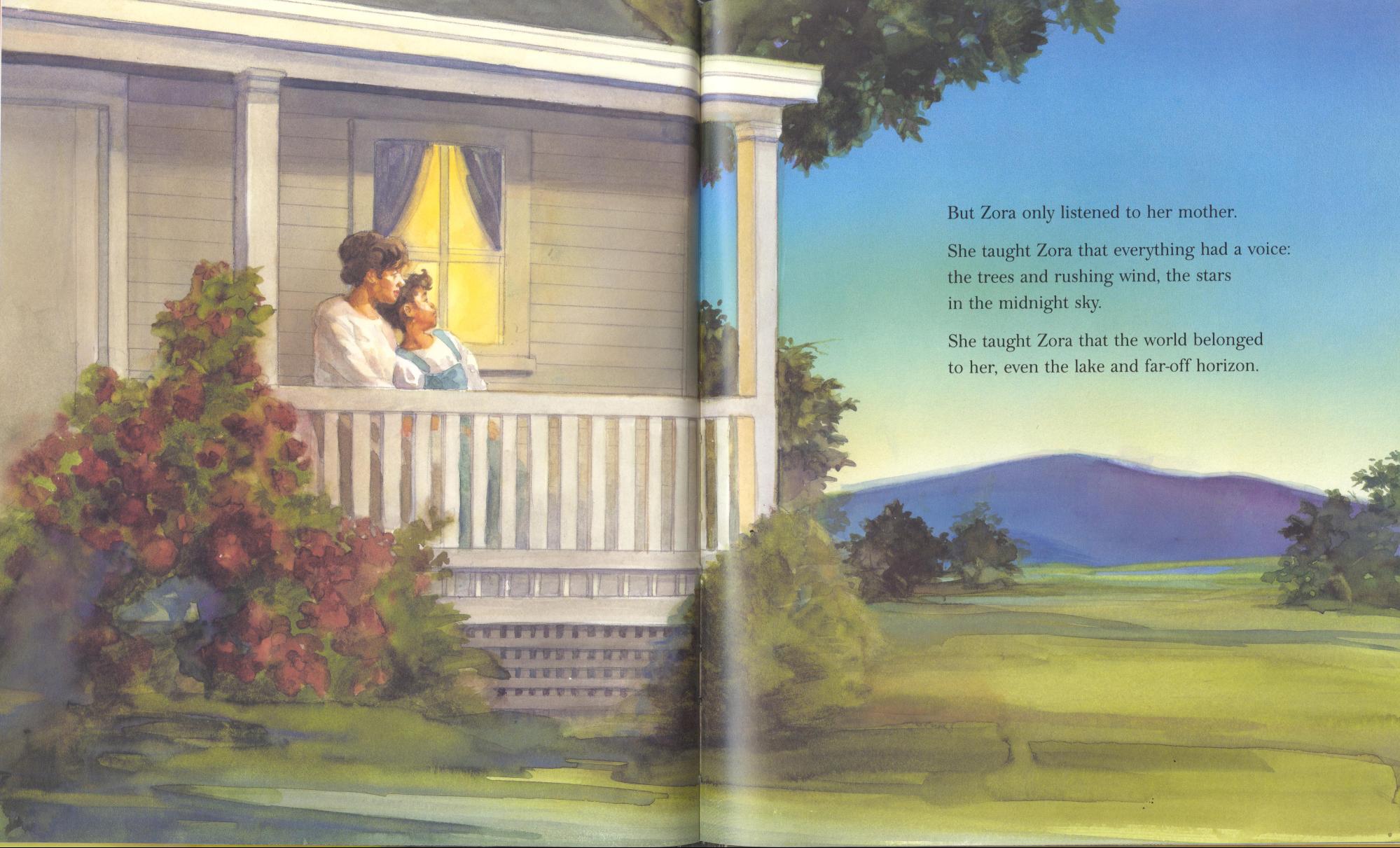 Miller, William.  Zora Hurston and the Chinaberry Tree. Illus. Cornelius Van Wright and Ying-Hwa Hu. 
New York: Lee & Low, 1994.
42
Zora heard tales told around the fire
To learn that stories keep us alive.
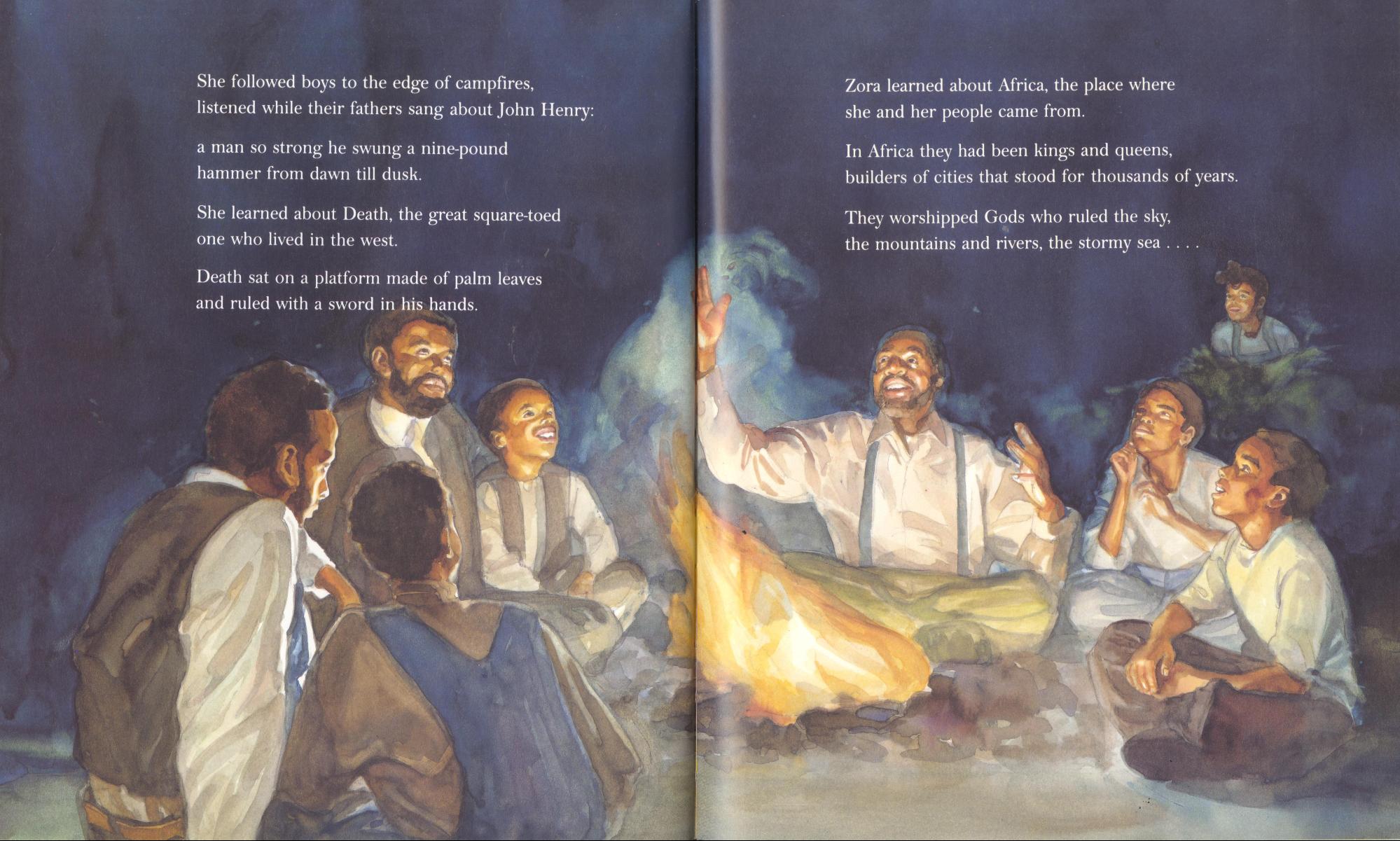 Miller, William.  Zora Hurston and the Chinaberry Tree. Illus. Cornelius Van Wright and Ying-Hwa Hu. 
New York: Lee & Low, 1994.
43
You’ve got to read like your life depends on it,
You’ve got to read something all the time,
You’ve got to read like your life depends on it,
‘Cause books will open up and free your mind.
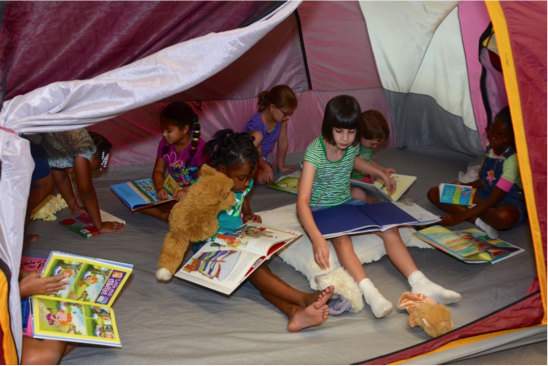 The Reading Tent, Camp Read-a-Rama, Summer 2012
Columbia, South Carolina
44
Frederick Douglass was a slave, and he knew quite well
How to make the White people see,
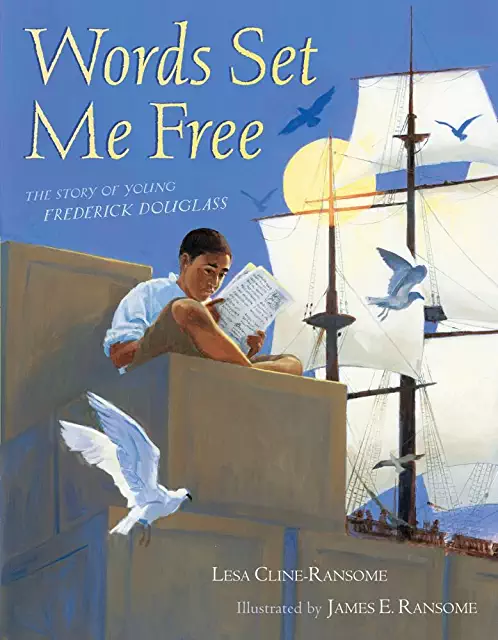 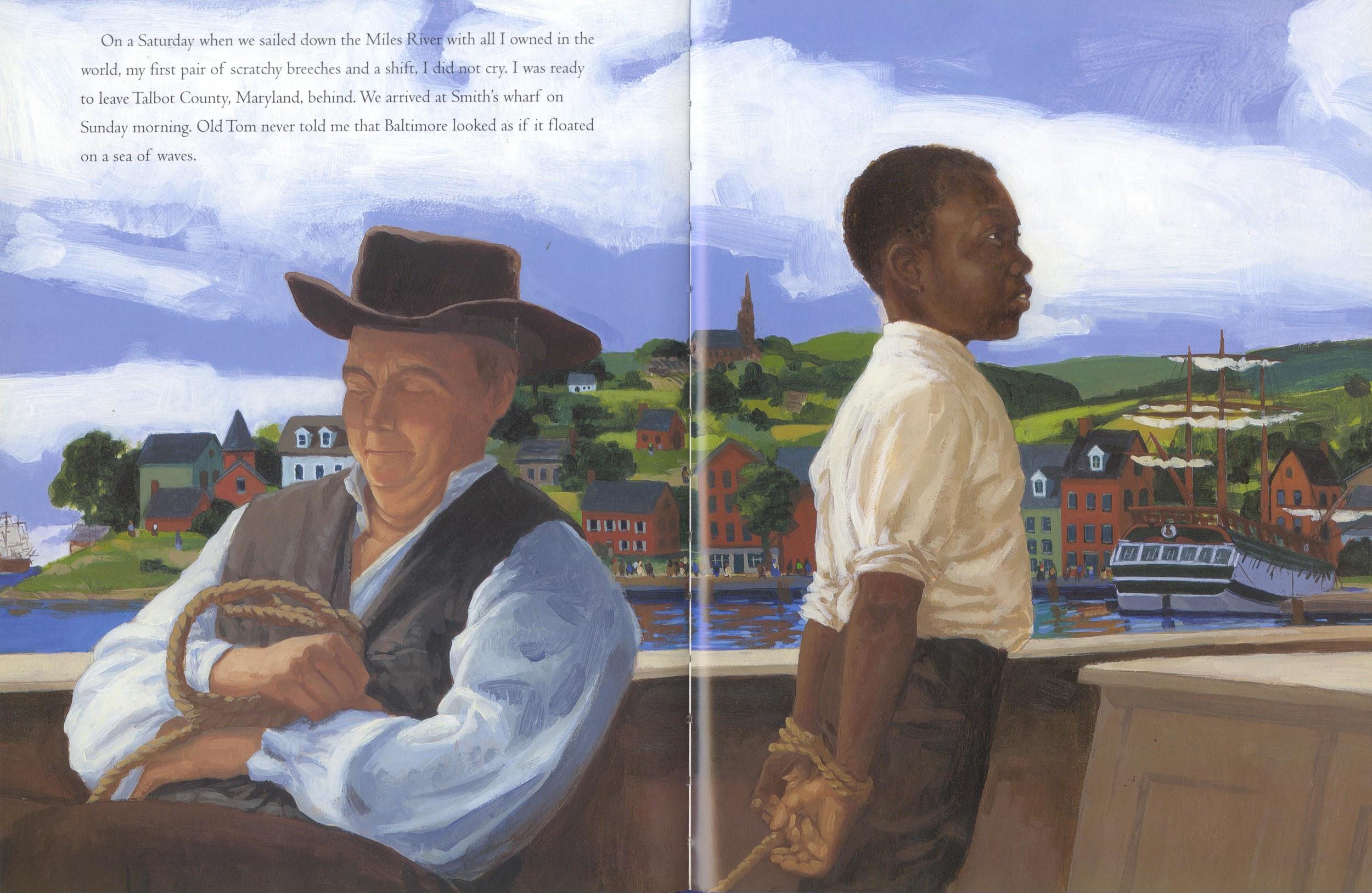 Ransome, Lesa-Cline. Words Set Me Free: The Story of Frederick Douglass.  Illus. James E. Ransome. New York: Simon & Schuster, 2012.
45
“Once you learn to read,” even if you’re enslaved,
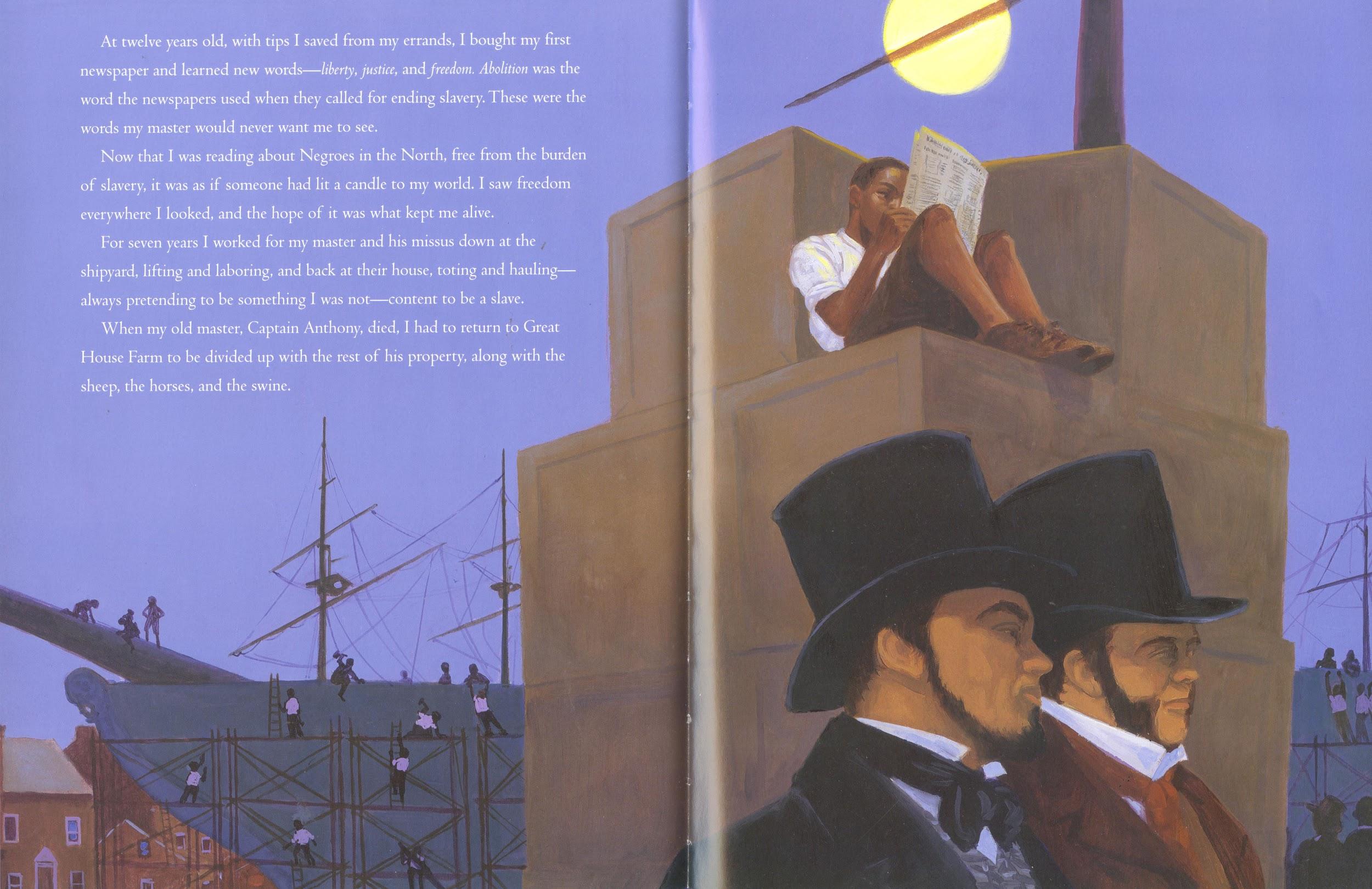 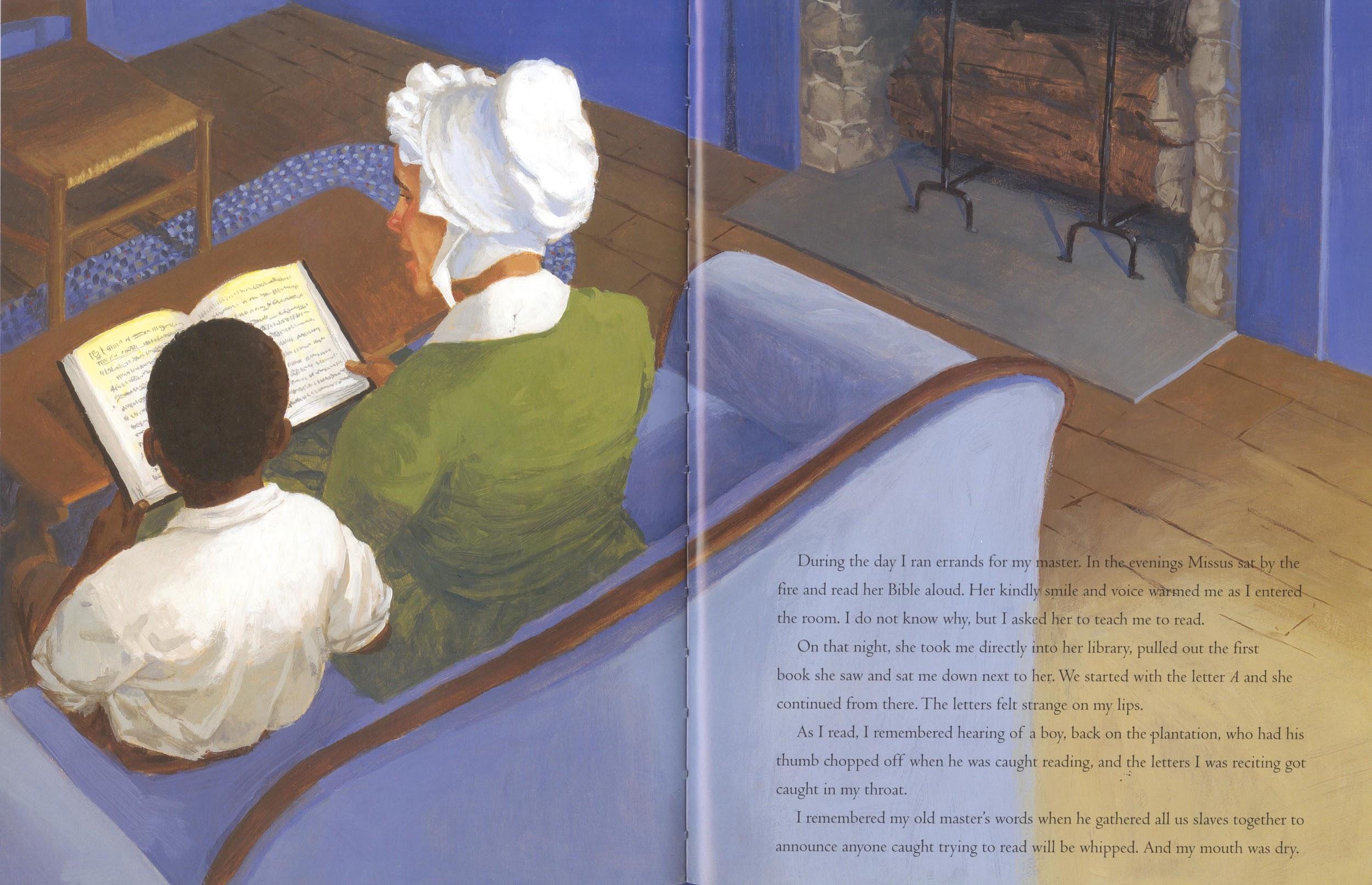 Ransome, Lesa-Cline. Words Set Me Free: The Story of Frederick Douglass.  Illus. James E. Ransome. New York: Simon & Schuster, 2012.
46
“You will forever be free!”
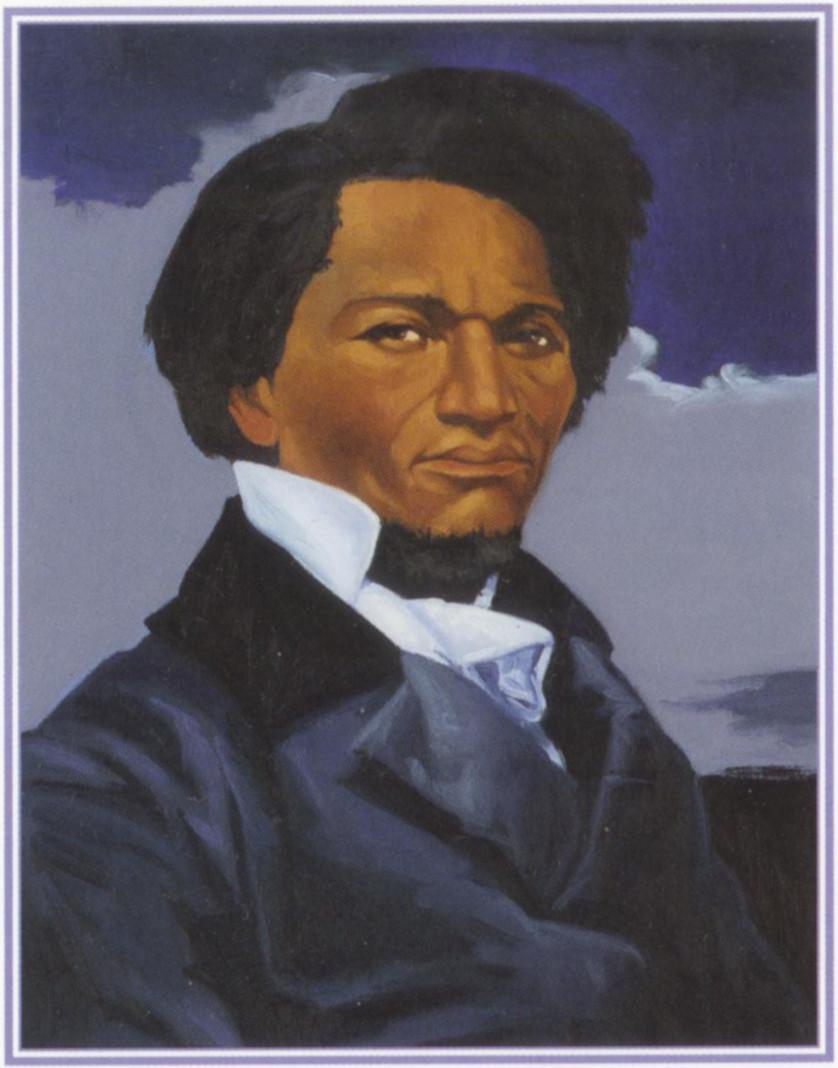 Ransome, Lesa-Cline. Words Set Me Free: The Story of Frederick Douglass.  Illus. James E. Ransome. New York: Simon & Schuster, 2012.
47
You’ve got to read like your life depends on it,
You’ve got to read something all the time,
You’ve got to read like your life depends on it,
‘Cause books will open up and free your mind.
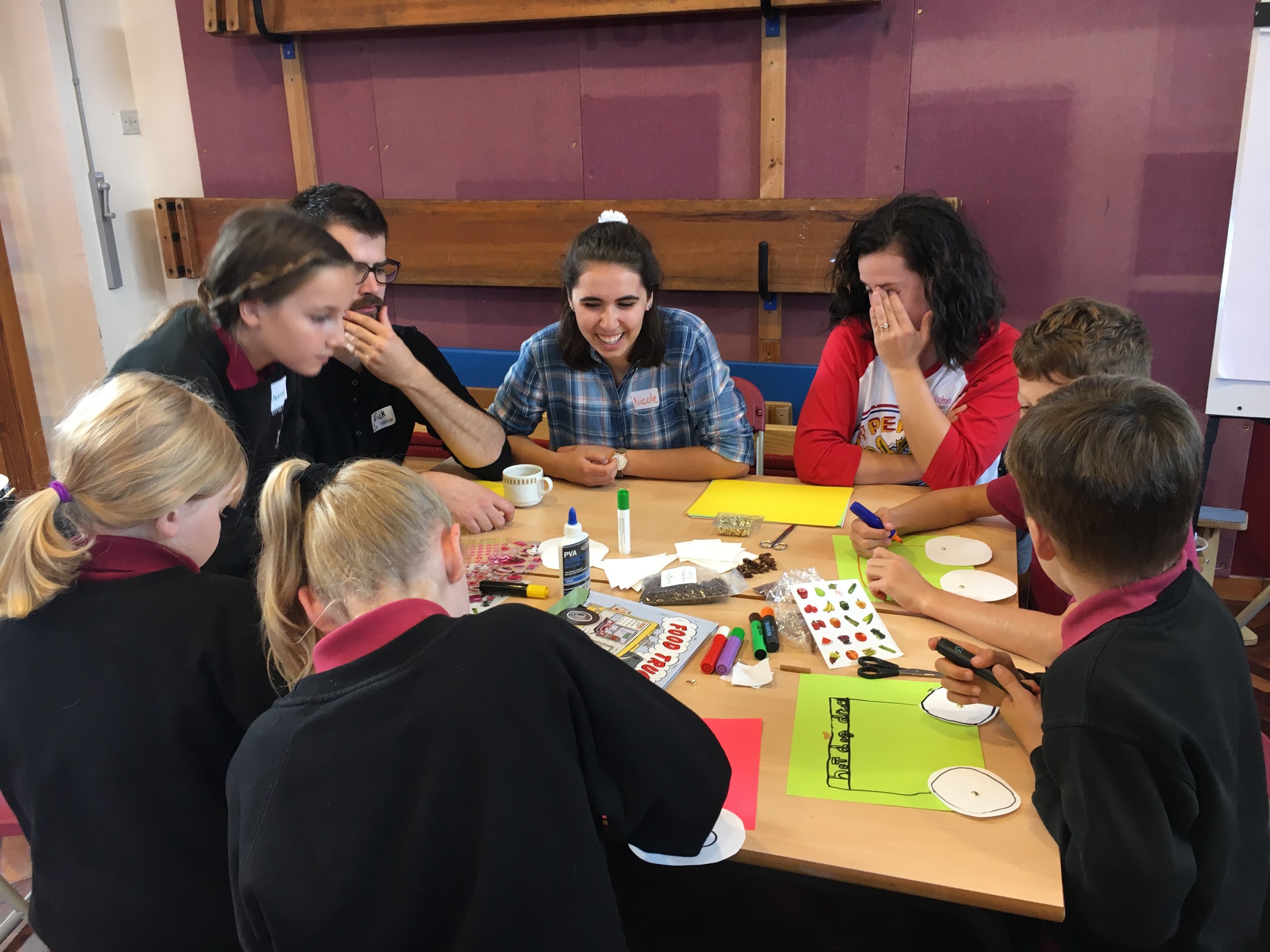 Read-a-Rama Your Home, My Home, Chorleywood, UK (near London)
Wizards, Whangdoodles & Whizzpoppers Study Abroad, Summer 2017
48
Martin Luther King spoke some big, bold words,
They bombed his house and threw him in jail,
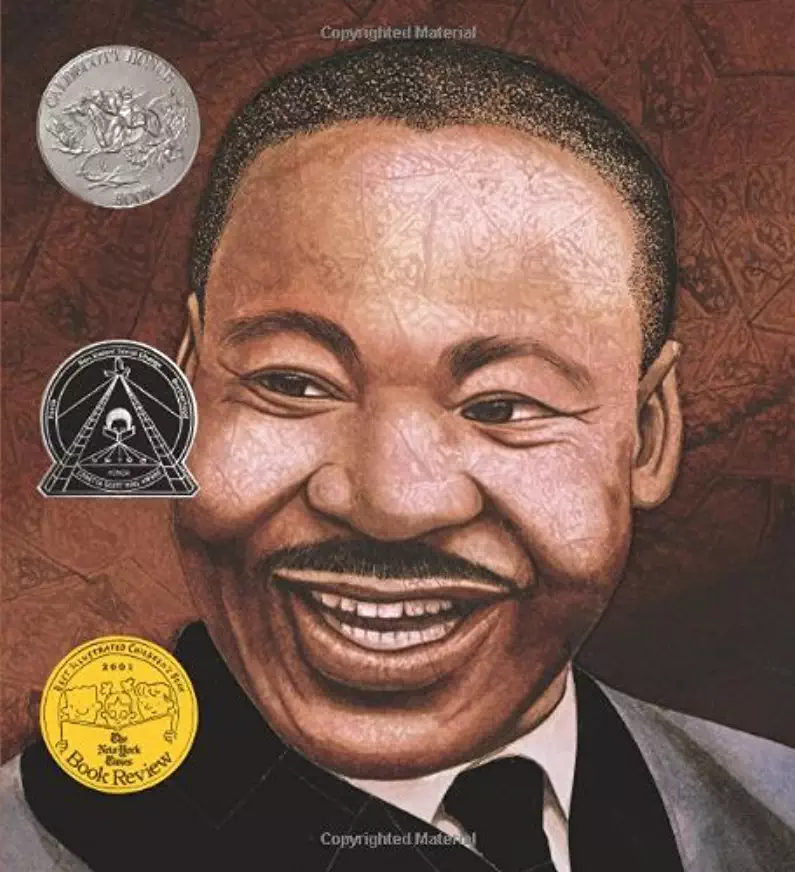 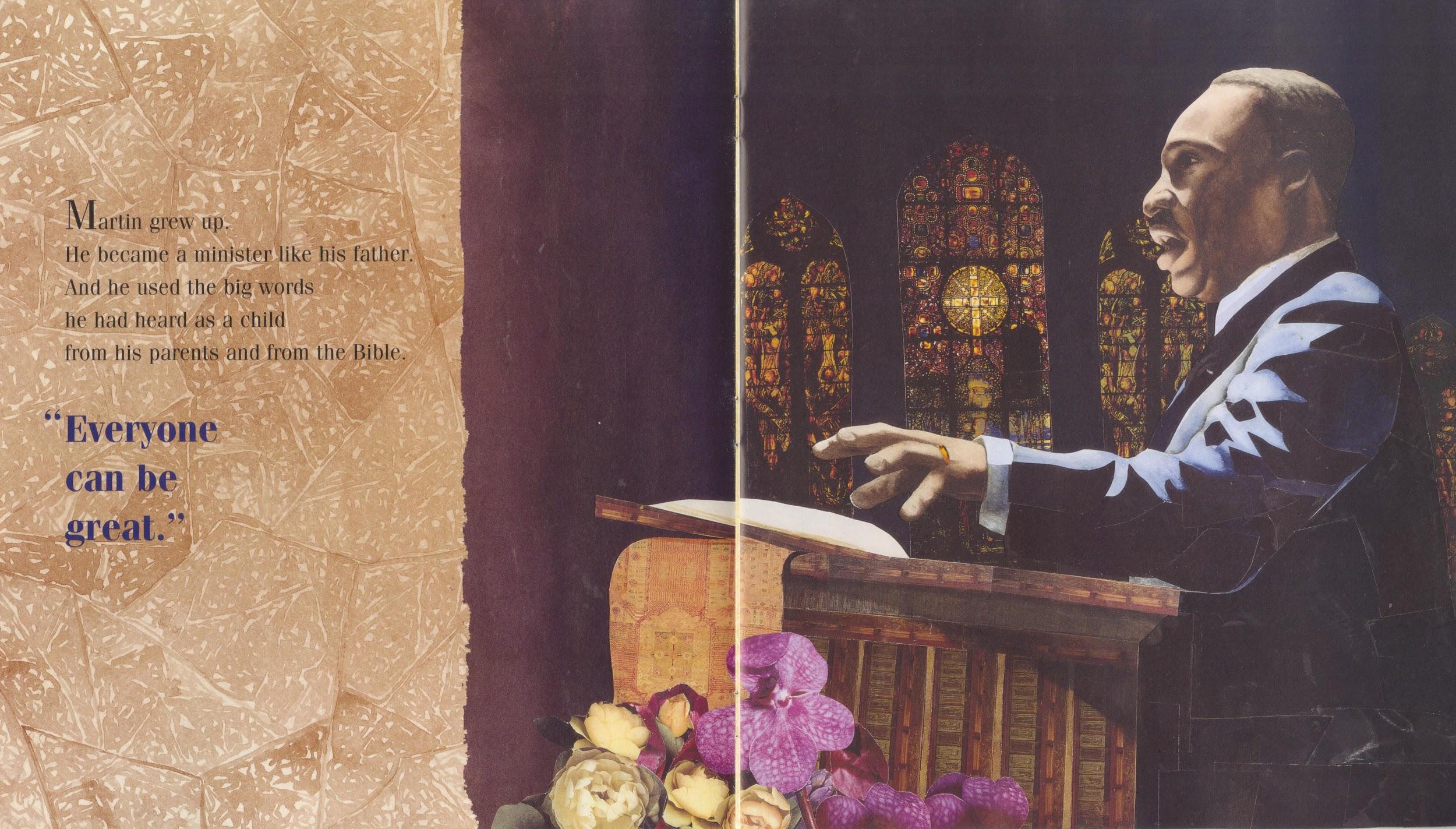 Rappaport, Doreen. Martin’s Big Words. Illus. Bryan Collier. New York: Scholastic, 2001.
49
But he read and he wrote and he spoke and sang,
So that peace and harmony would prevail.
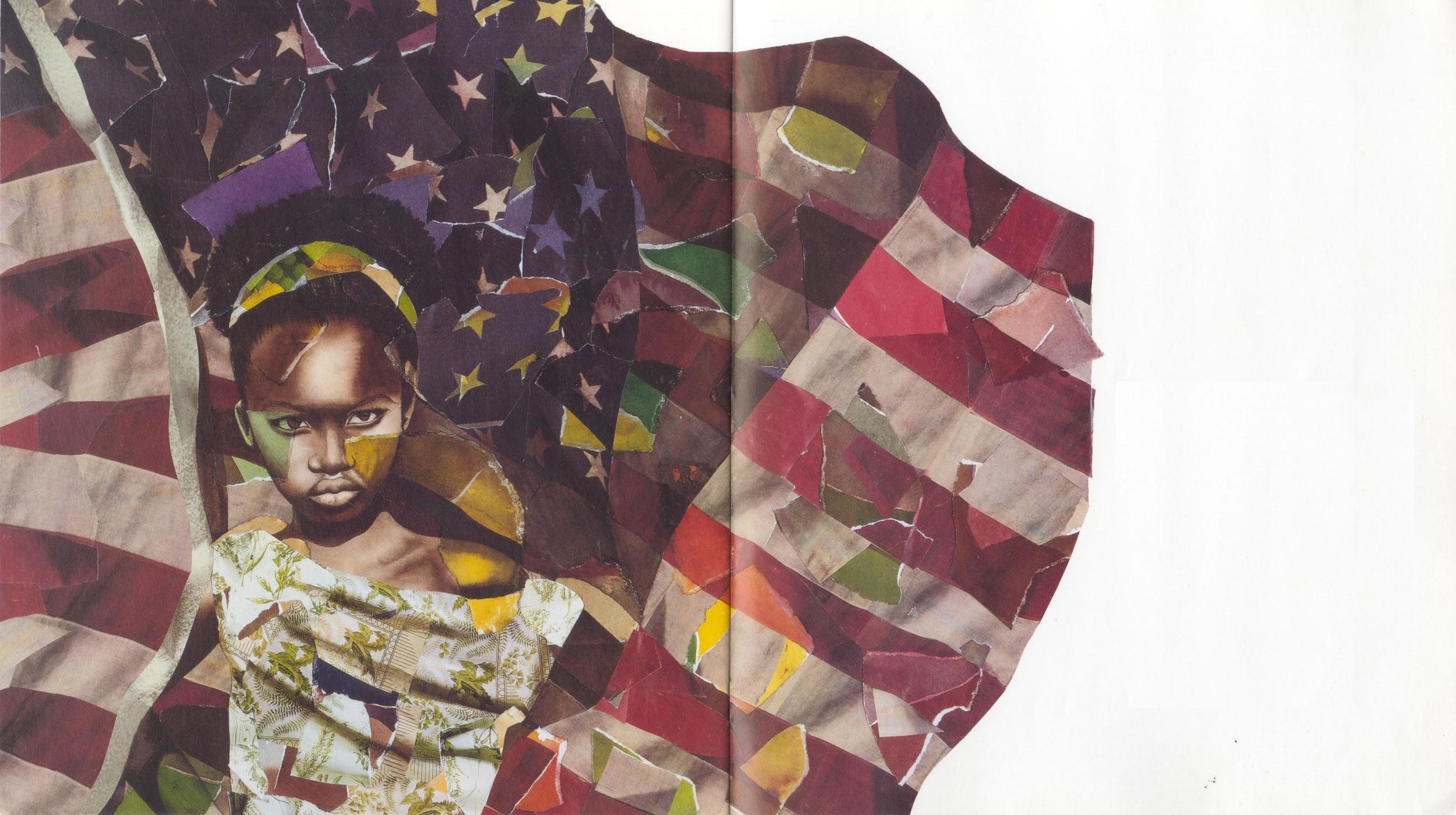 Rappaport, Doreen. Martin’s Big Words. Illus. Bryan Collier. New York: Scholastic, 2001.
50
You’ve got to read like your life depends on it,
You’ve got to read something all the time,
You’ve got to read like your life depends on it,
‘Cause books will open up and free your mind.
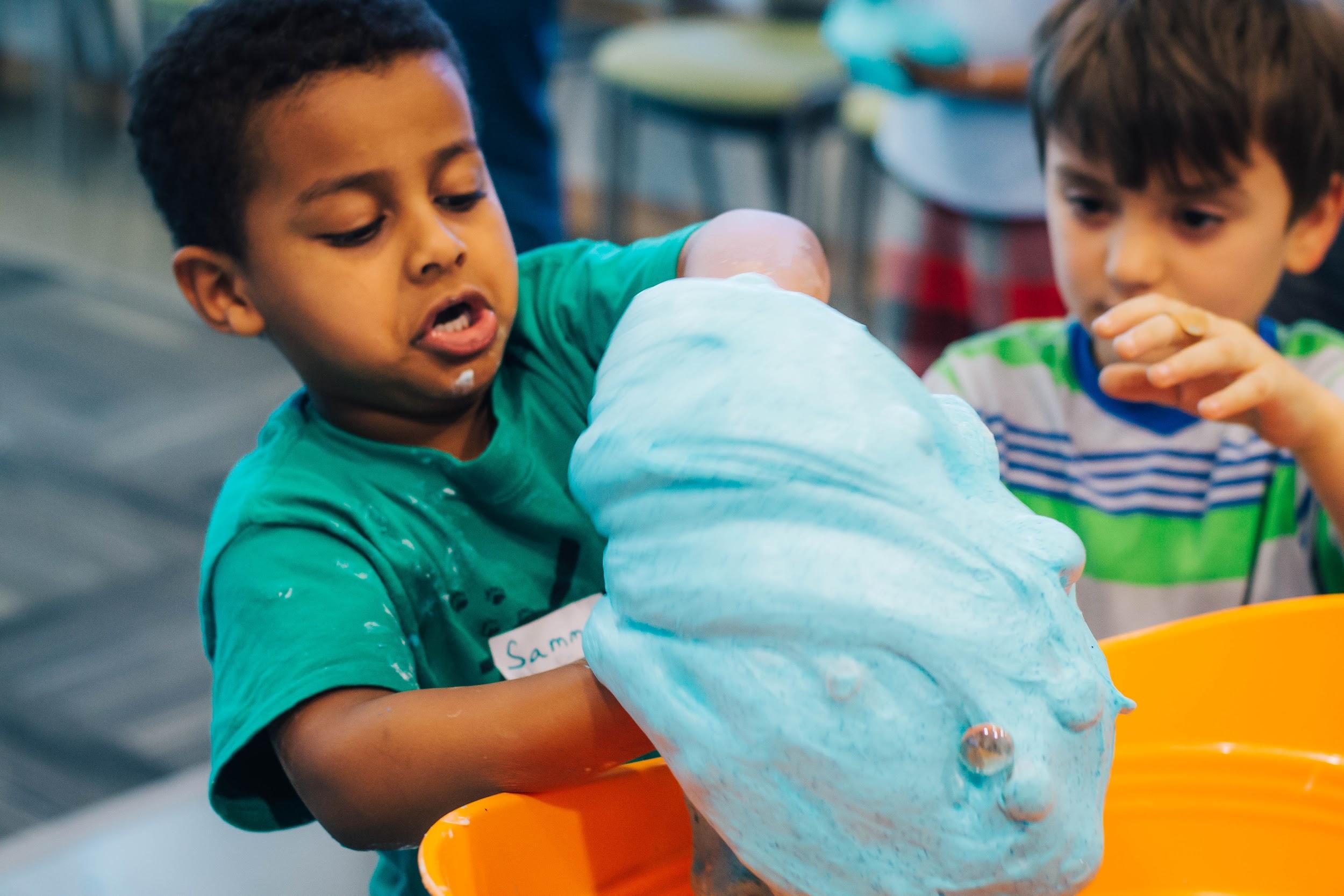 Read-a-Rama Science Fun, Seattle, Spring 2017
51
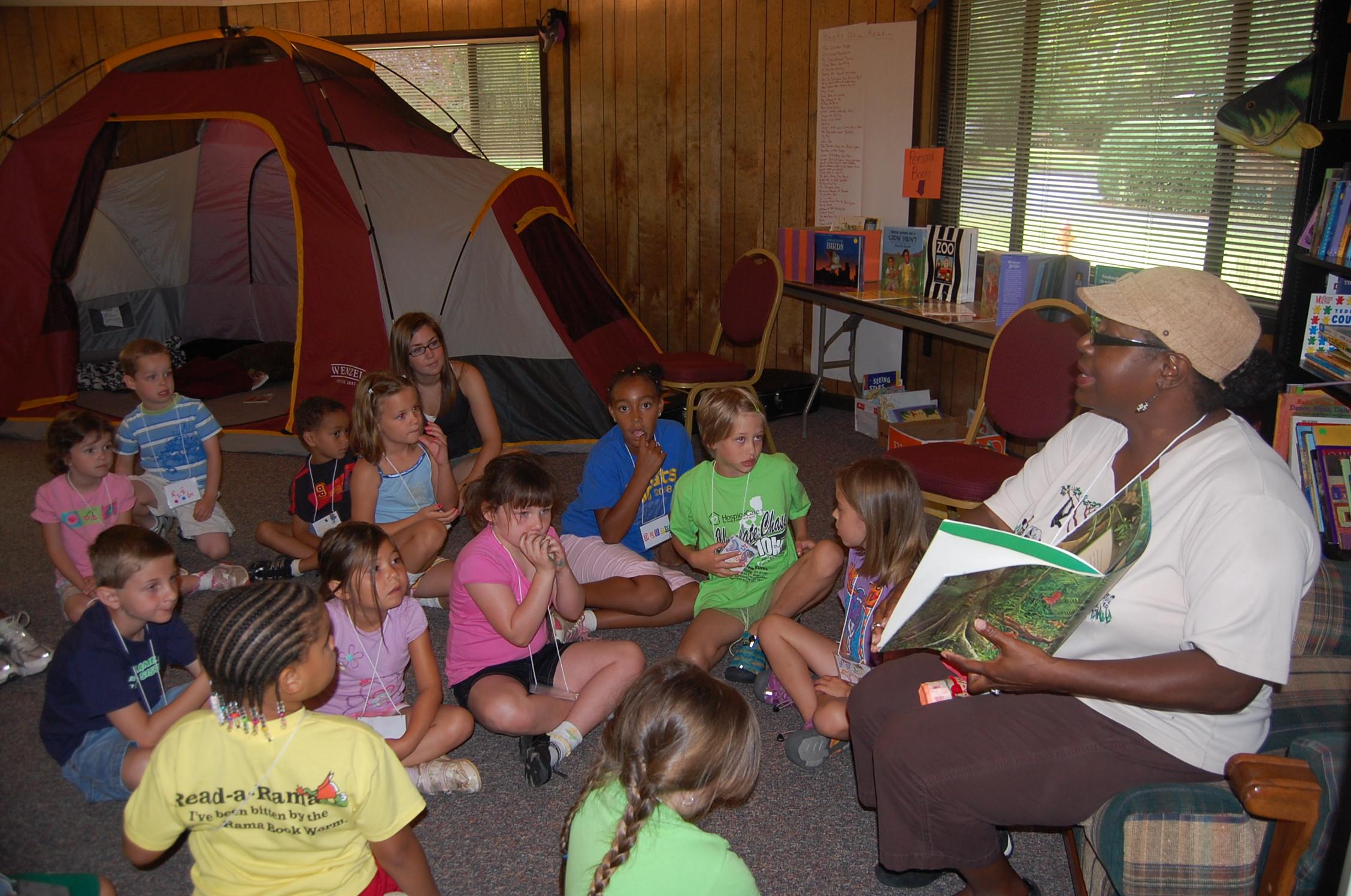 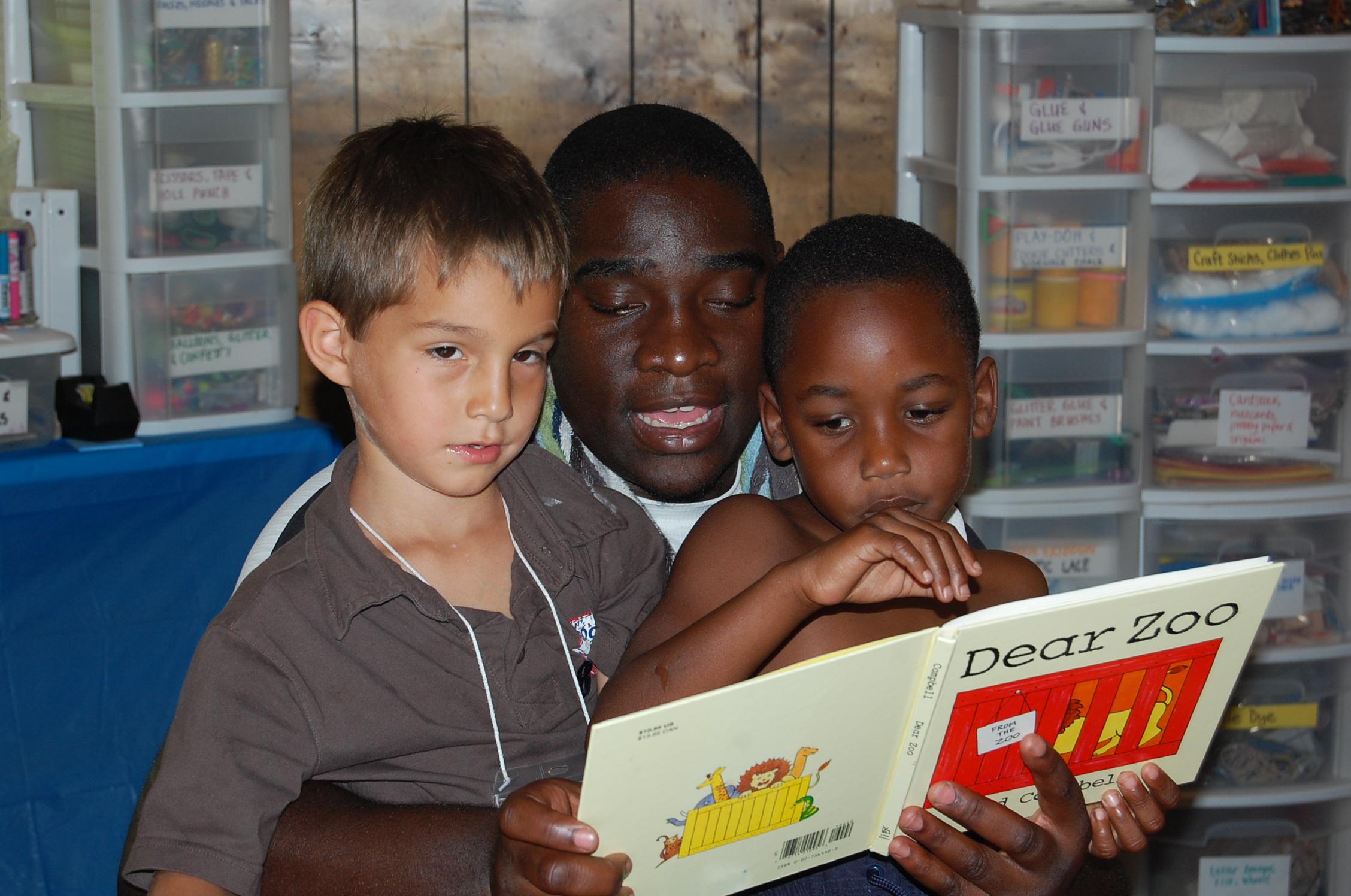 Camp Read-a-Rama 2010, Clemson
Camp Read-a-Rama 2011, Clemson
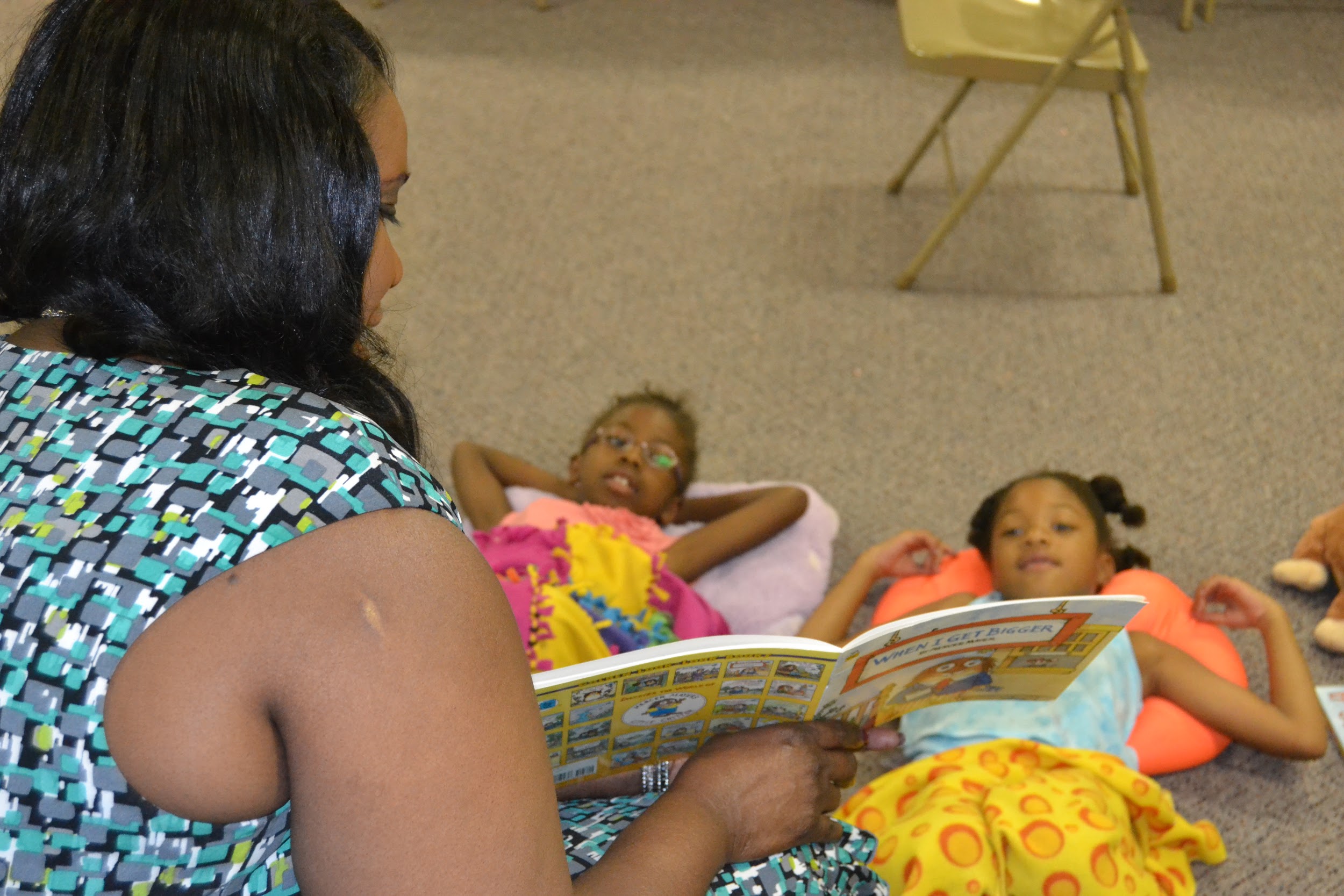 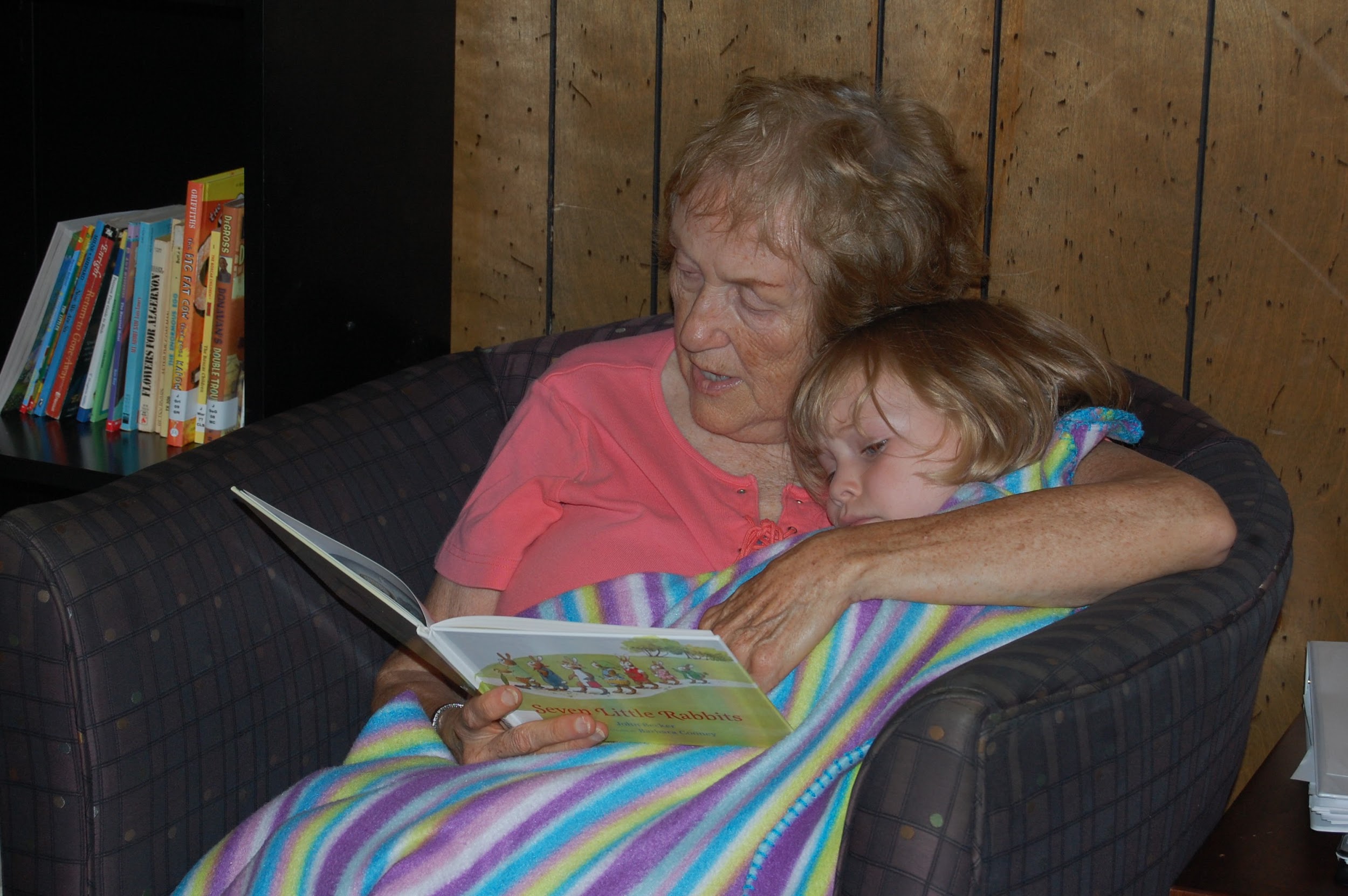 52
Camp Read-a-Rama 2012, Clemson
Camp Read-a-Rama 2013, Columbia
Peter’s Song
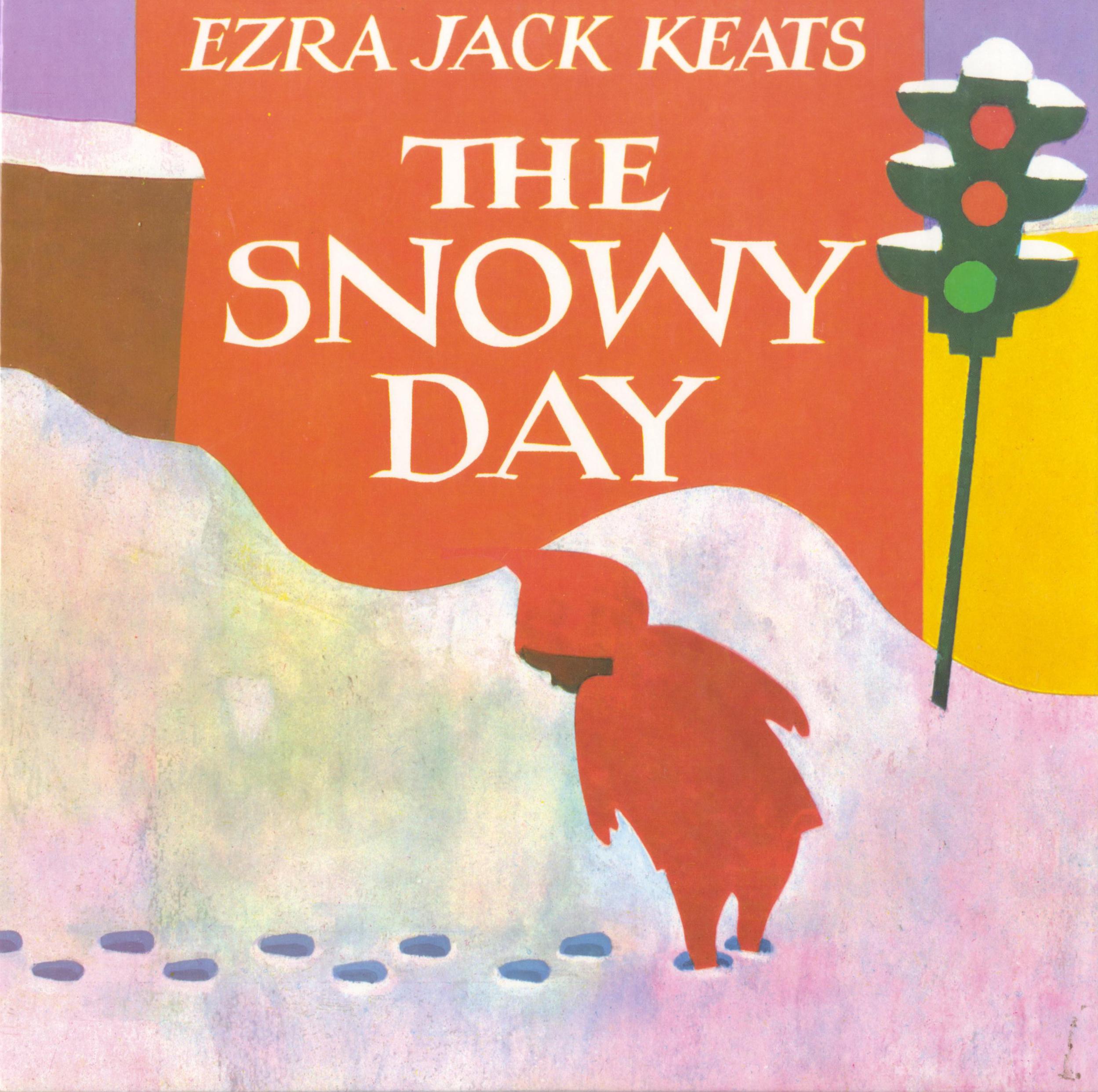 Keats, Ezra Jack. The Snowy Day. New York: Viking, 1962.
53
Books Featured in Peter’s Song
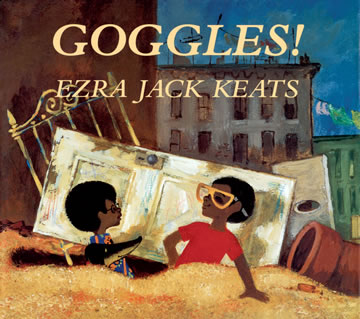 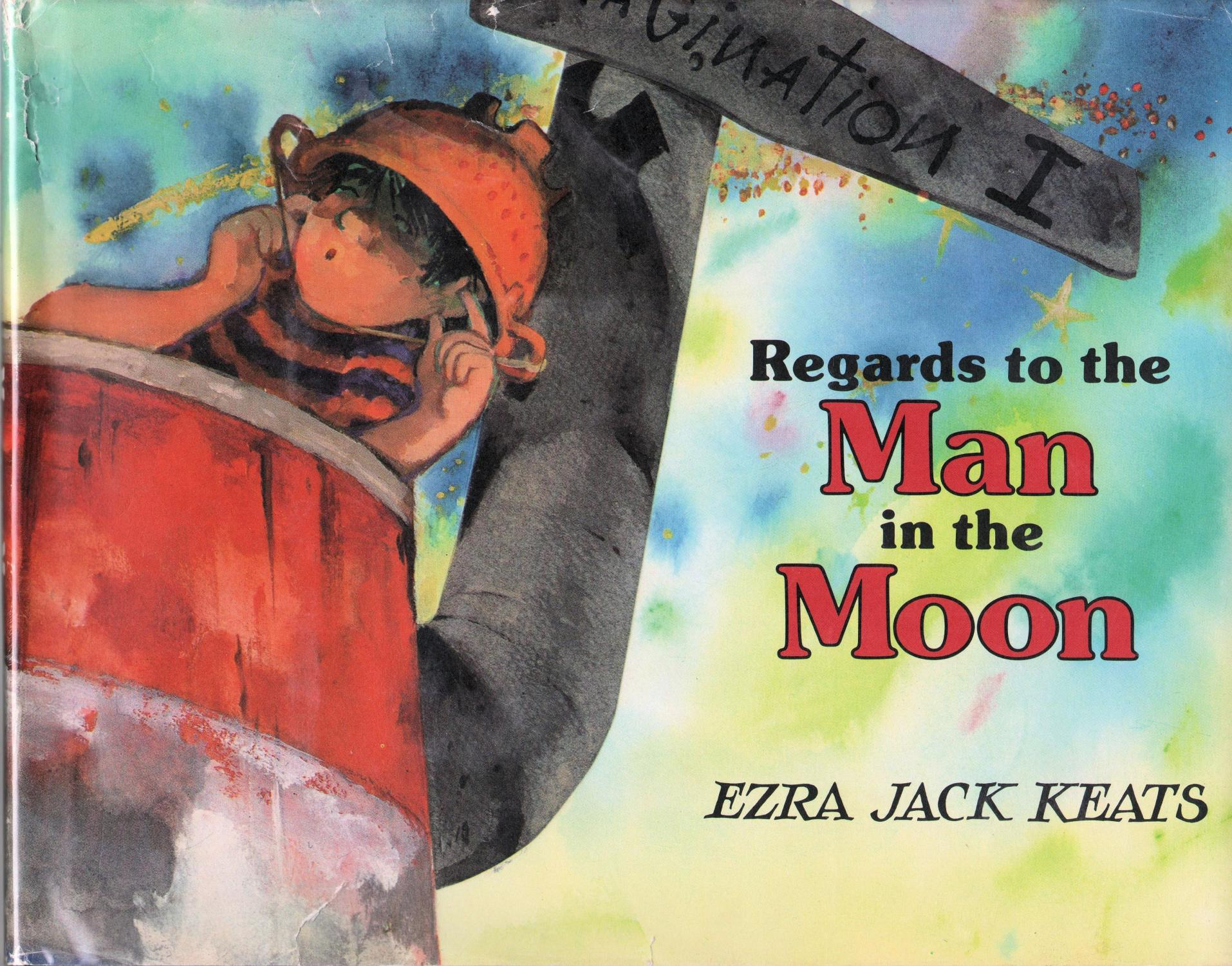 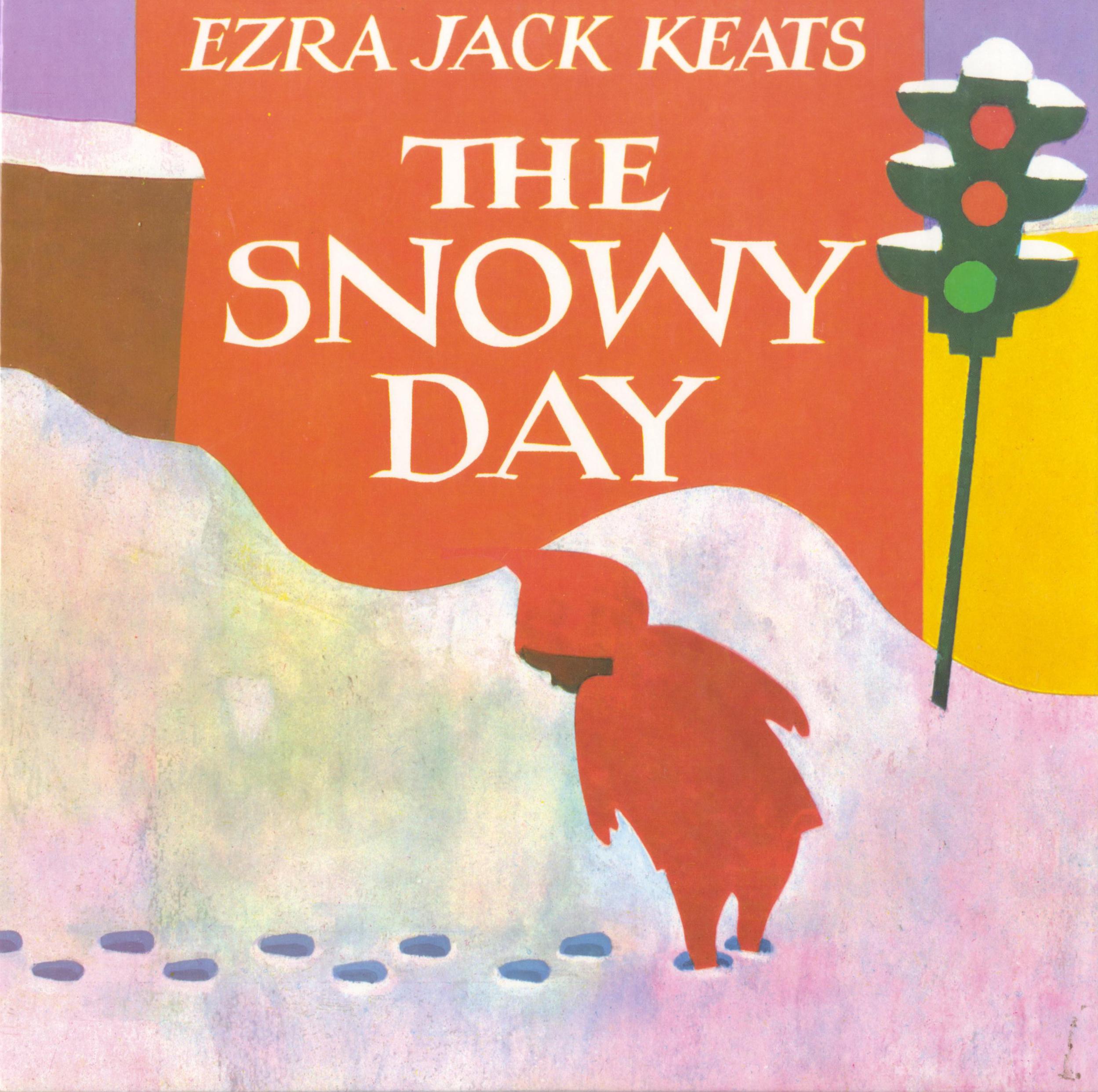 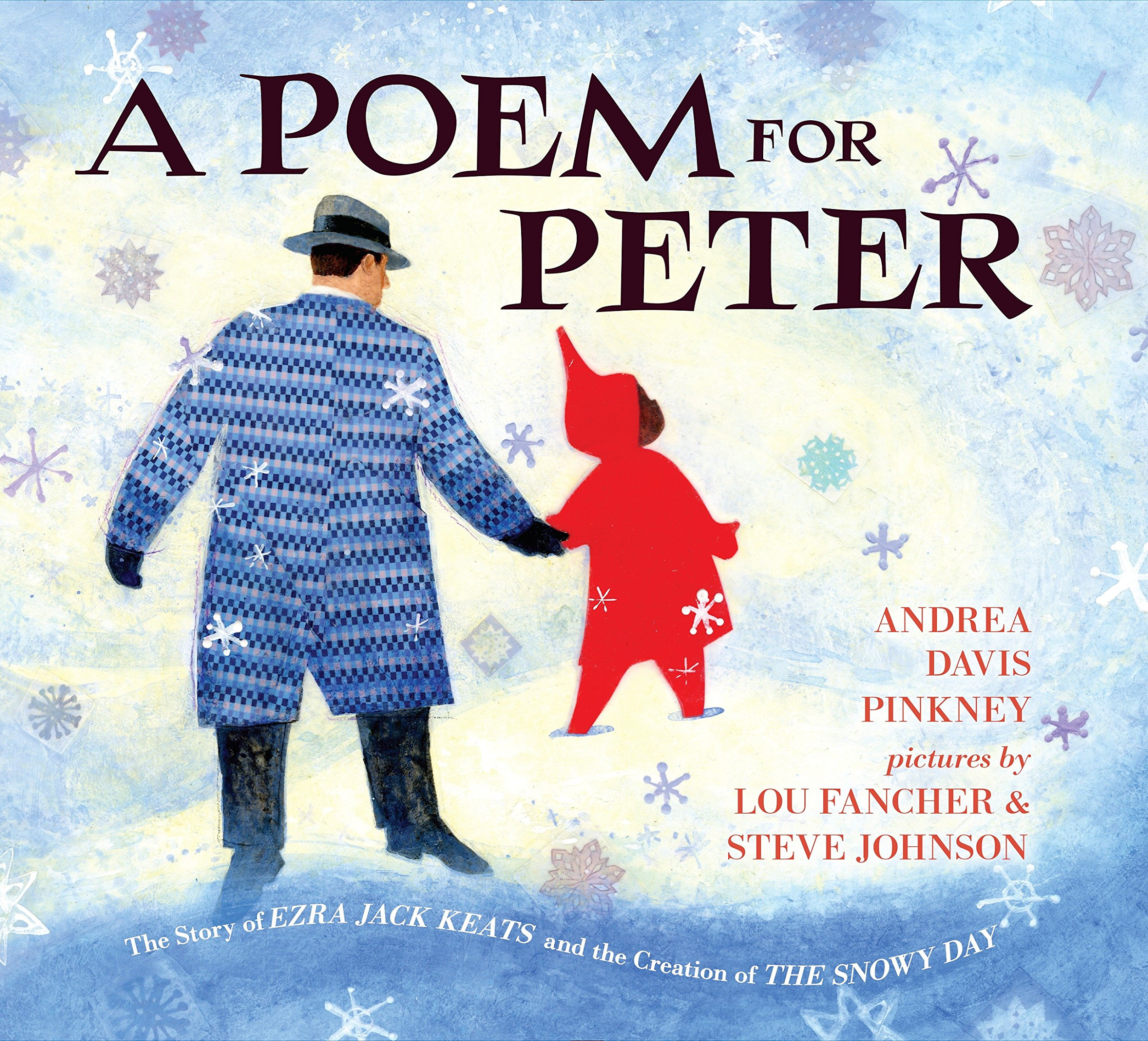 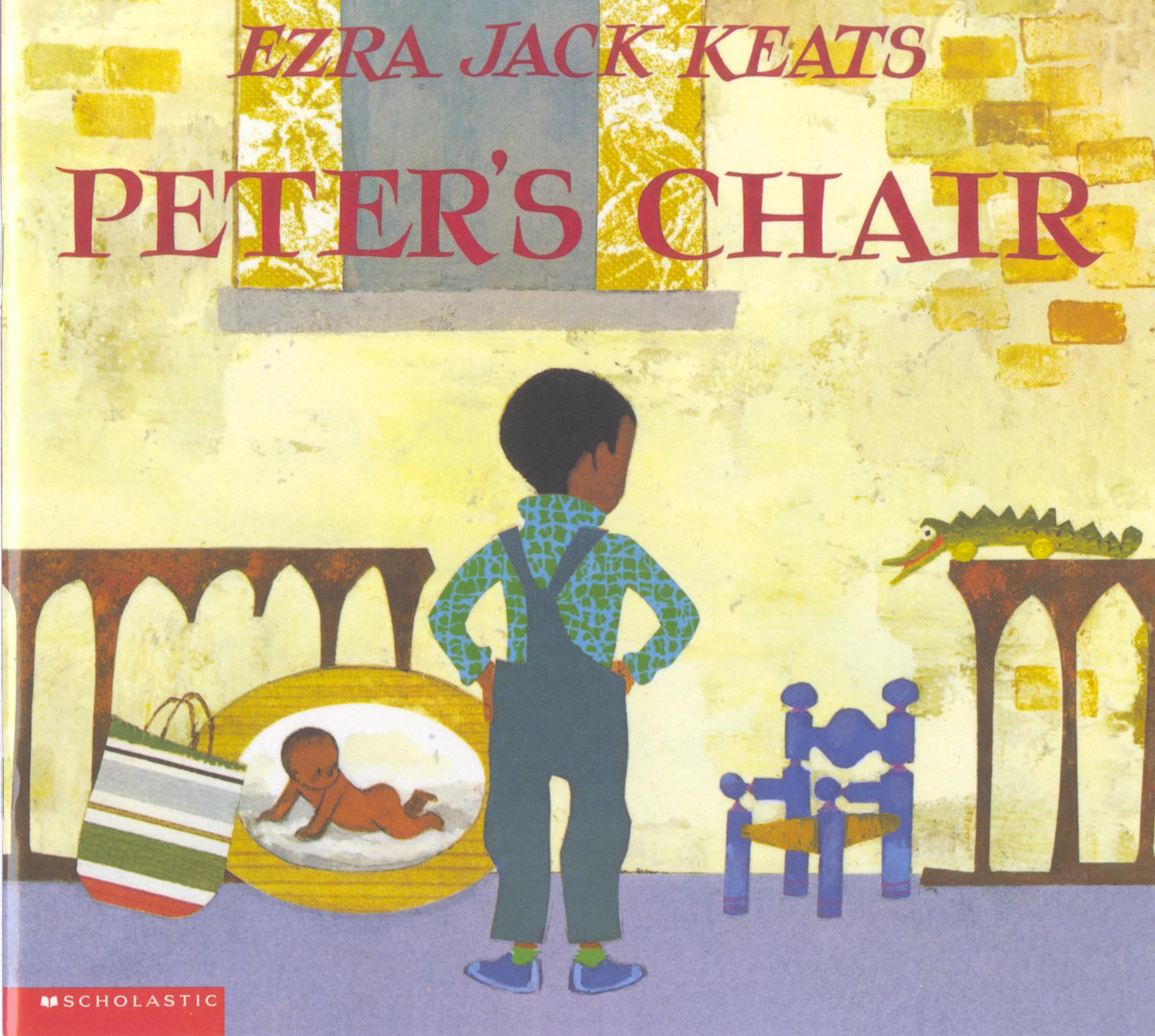 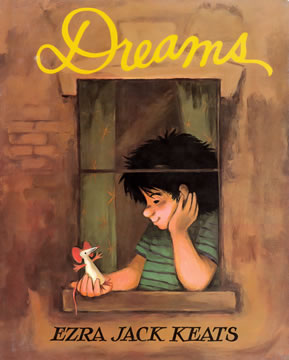 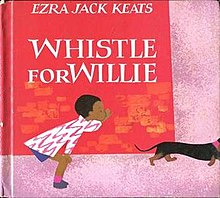 54
My Name is Peter, and I love my dog,
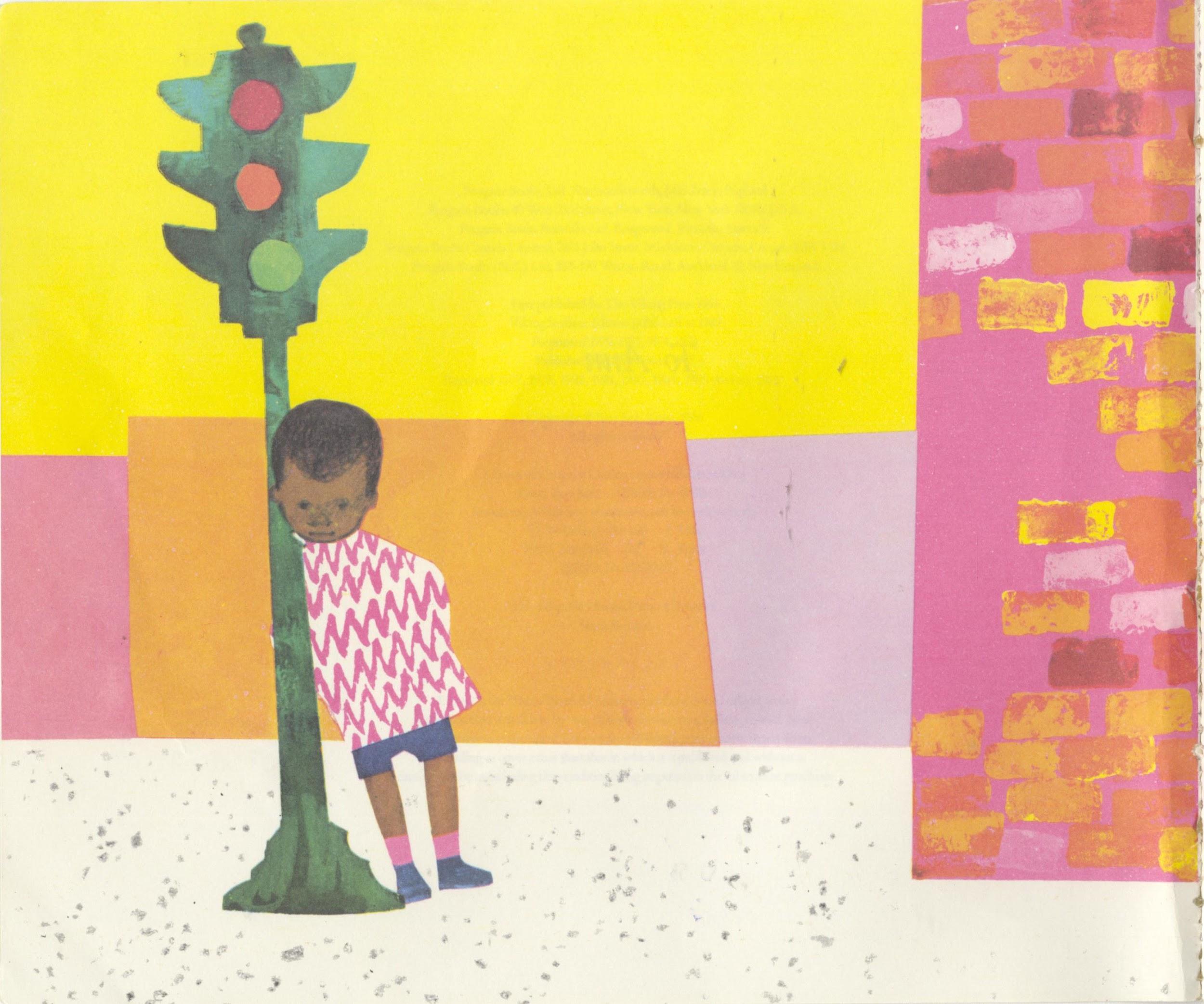 Keats, Erza Jack. Whistle for Willie. New York: Viking, 1964.
55
When I whistle for Willie, he comes right along.
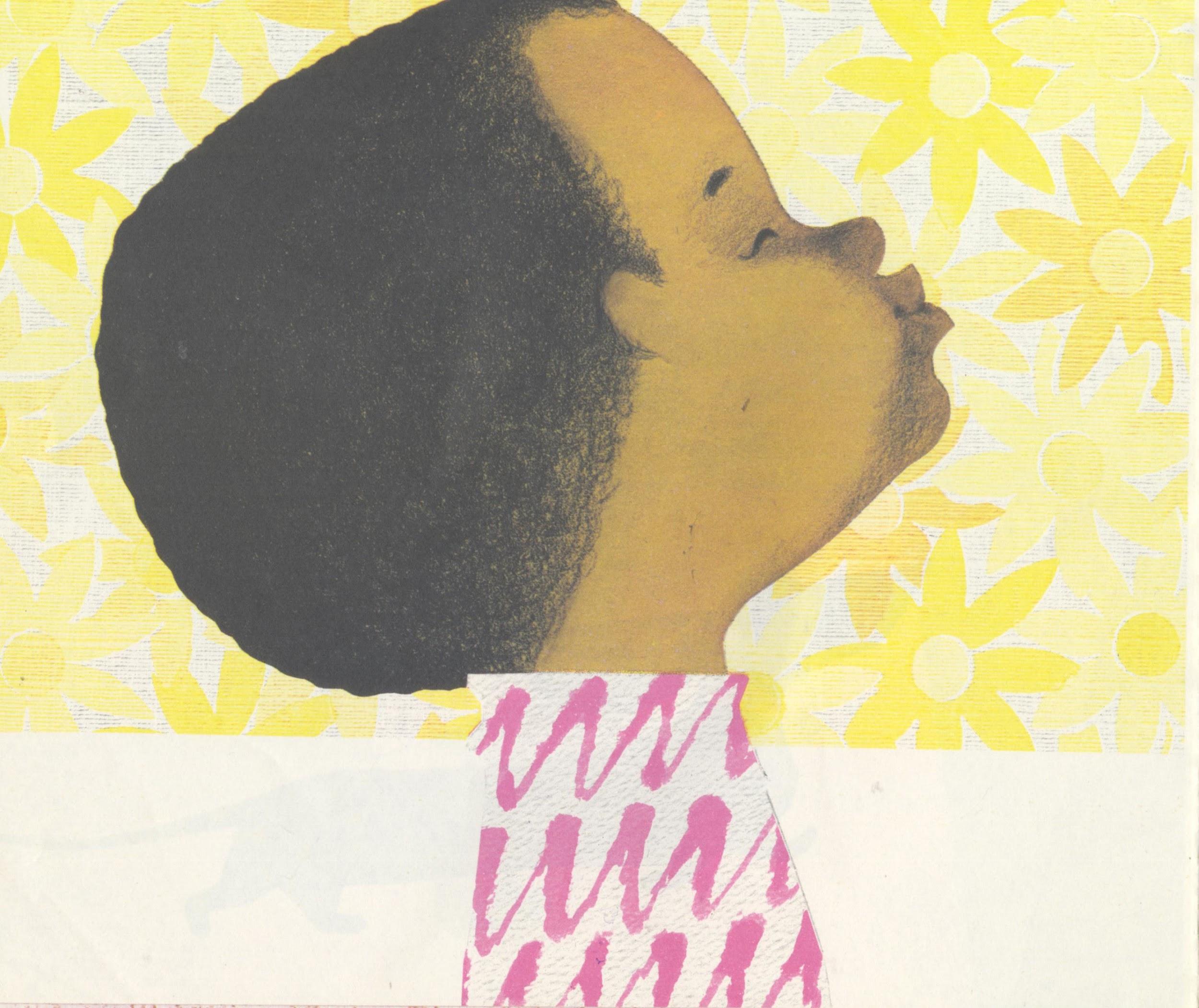 Keats, Erza Jack. Whistle for Willie. New York: Viking, 1964.
56
He’s black and he’s brown, and he’s low to the ground
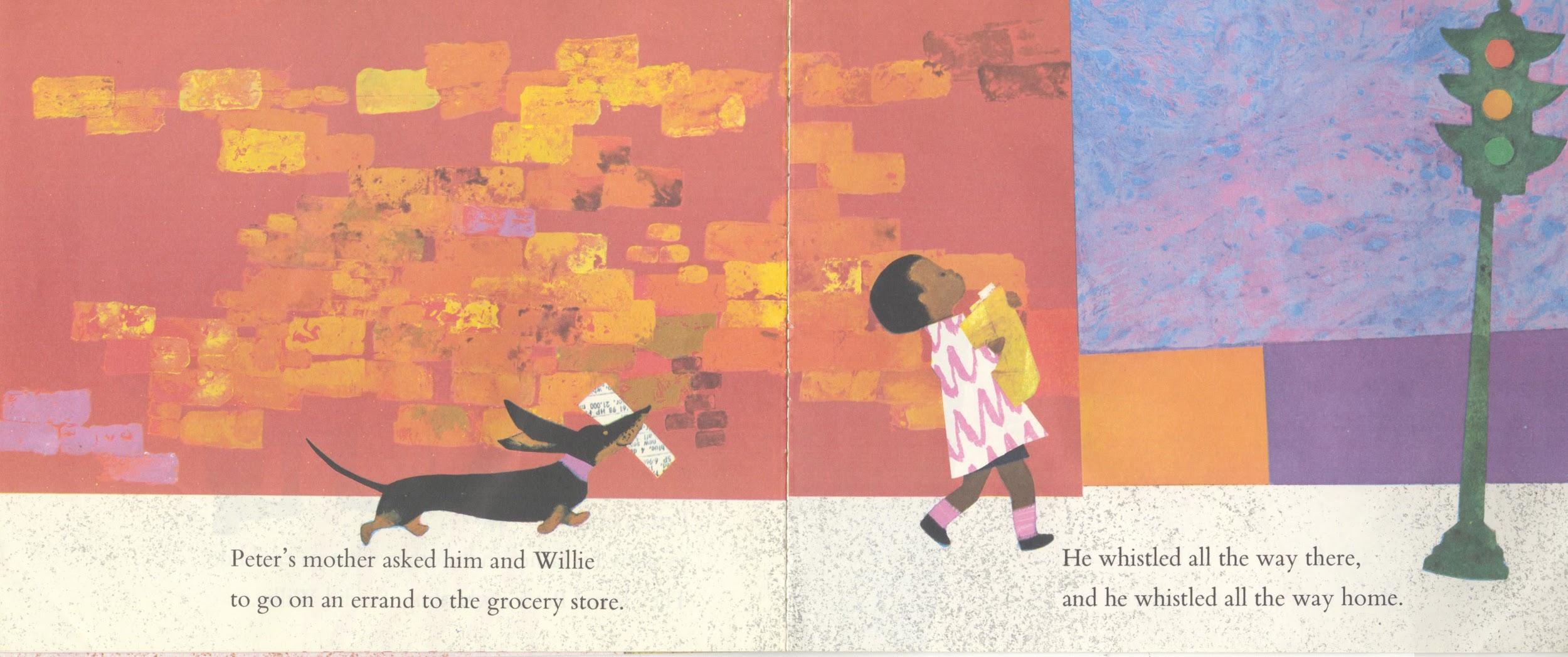 Keats, Erza Jack. Whistle for Willie. New York: Viking, 1964.
57
When he’s looking for me, I’m happy to be found
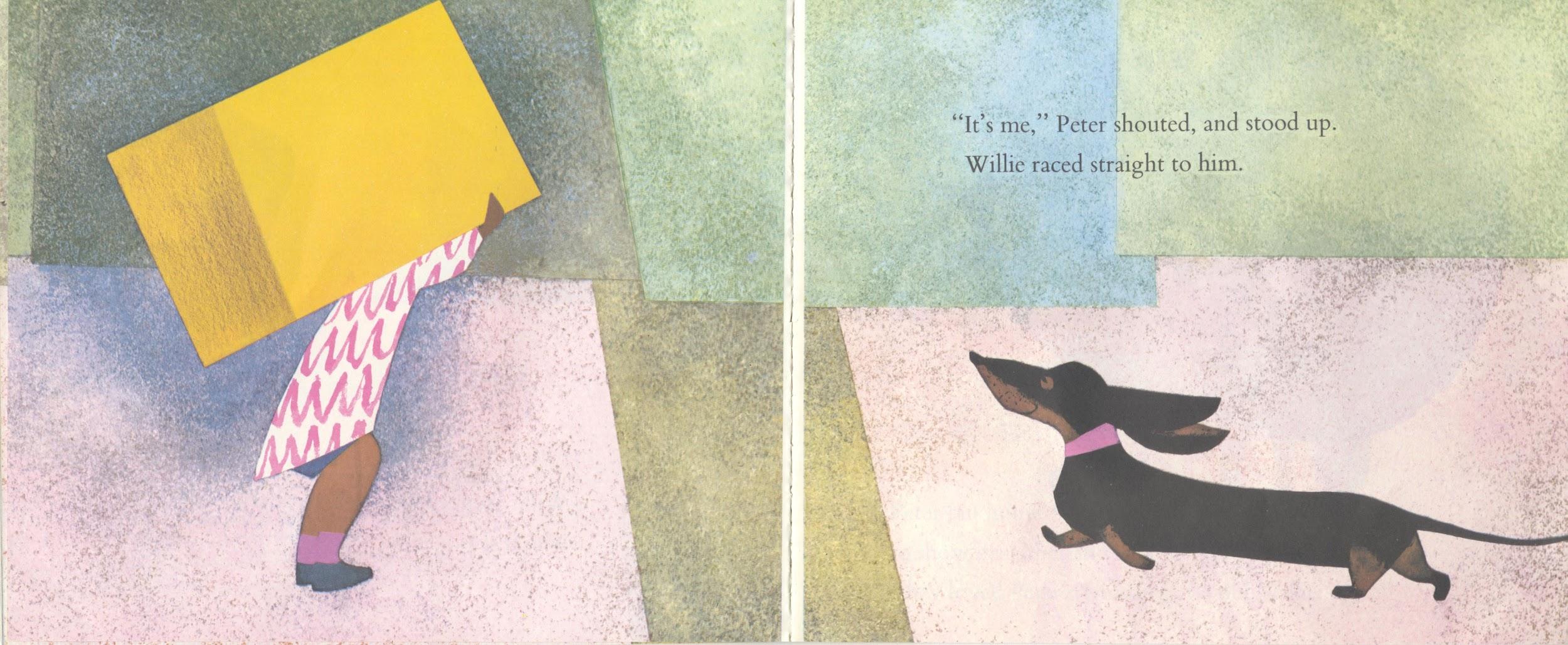 Keats, Erza Jack. Whistle for Willie. New York: Viking, 1964.
58
What makes the snow disappear from my pocket overnight?
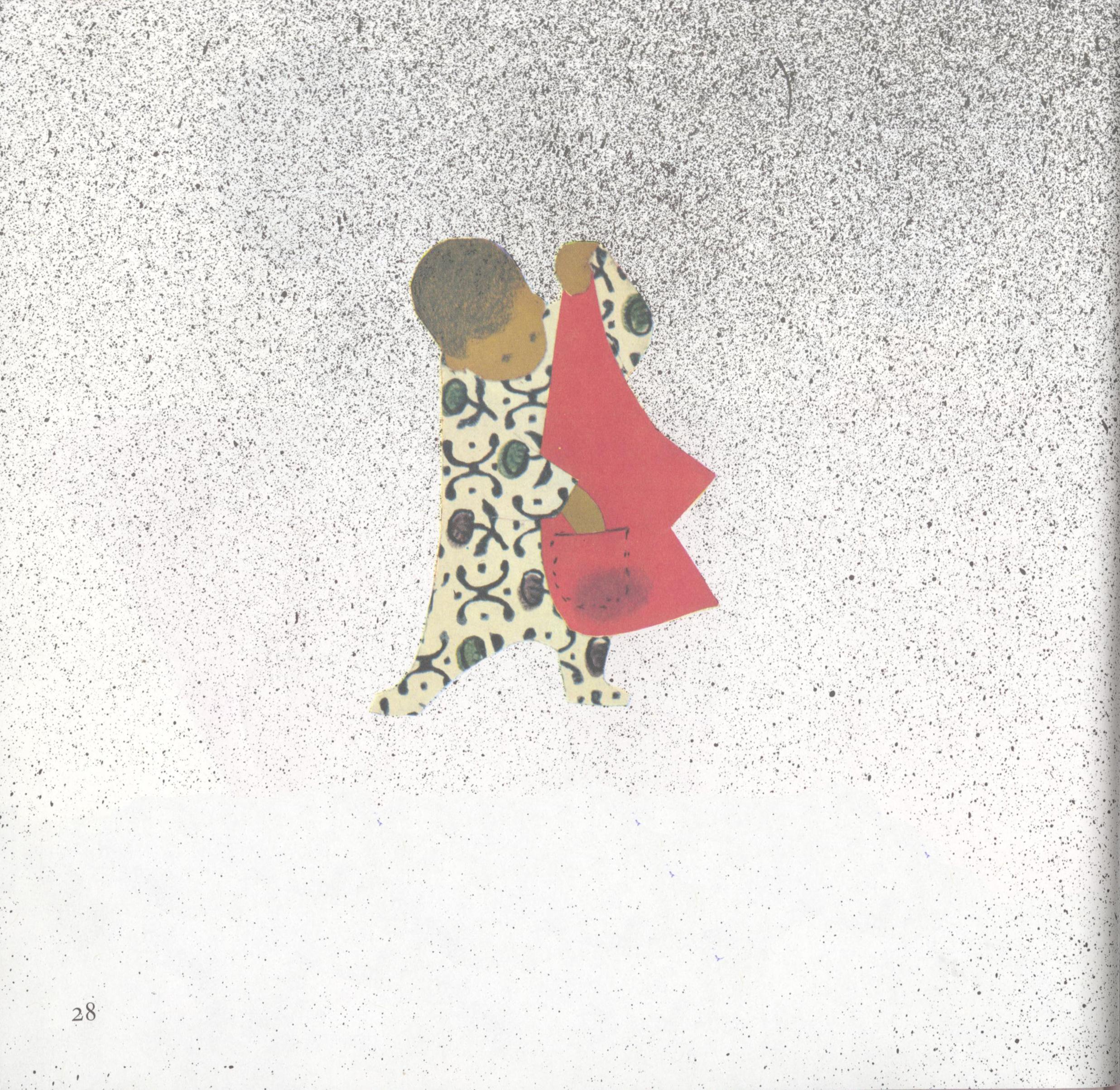 Keats, Ezra Jack. The Snowy Day. New York: Viking, 1962.
59
When can I go out to play?
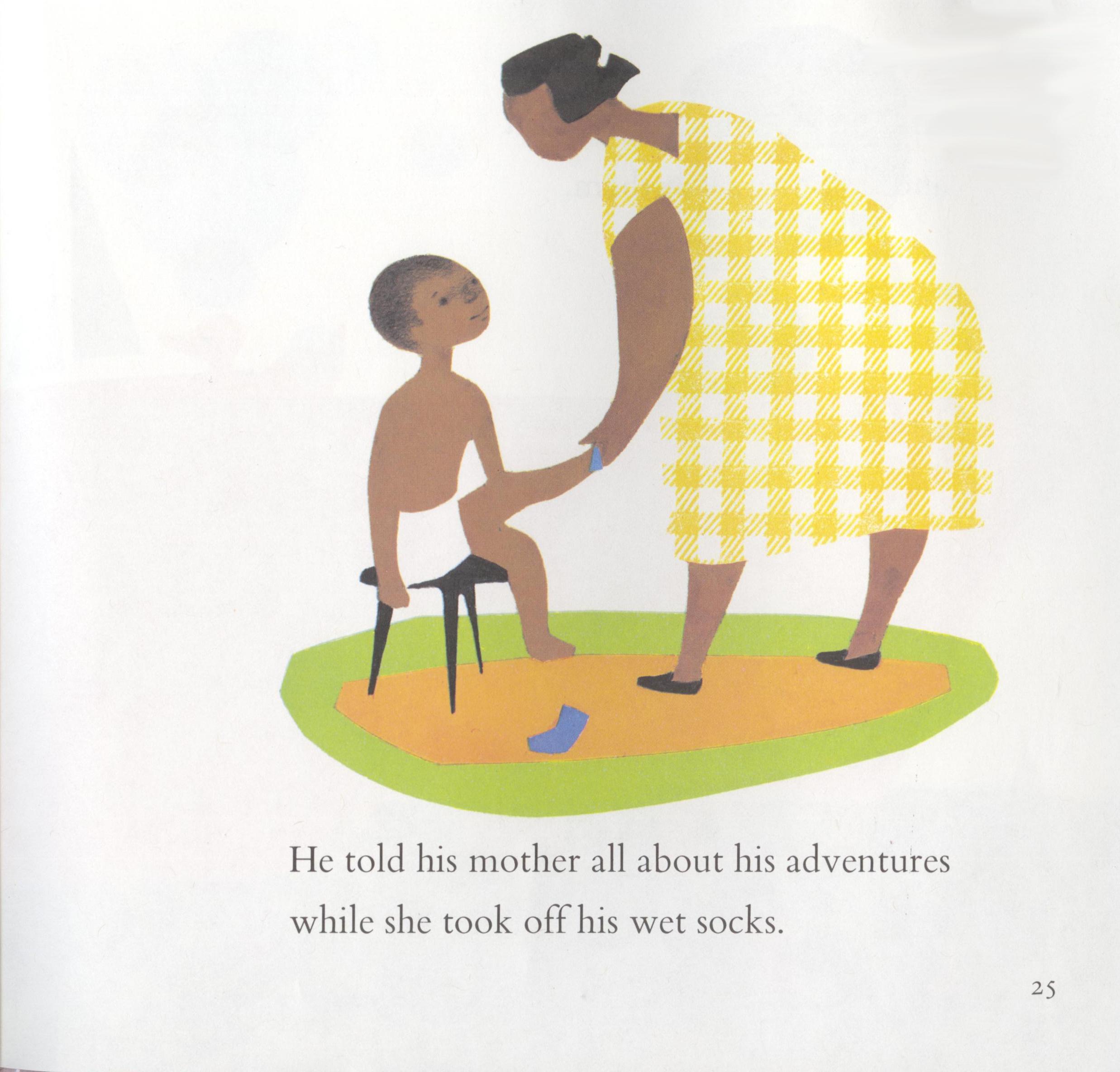 Keats, Ezra Jack. The Snowy Day. New York: Viking, 1962.
60
‘Cause when I turn my toes like this, 
and I turn my toes like that, 
Surely they will lead me somewhere.
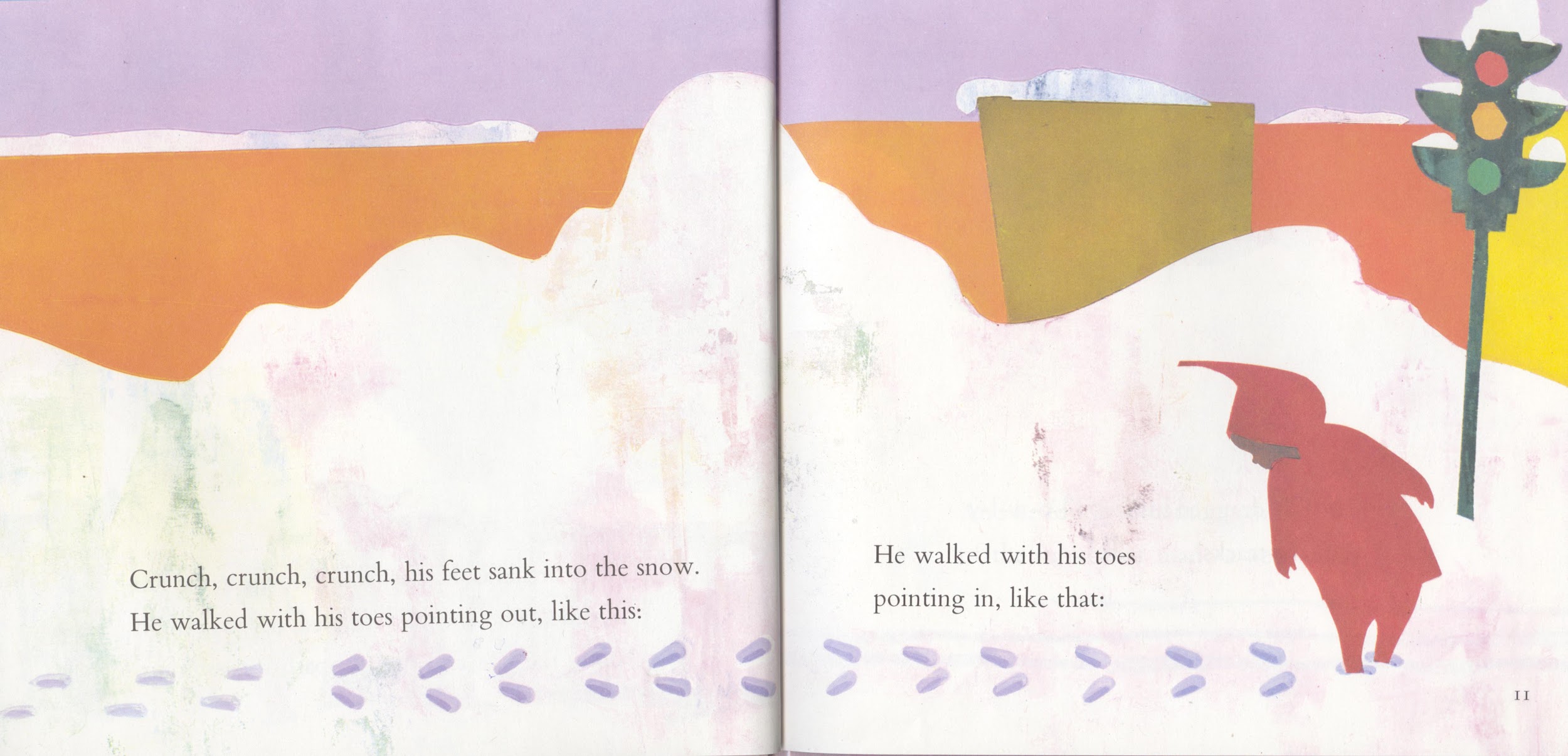 Keats, Ezra Jack. The Snowy Day. New York: Viking, 1962.
61
I have a sister, and she has a chair
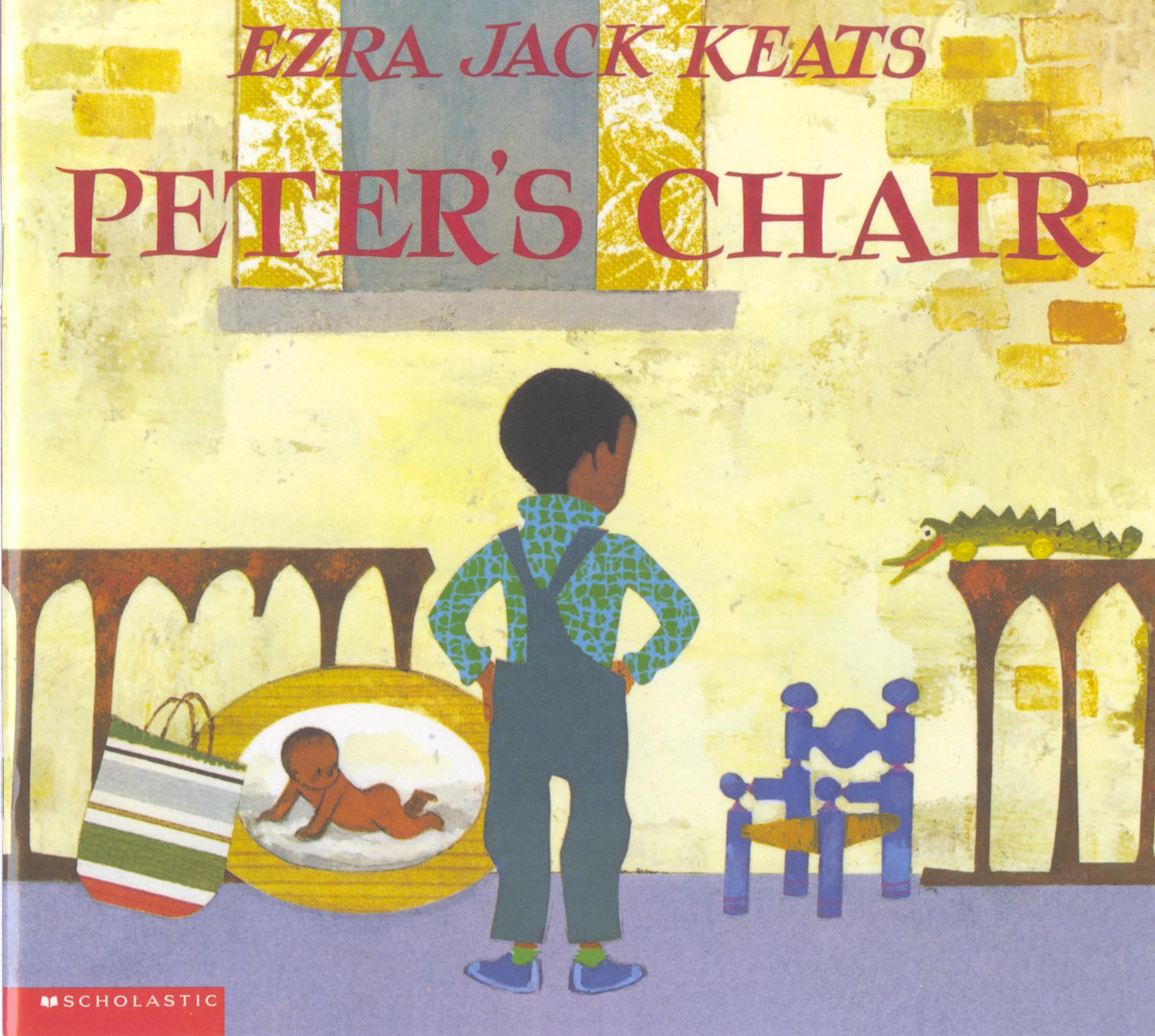 Keats, Ezra Jack. Peter’s Chair. New York: Viking, 1998.
62
That used to be mine, but now she will sit there.
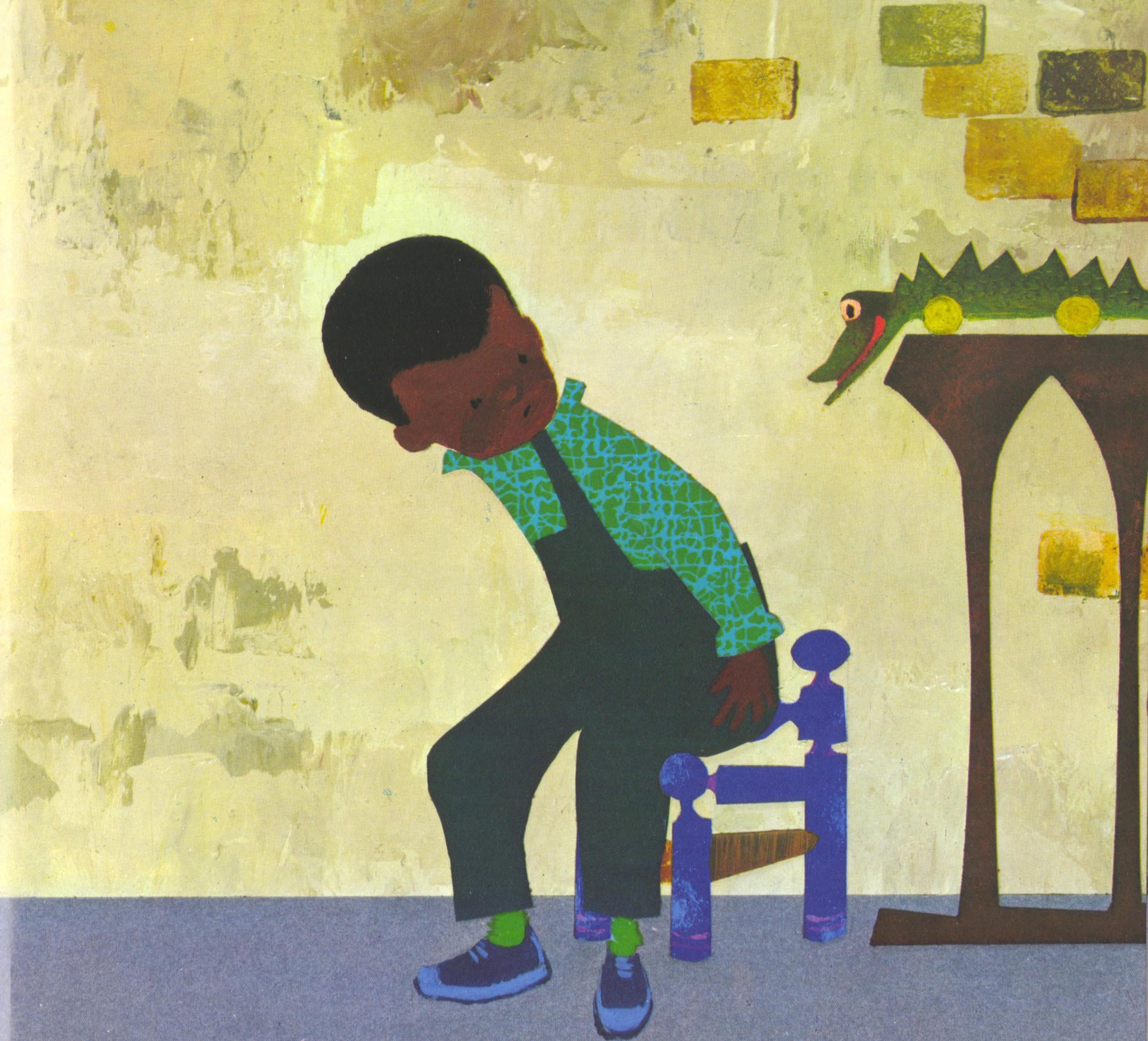 Keats, Ezra Jack. Peter’s Chair. New York: Viking, 1998.
63
My cradle’s now pink; it’s a plain as this day . . .
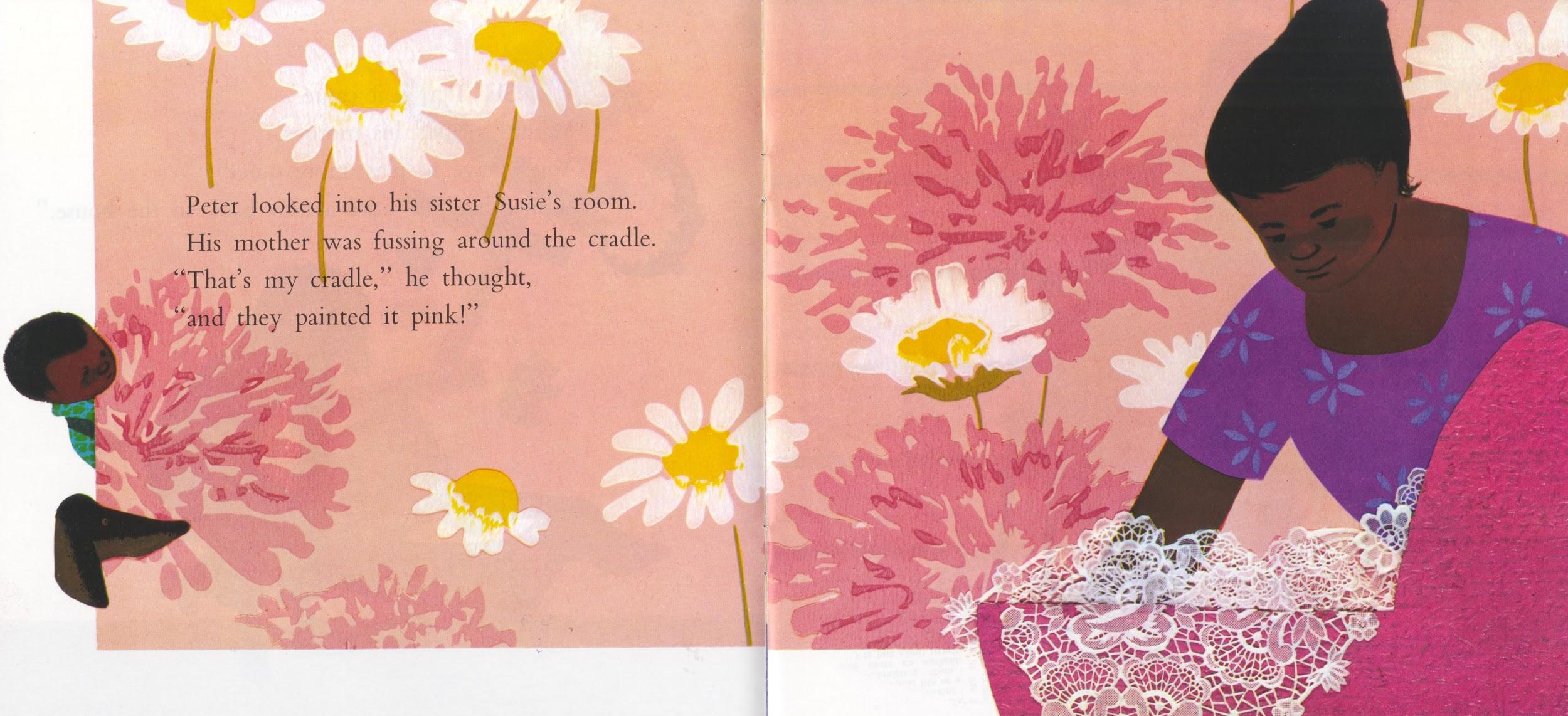 Keats, Ezra Jack. Peter’s Chair. New York: Viking, 1998.
64
It’s time to call Willie so we can run away!
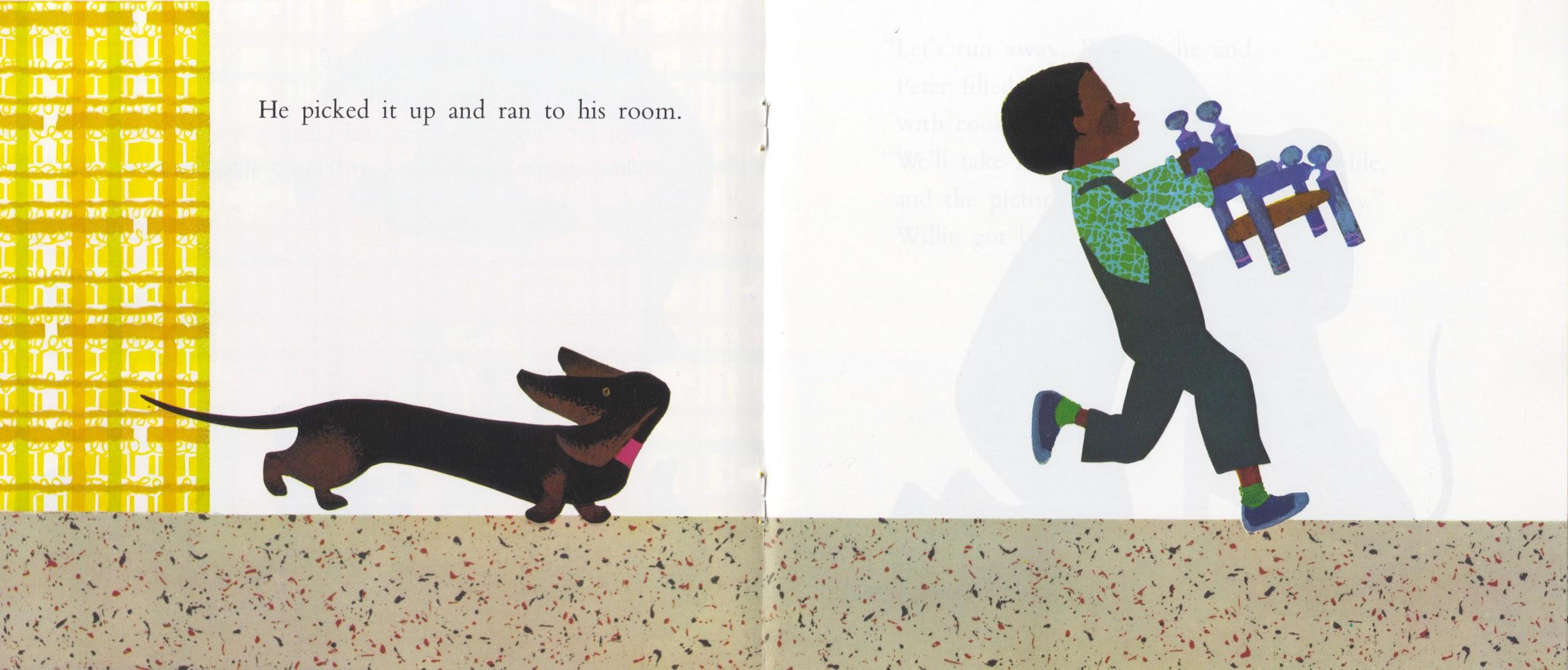 Keats, Ezra Jack. Peter’s Chair. New York: Viking, 1998.
65
What makes the snow disappear from my pocket overnight?
When can I go out to play?
‘Cause when I turn my toes like this, 
and I turn my toes like that, 
Surely they will lead me somewhere.
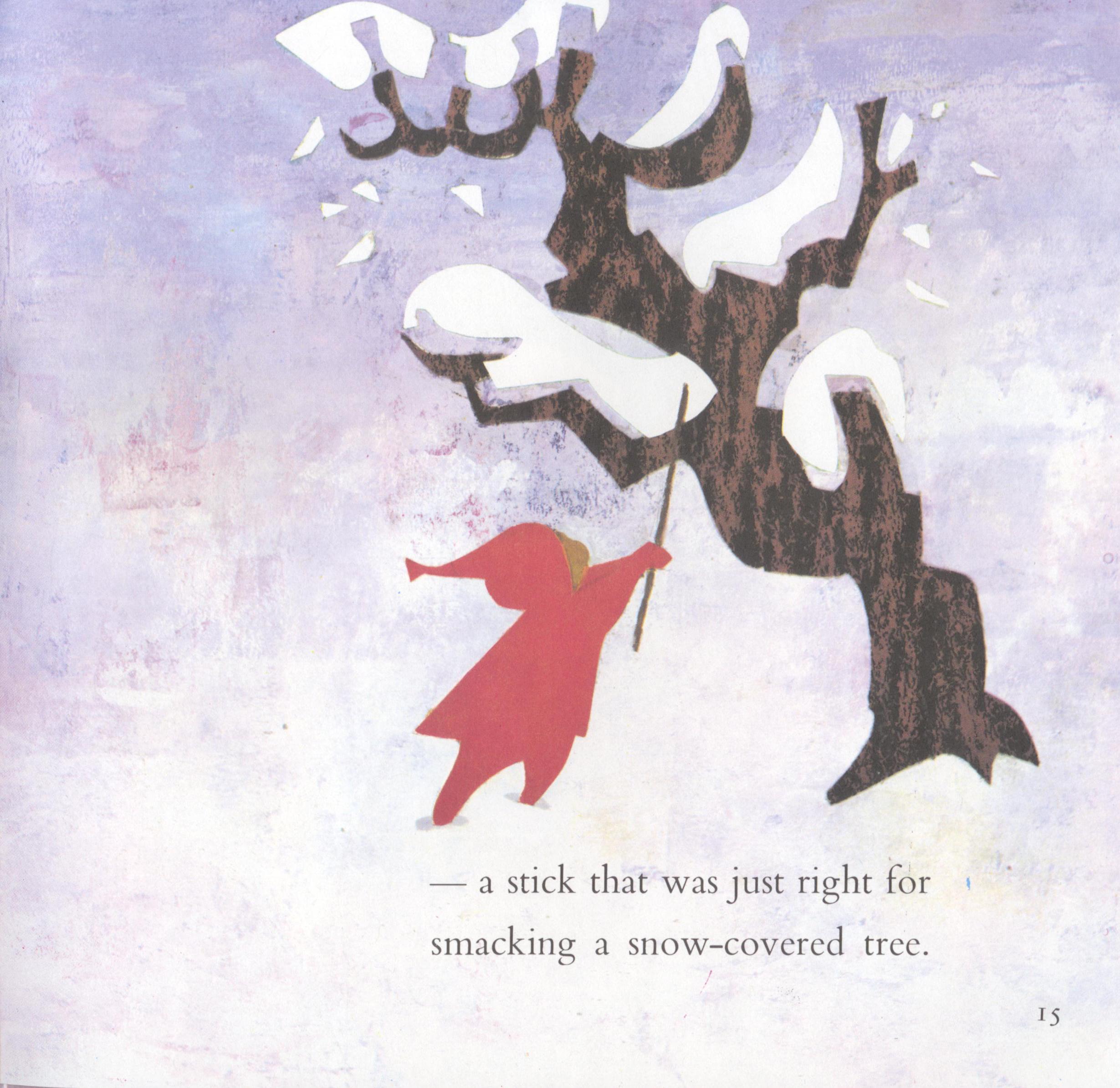 Keats, Ezra Jack. The Snowy Day. New York: Viking, 1962.
66
Louie, Roberto, the Man in the Moon
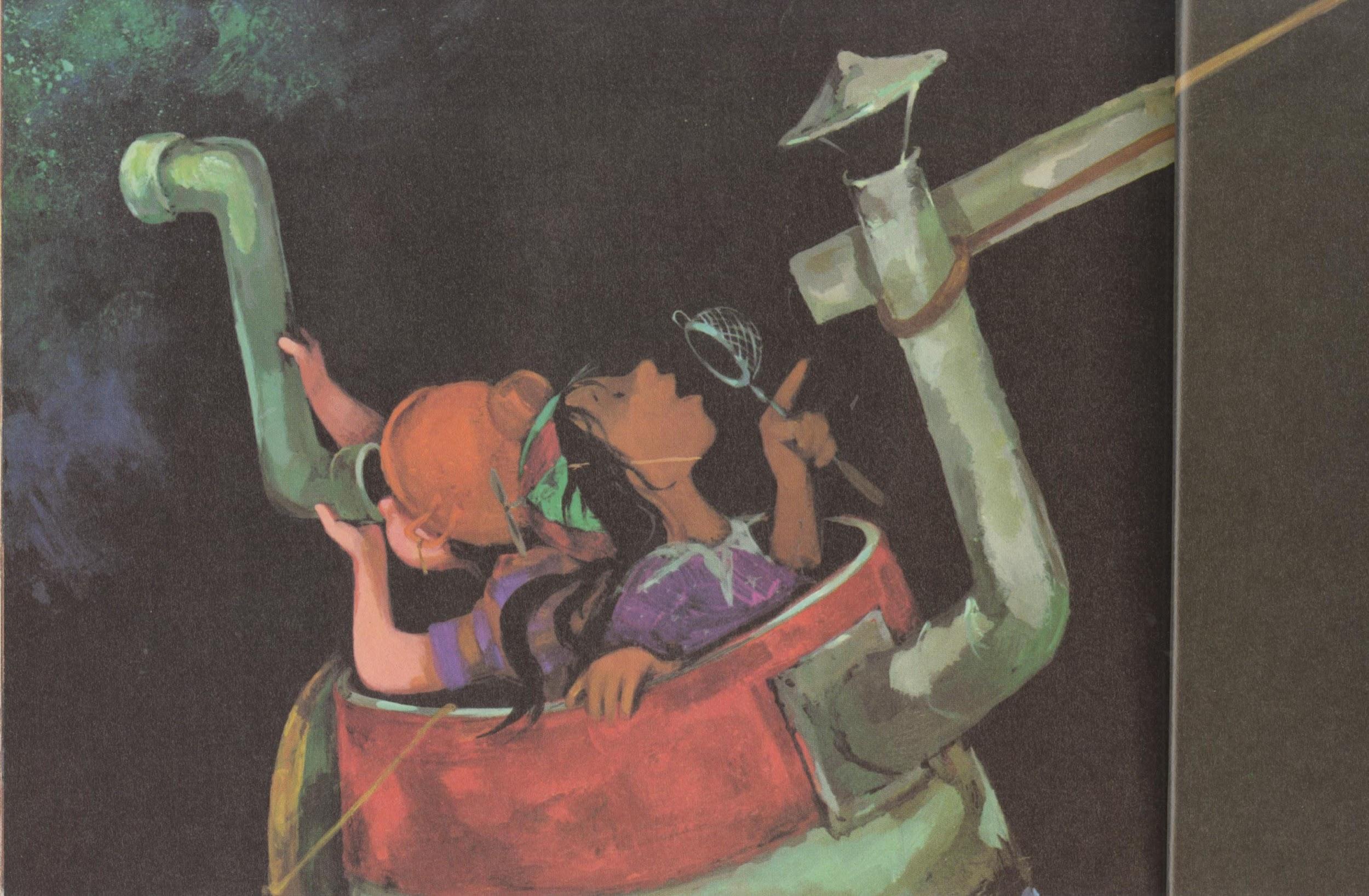 Keats, Erza Jack. Regards to the Man in the Moon. Aladdin Books, 1987.
67
Jennie and Maggie will come to play soon,
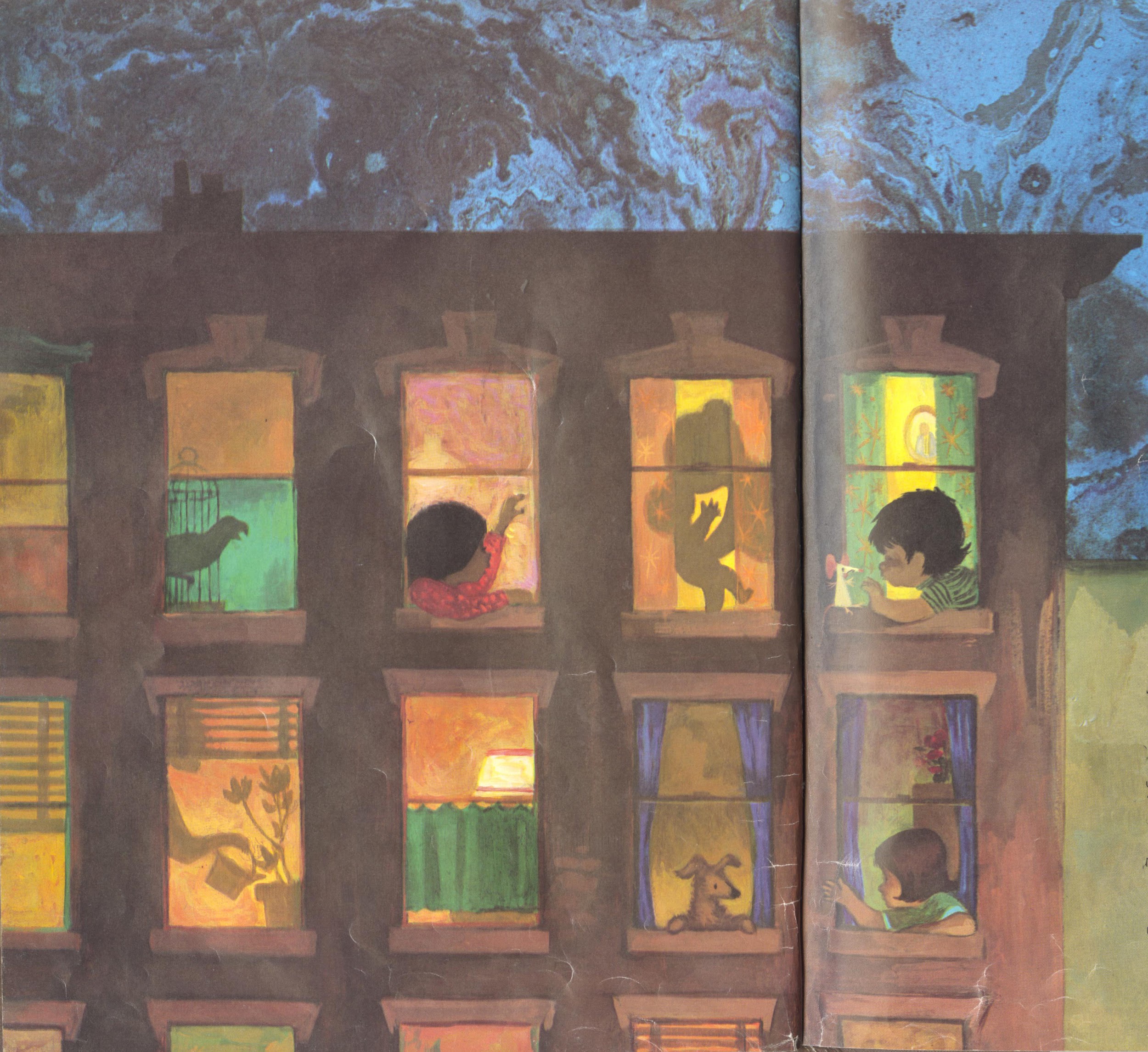 Keats, Erza Jack. Dreams. New York: Macmillan Publishing, 1974.
68
Keats made these mirrors and windows for me,
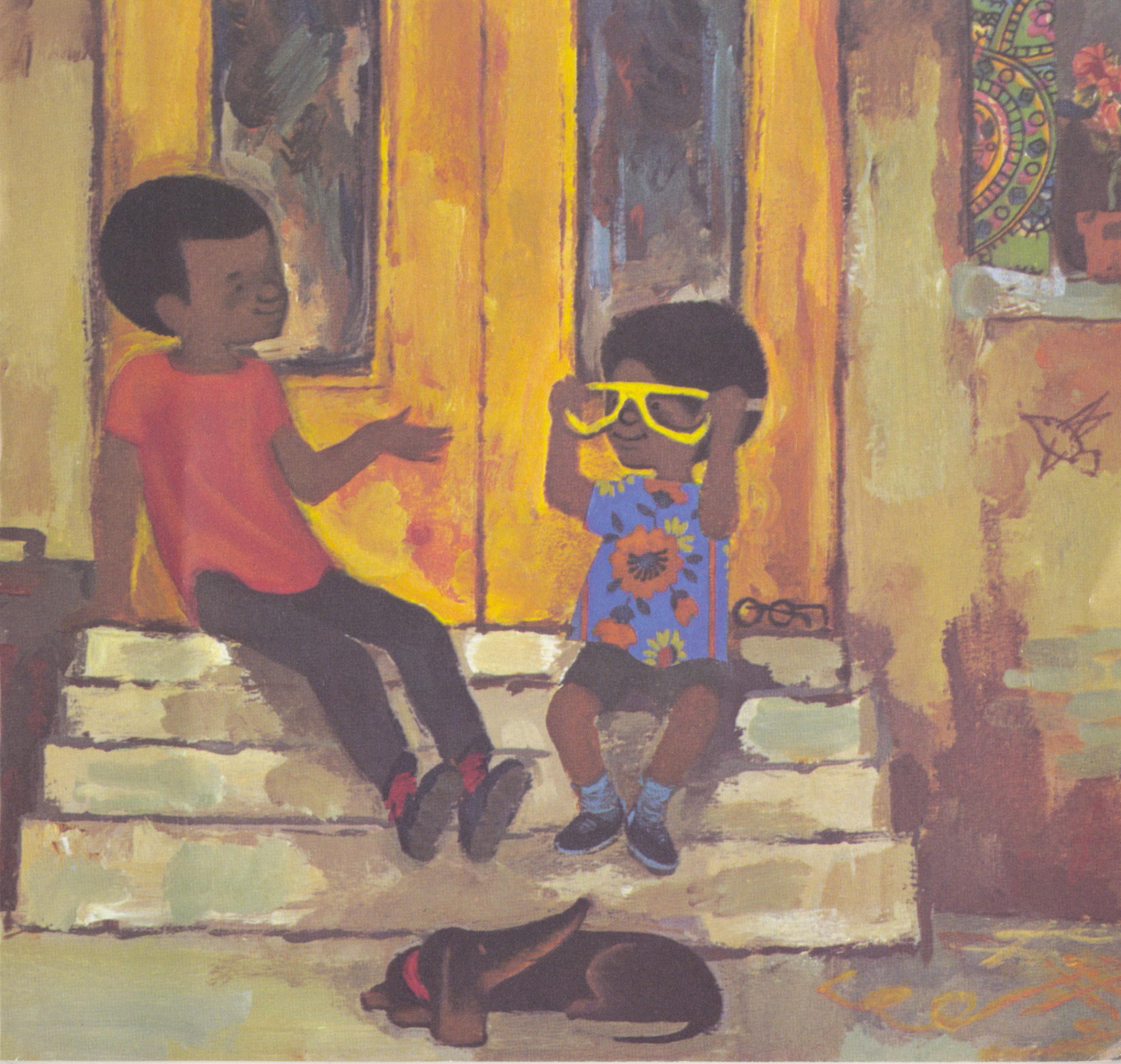 Keats, Erza Jack. Goggles. New York: Aladdin Paperbacks, 1969.
69
Starting with Peter, under a snow-covered tree.
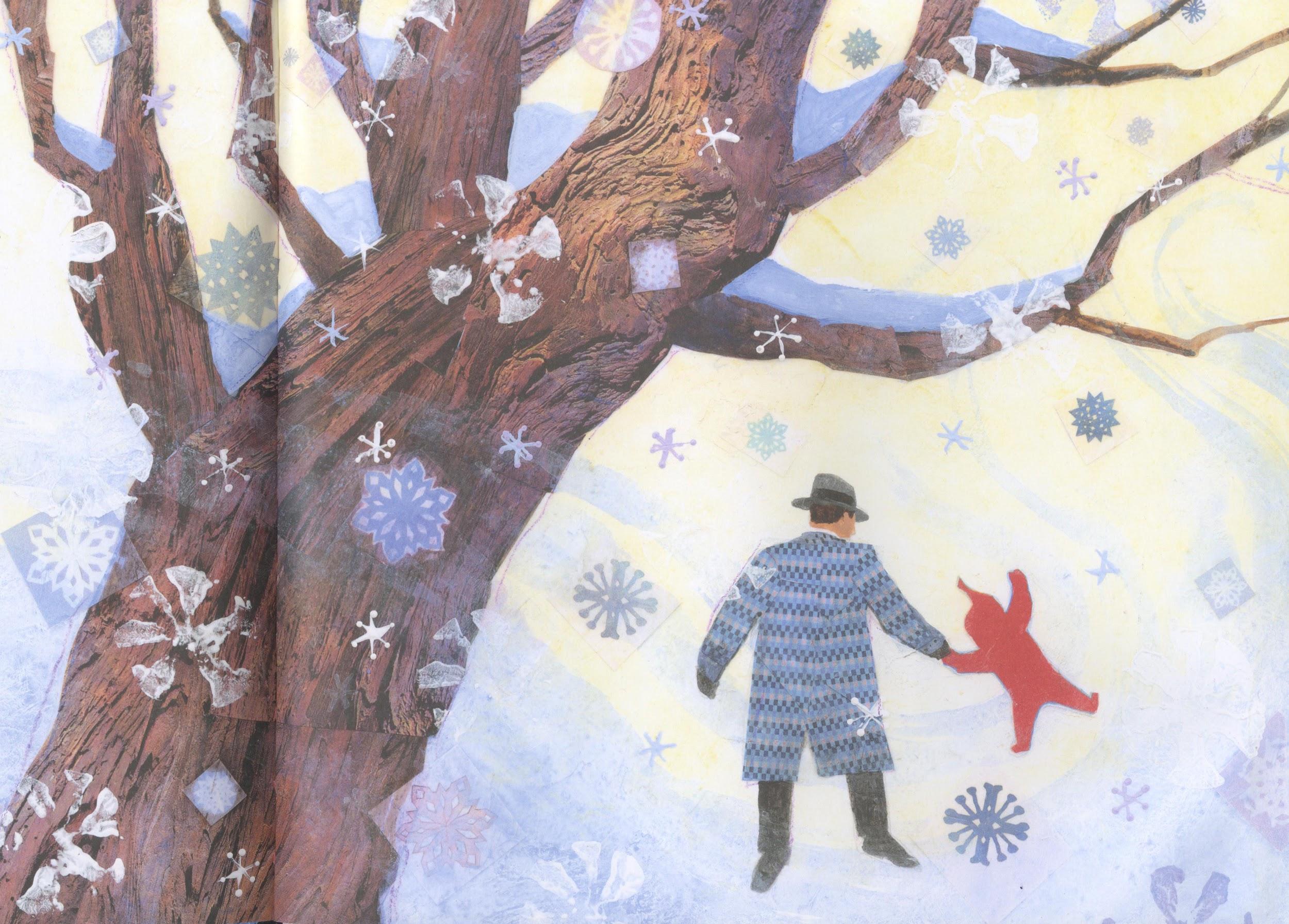 Pinkney, Andrea Davis. A Poem for Peter. Illus. Lou Fancher and Steve Johnson. New York: Viking, 2016.
70
What makes the snow disappear from my pocket overnight?
When can I go out to play?
‘Cause when I turn my toes like this, 
and I turn my toes like that, 
Surely they will lead me somewhere.
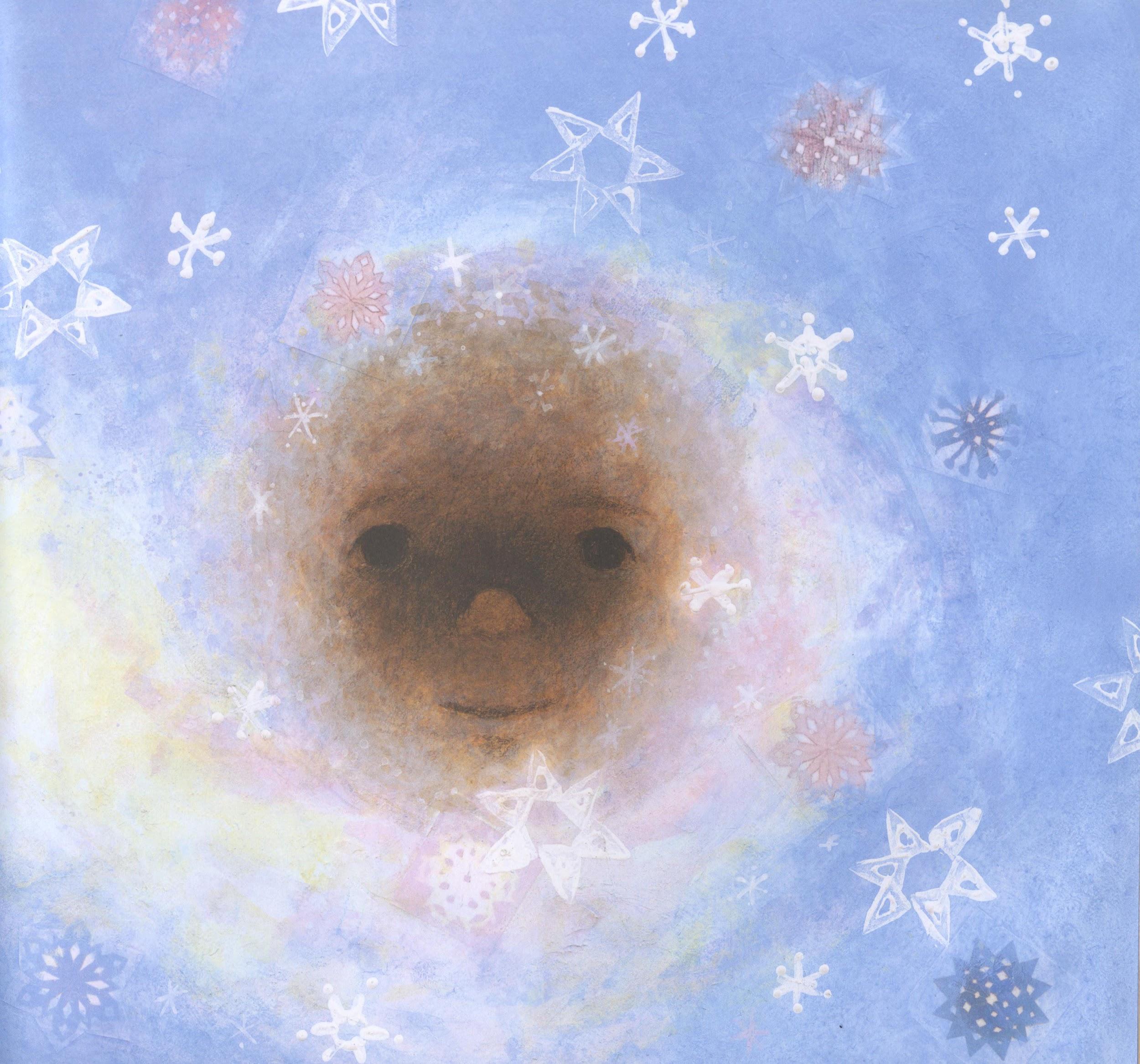 Pinkney, Andrea Davis. A Poem for Peter. Illus. Lou Fancher and Steve Johnson. New York: Viking, 2016.
71
My name is Ezra, and I had a dream
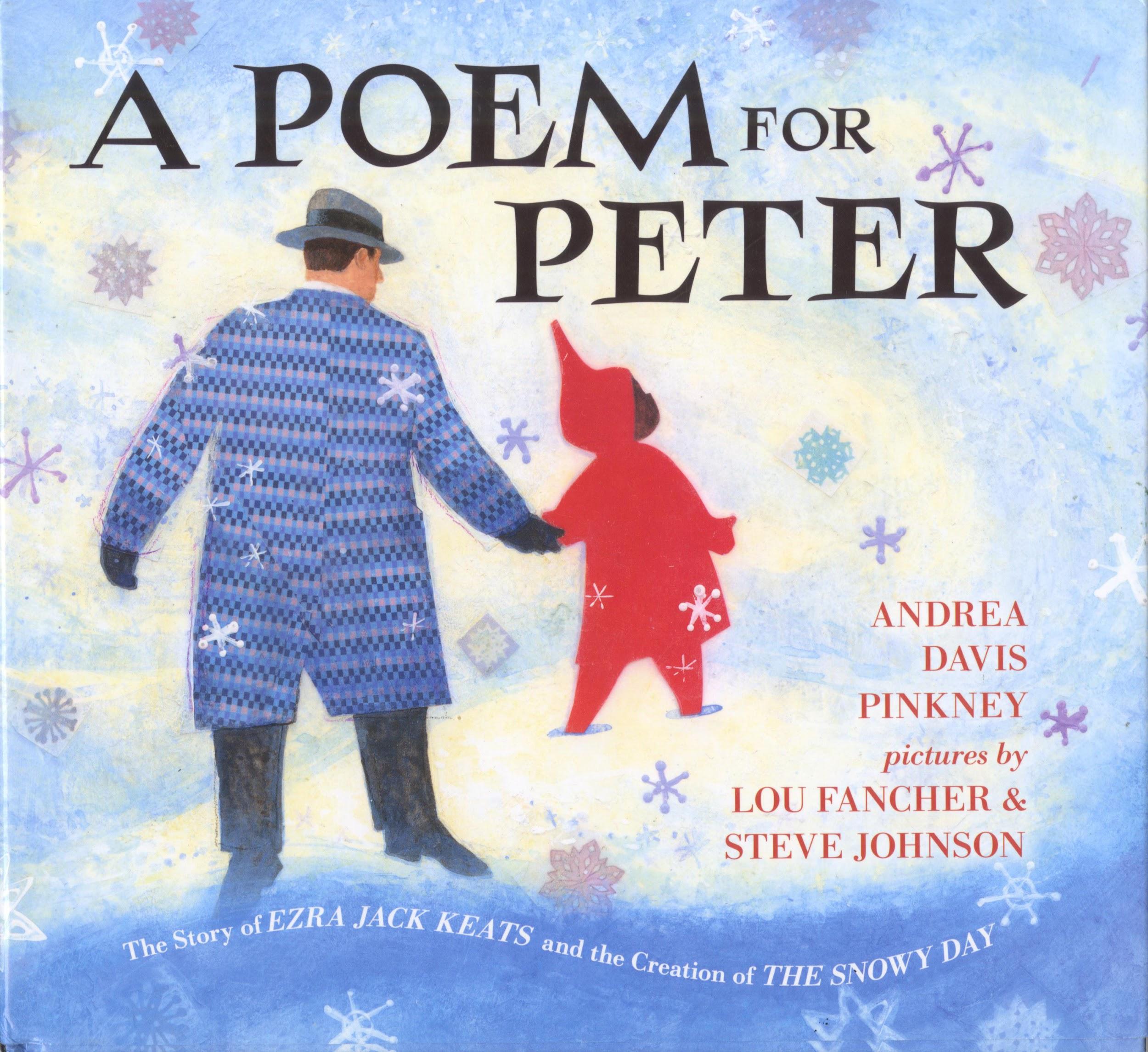 Pinkney, Andrea Davis. A Poem for Peter. Illus. Lou Fancher and Steve Johnson. New York: Viking, 2016.
72
To take that boy, Peter, from Life Magazine,
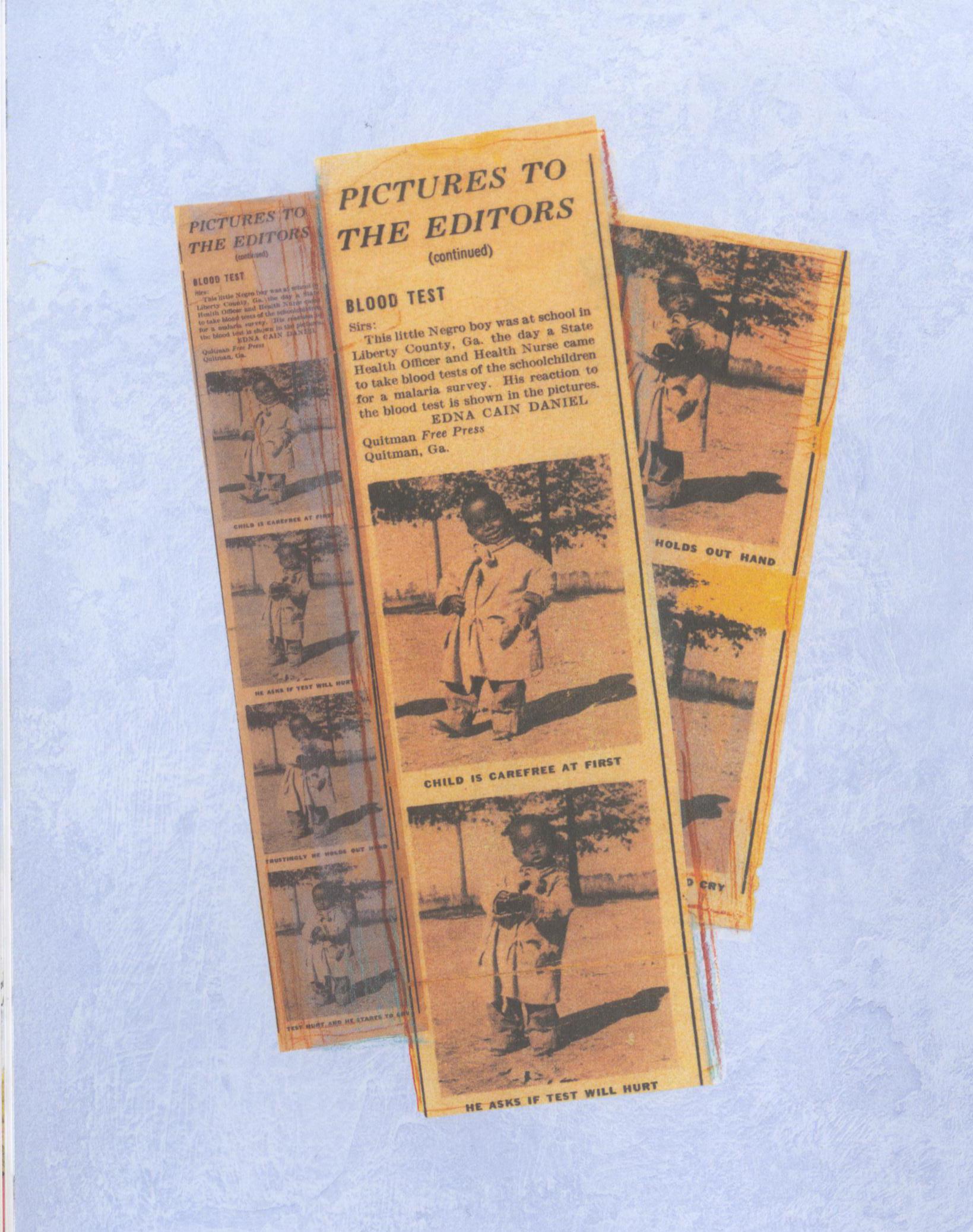 Pinkney, Andrea Davis. A Poem for Peter. Illus. Lou Fancher and Steve Johnson. New York: Viking, 2016.
73
And paint him on pages for brown kids to see,
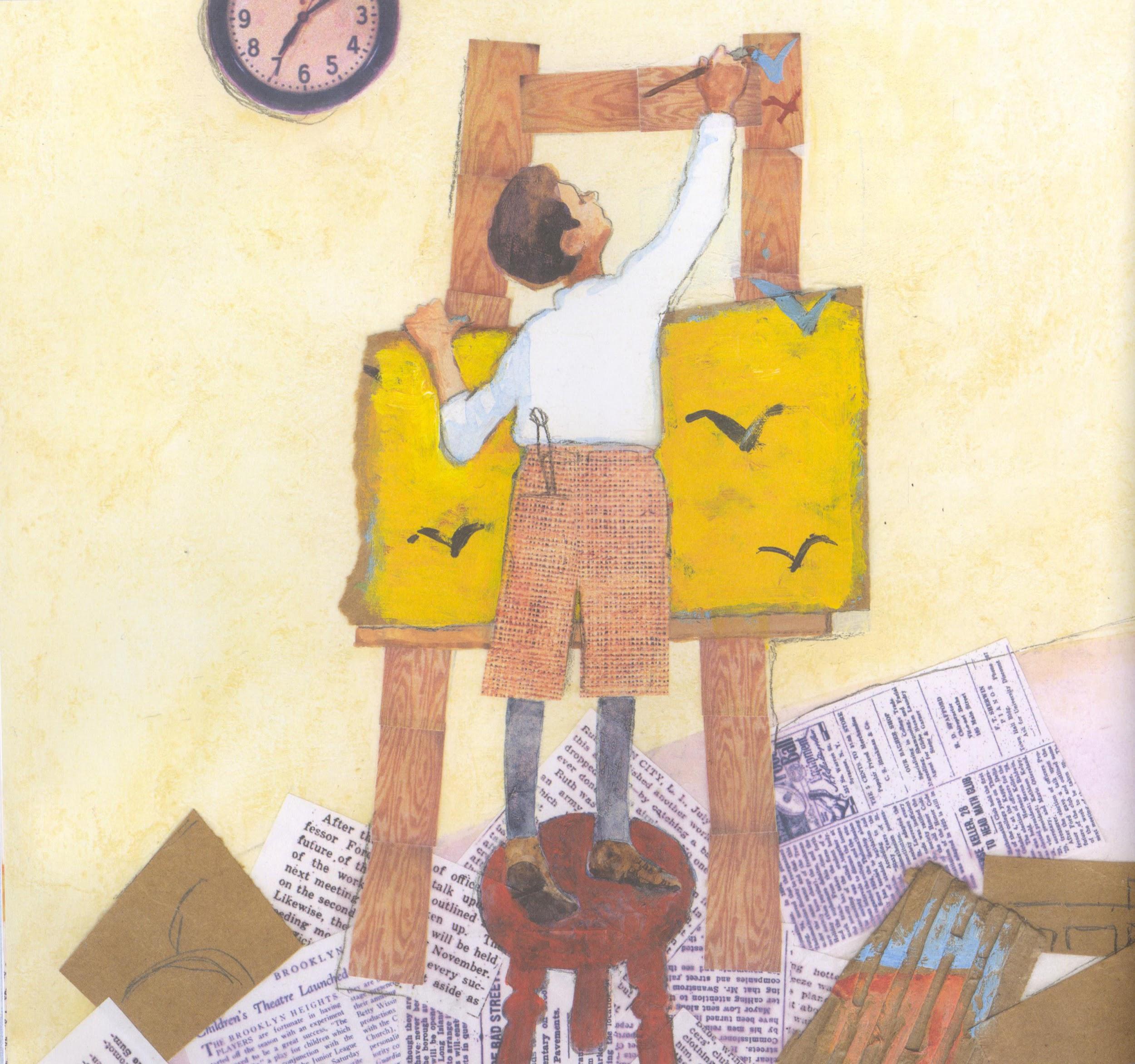 Pinkney, Andrea Davis. A Poem for Peter. Illus. Lou Fancher and Steve Johnson. New York: Viking, 2016.
74
That books are for kids who look a lot like me.
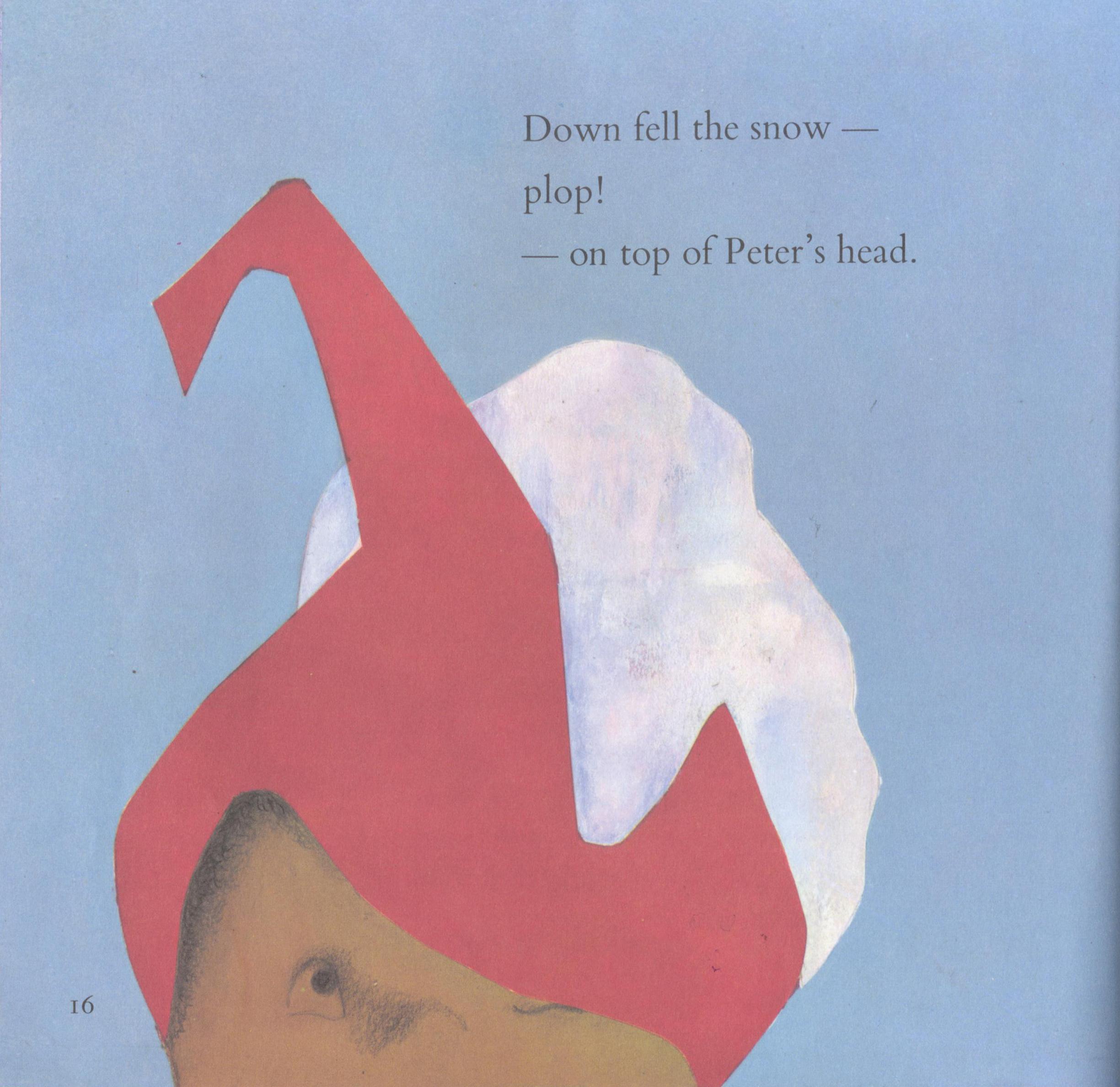 Pinkney, Andrea Davis. A Poem for Peter. Illus. Lou Fancher and Steve Johnson. New York: Viking, 2016.
75
What makes the snow disappear from my pocket overnight?
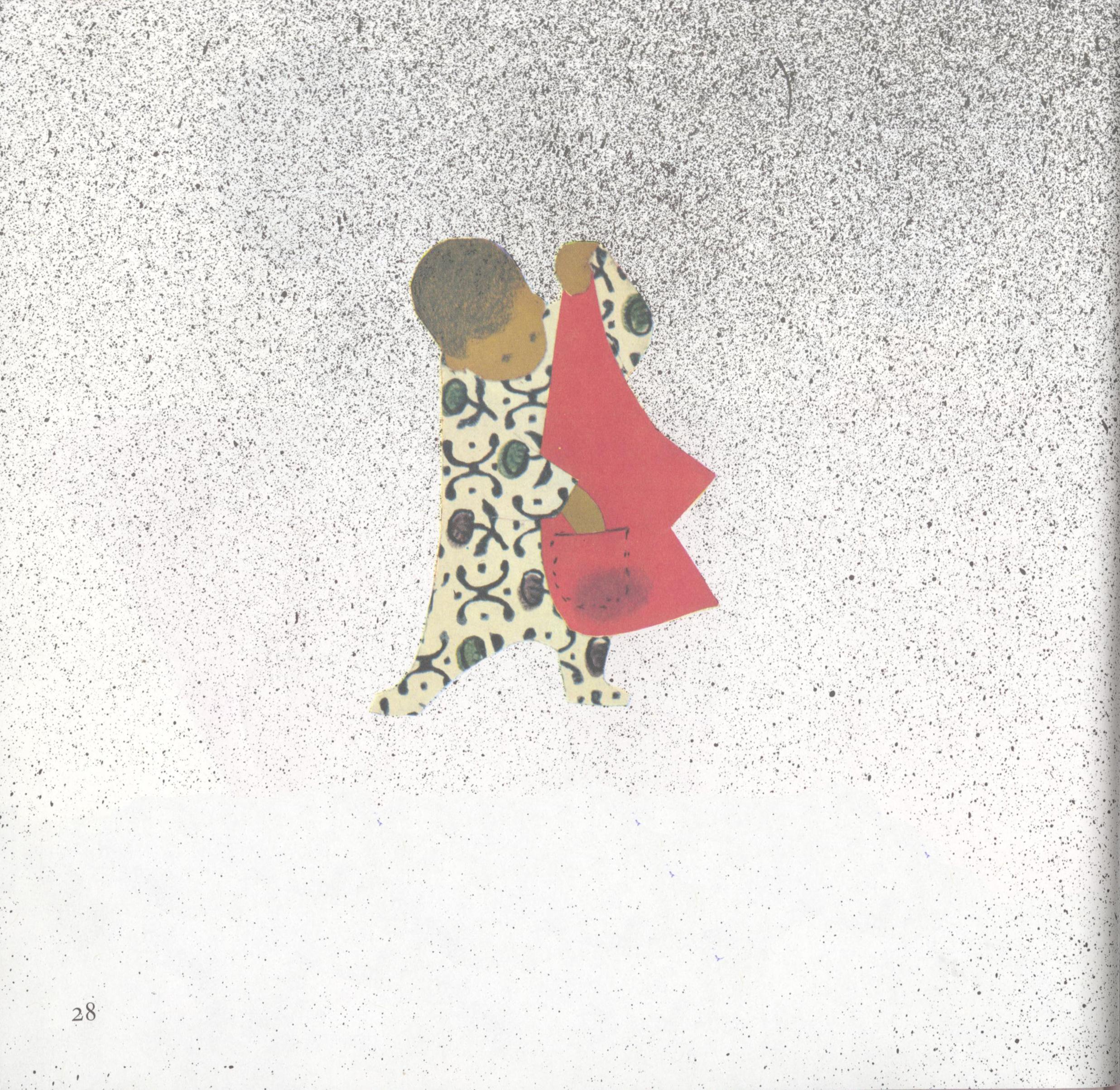 Keats, Ezra Jack. The Snowy Day. New York: Viking, 1962.
76
When can I go out to play?
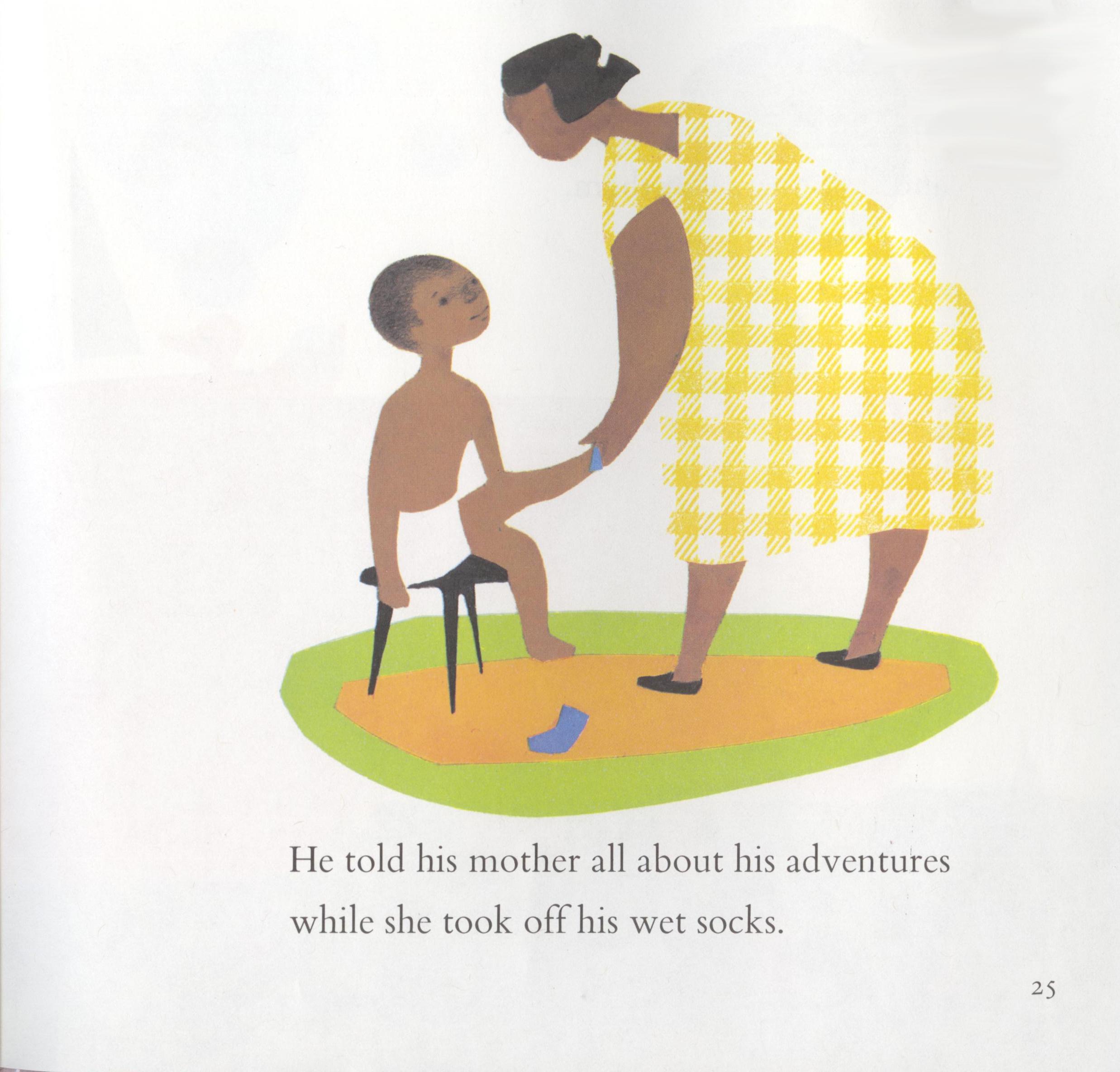 Keats, Ezra Jack. The Snowy Day. New York: Viking, 1962.
77
‘Cause when I turn my toes like this, 
and I turn my toes like that, 
Surely they will lead me somewhere.
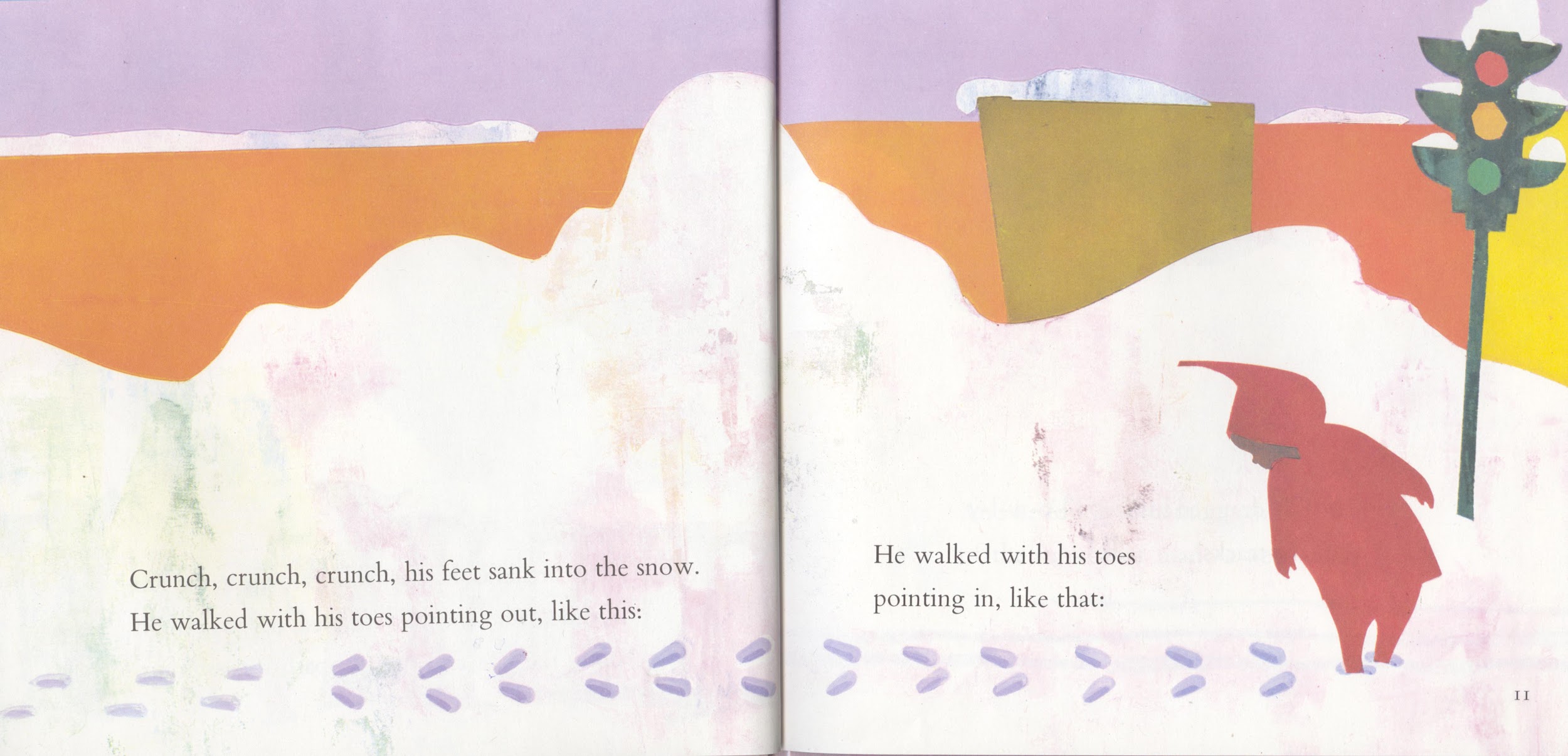 Keats, Ezra Jack. The Snowy Day. New York: Viking, 1962.
78
Surely they will lead me somewhere . . .
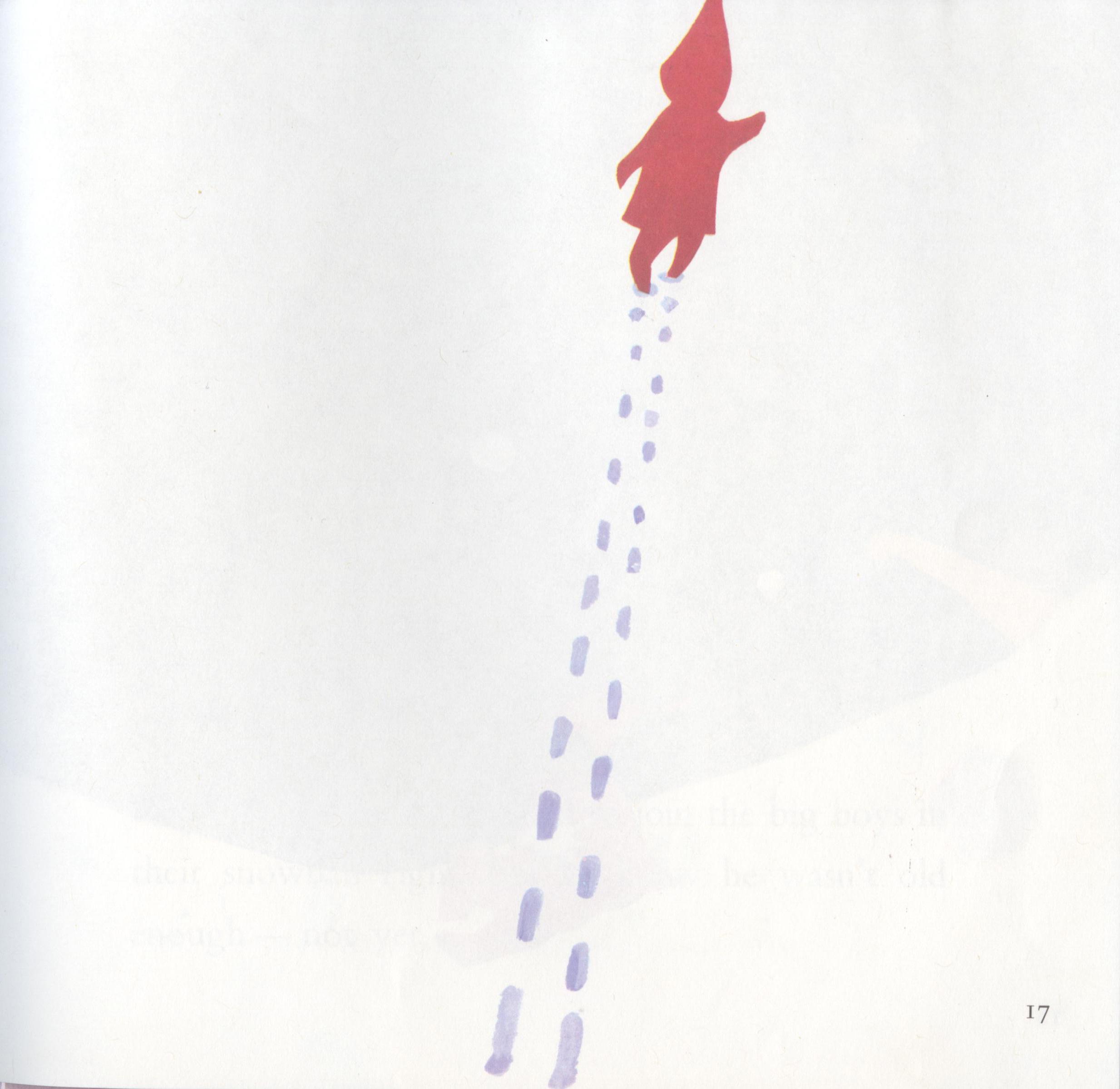 Keats, Ezra Jack. The Snowy Day. New York: Viking, 1962.
79
Read-a-Rama Science Fun
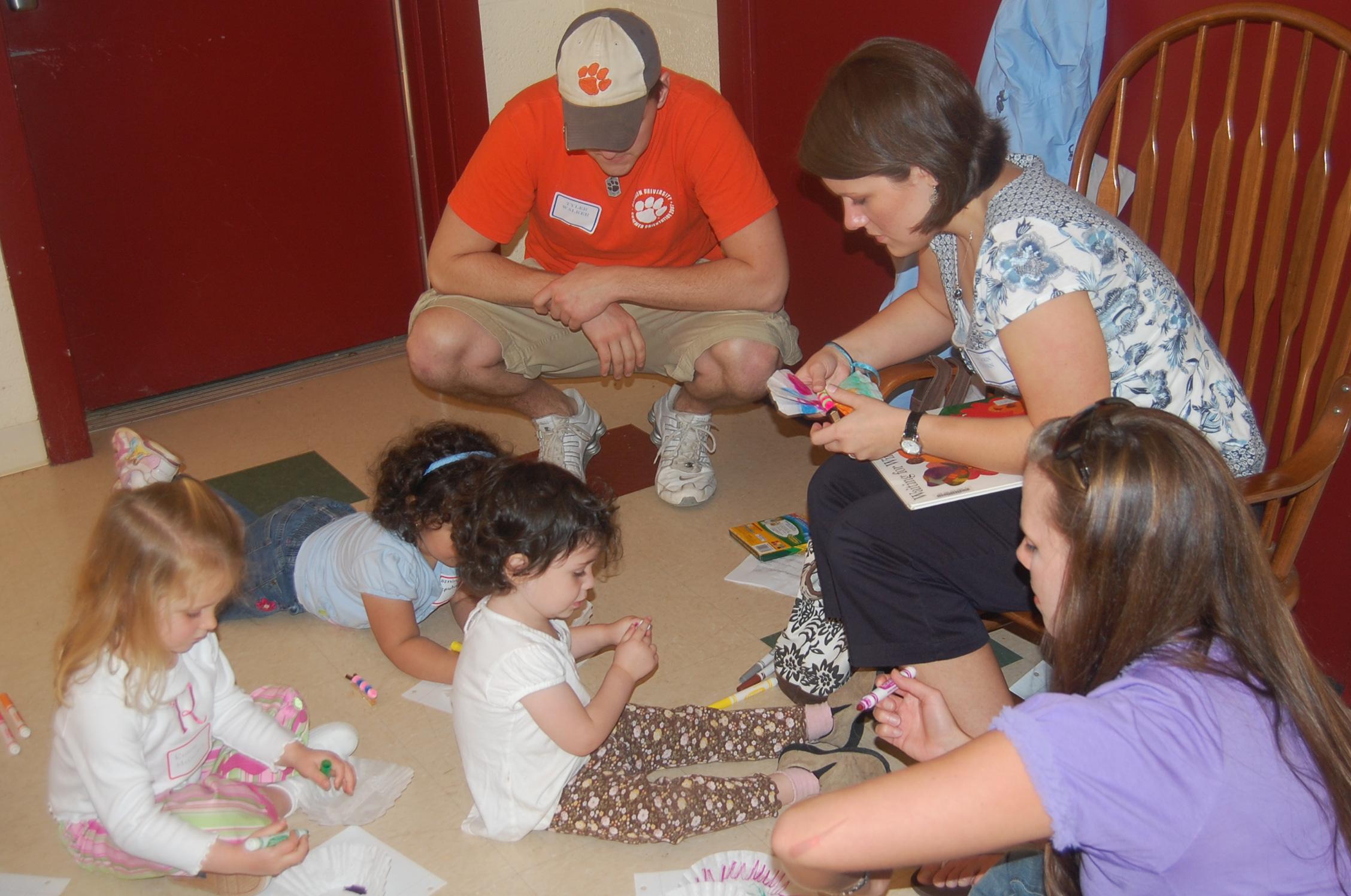 Clemson, SC 2009
80
Read-a-Rama Splashdown
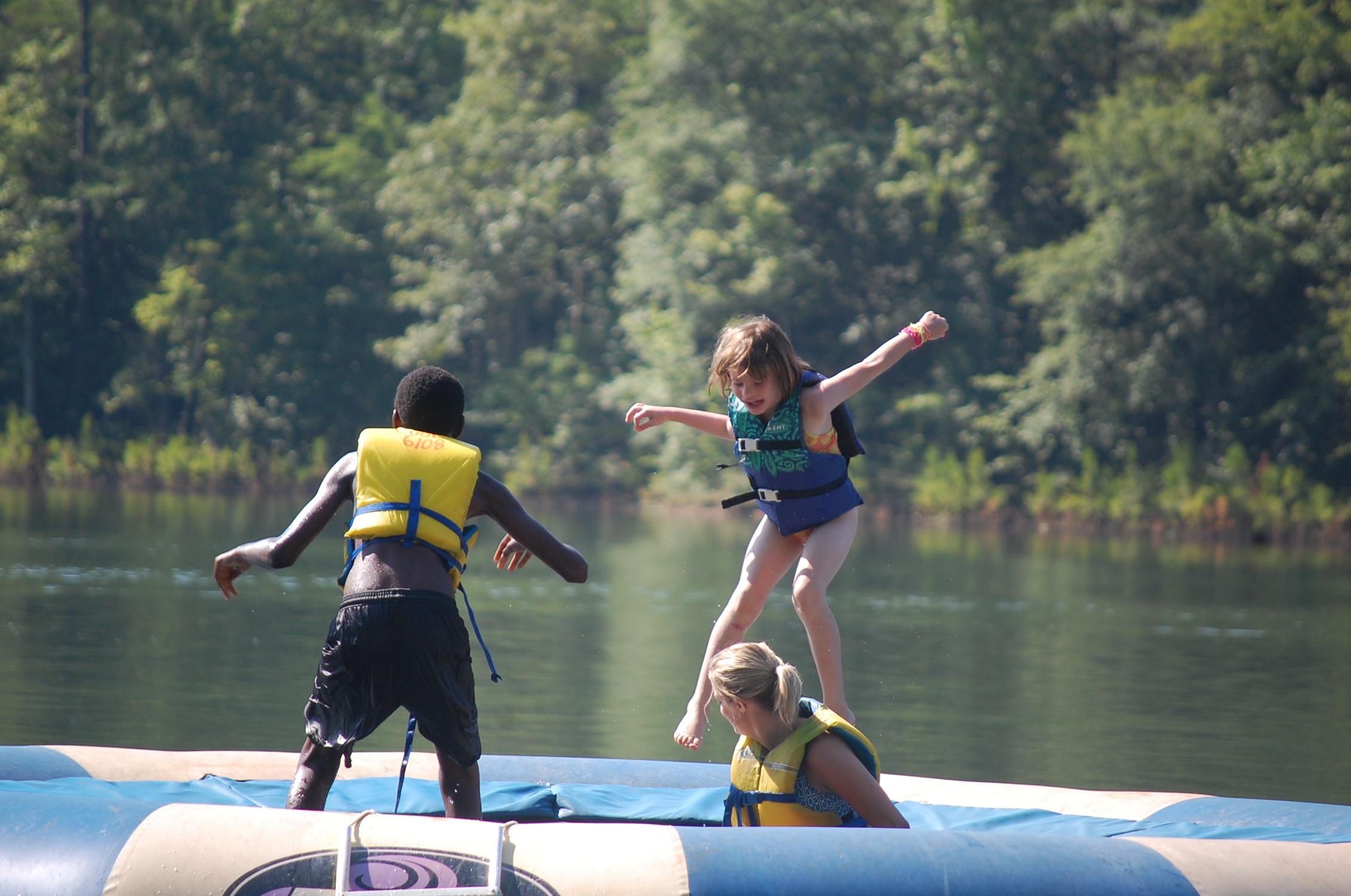 Clemson, SC, Summer Camp 2010
81
Dr. Rachelle D. Washington (Bowling discussion)
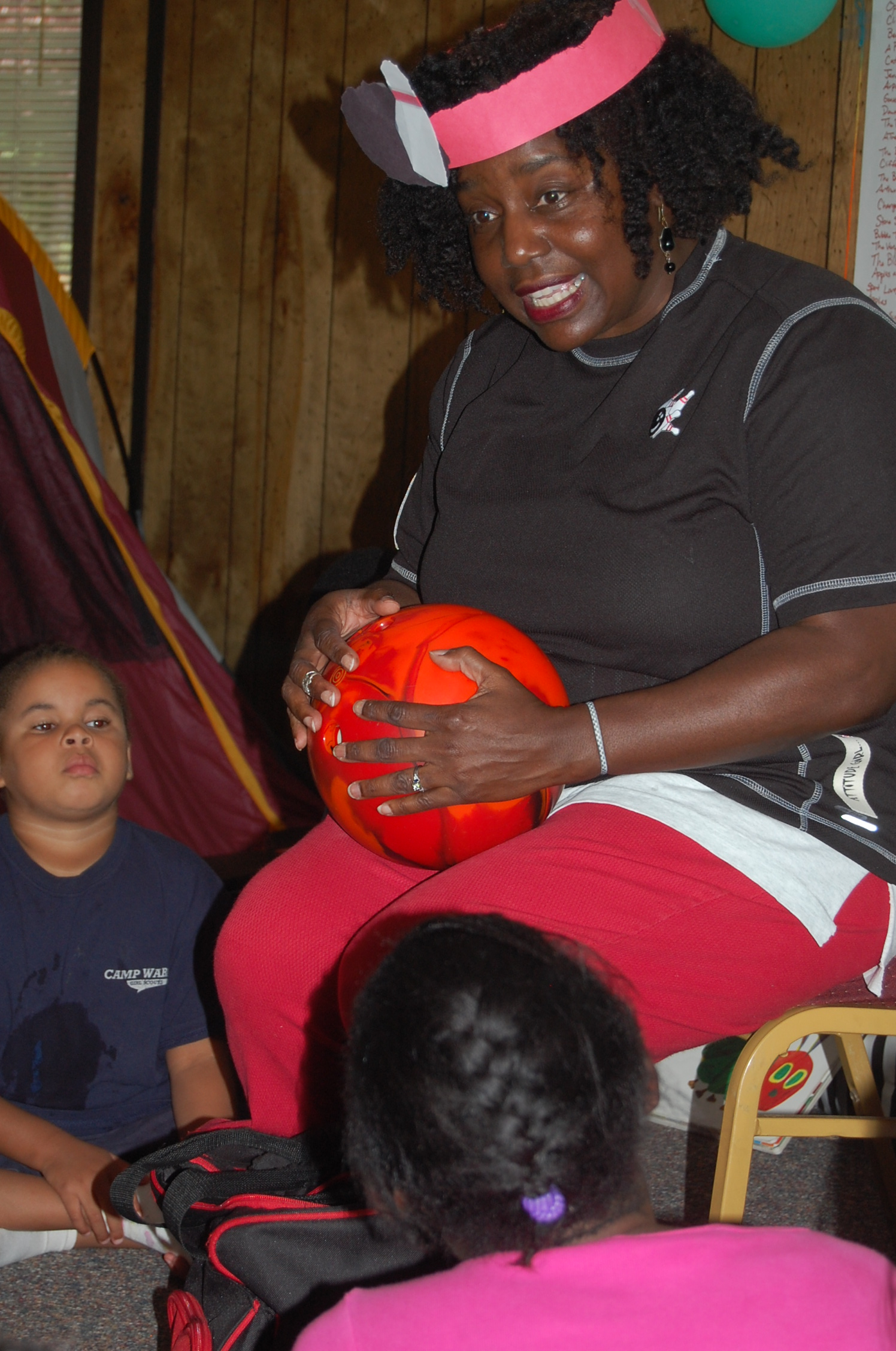 Clemson, SC, Summer Camp 2010
82
Read-a-Rama Let’s Have a Ball (All Things Round)
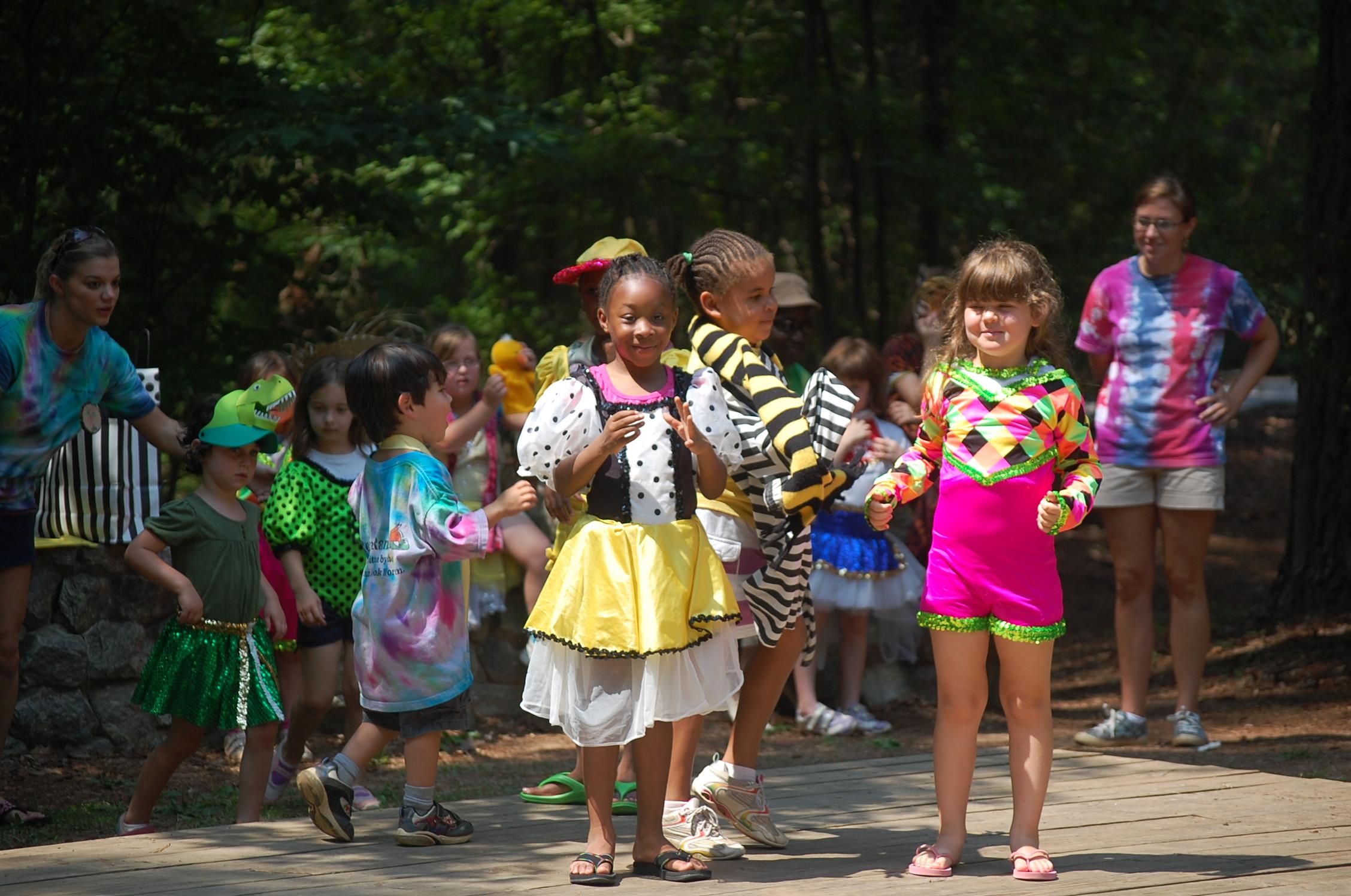 Performing books, Clemson, SC, Summer Camp 2010
83
Booker, the Read-a-Rama Bookworm
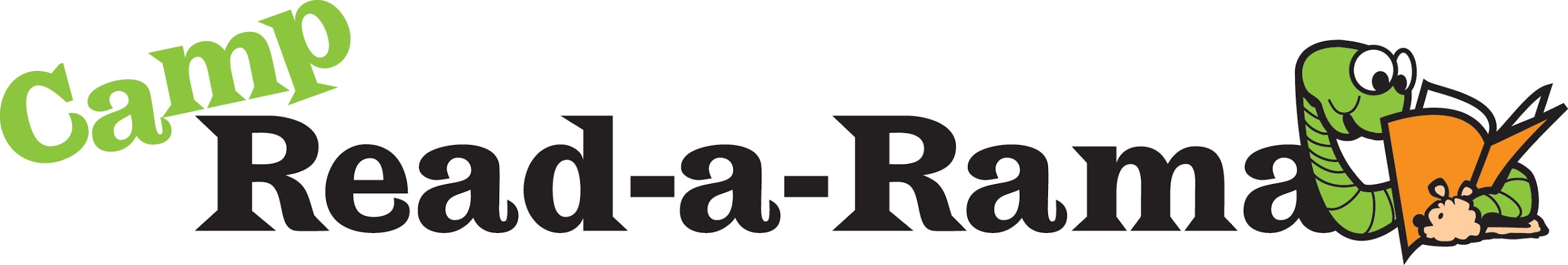 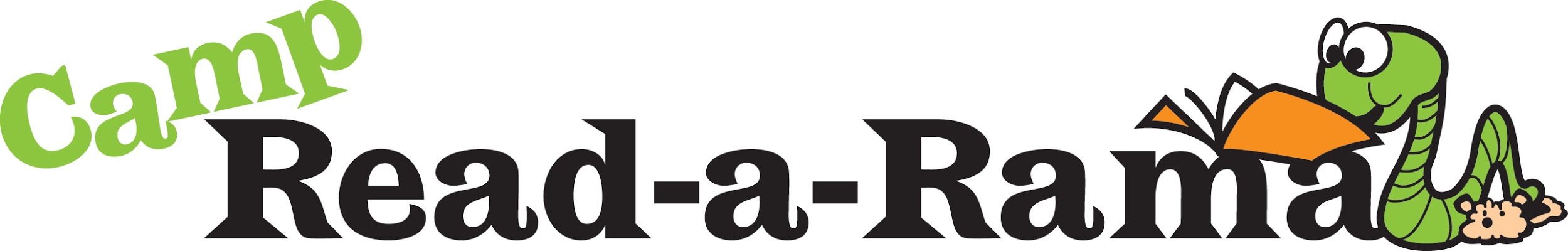 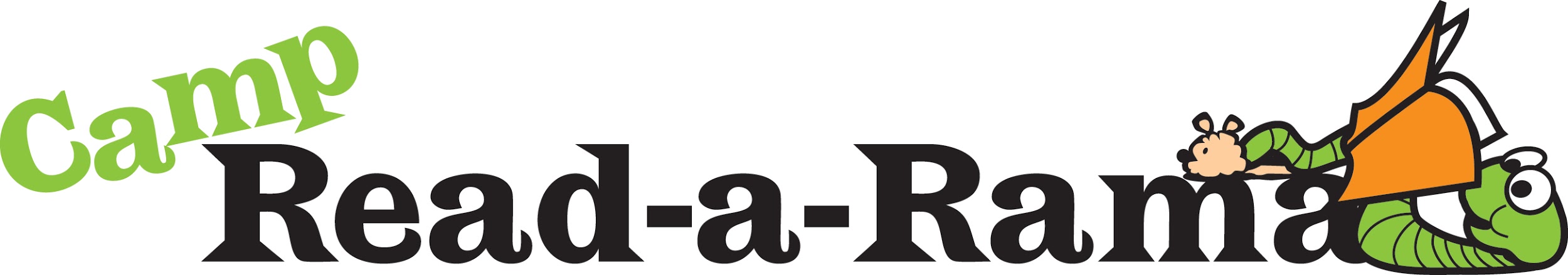 84
Read-a-Rama Spooktacular
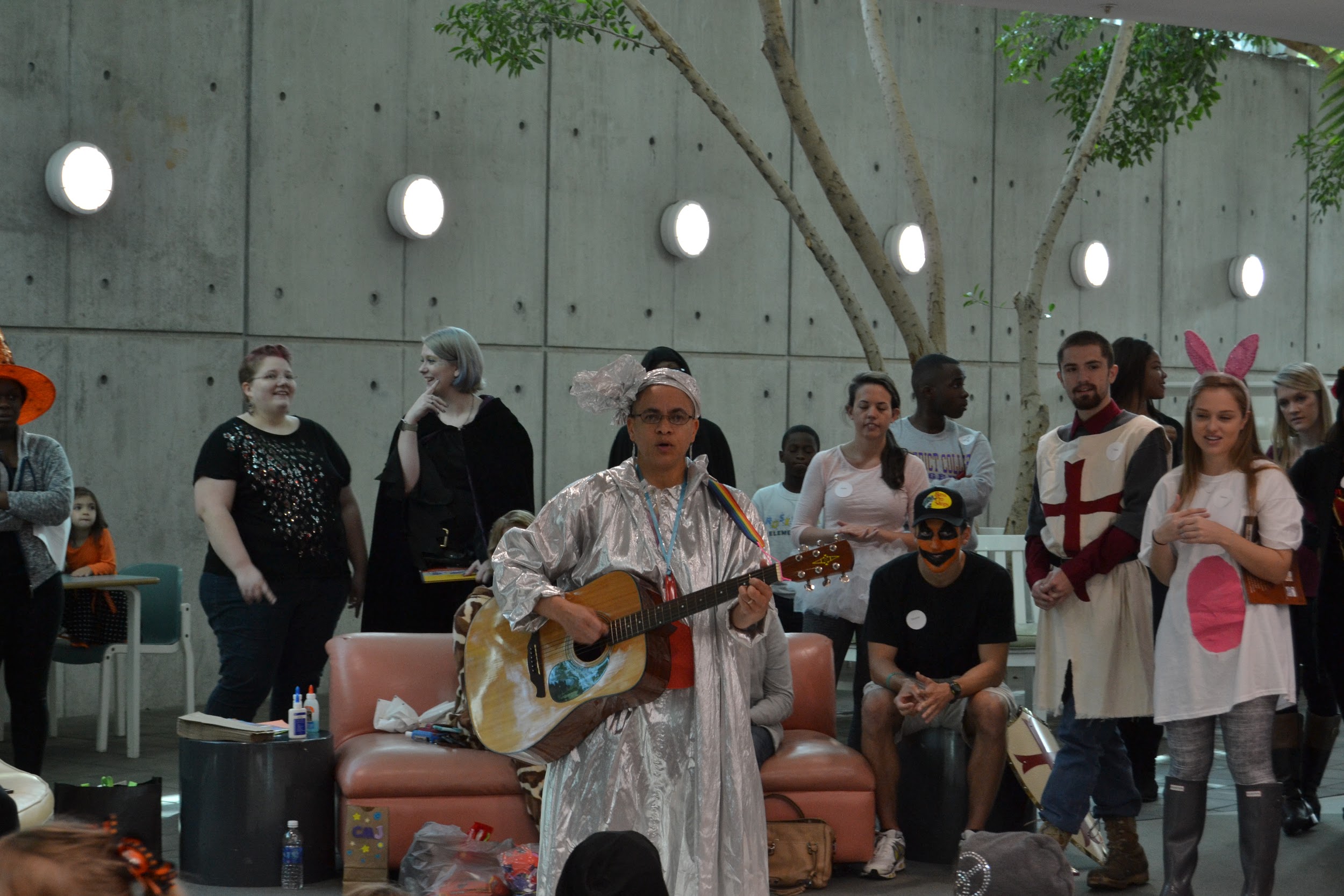 Michelle Martin playing guitar for families & her students @ Read-a-Rama Spooktacular, 
Richland Library, Columbia, SC, Fall 2015
85
Read-a-Rama Rocks (Geology & Music)
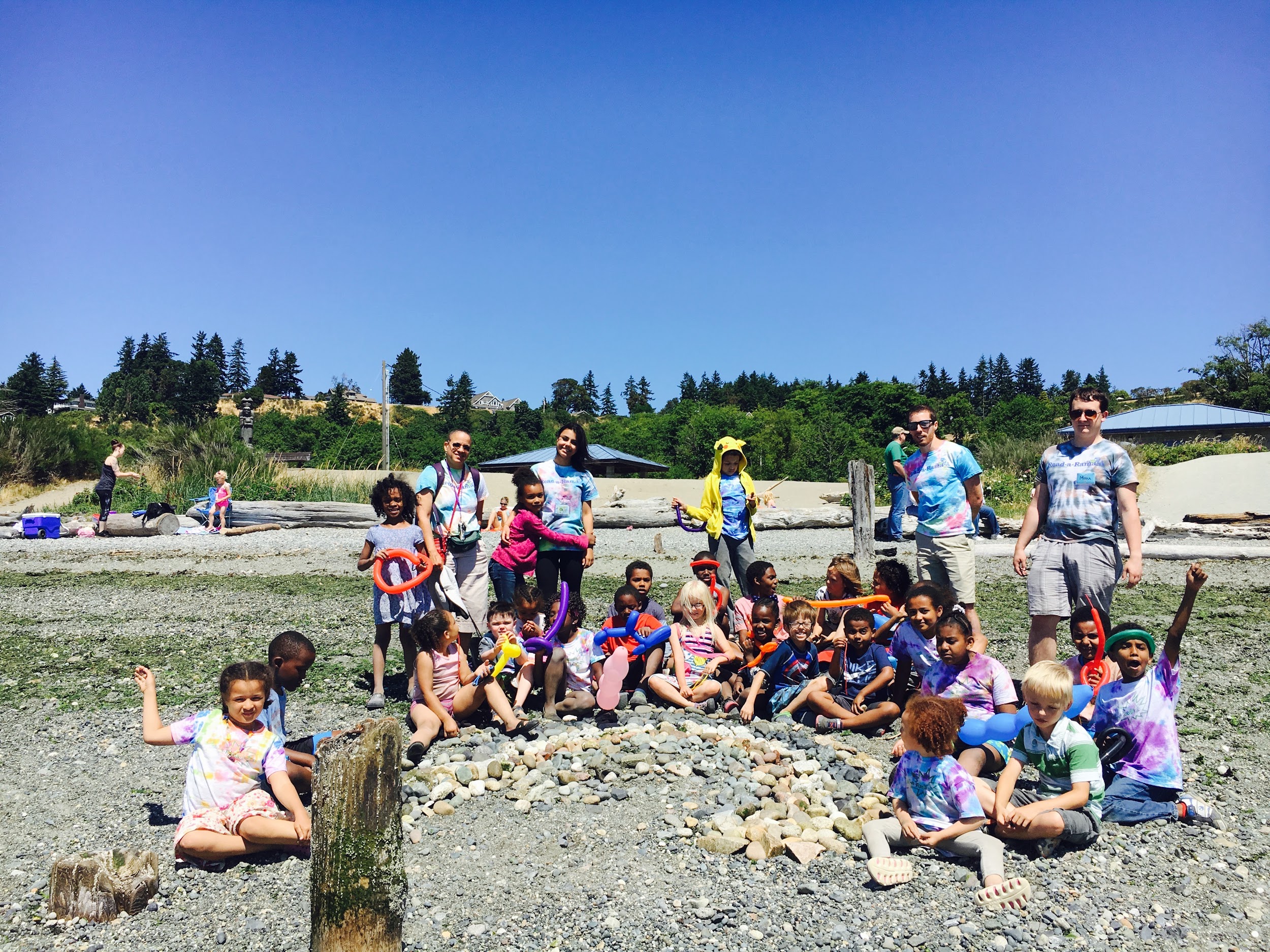 Richmond Beach, WA, Summer Camp 2017
86
THANKS!
Nate Bogopolsky, Music in the Stacks with Style - Music Coach
Mike Eisenberg, former iSchool Dean - Guitar Coach
Molly Barnes, BFL Music Director - Vocal Coach
Andrew McKenna Foster, iSchool GA Crew - Tech Support
J. Elizabeth Mills - Beverly Cleary GA
Amelia Hare - my daughter
Lee Talley - ChLA Songbird
Libby Gruner - ChLA Songbird
Ngozi Onuorah - On-site Tech Support
87
Big Blue Marble by Michelle H. Martin @1989
We will love the earth wherever we roam,
For this Big Blue Marble is our home,
And we know that everyone in it,
And we know that everything in it
Will always be a part of who we are.
 
Substitute “the earth” for: 
Tall trees	Green grass	The sun		The moon
88
Works Cited
Baby Go Bye-Bye. Feeling Retro. http://www.feelingretro.com/toys/Girl-Toys/baby-go-bye-bye.php. Accessed 26 Oct. 2019
Brownies’ Book Magazine. July 1920. http://childlit.unl.edu/topics/edi.brownies.html
"Children's Books as a Radical Act." Reflection Press, www.reflectionpress.com/childrens-books-radicalact/. Accessed 12 Sept. 2019.
Cooper, Floyd. Coming Home: From the Life of Langston Hughes. Philomel, 1994.
Delgado, Richard and Jean Stefancic. Critical Race Theory: An Introduction. New York University Press, 2001. 
DiAngelo, Robin. White Fragility: Why It’s So Hard for White People to Talk About Racism. Beacon Press, 2018. 
Hughes, Langston. The Dream Keeper and Other Poems. Illustrated by Helen Sewell, Alfred A. Knopf, 1932.
---. The Dream Keeper and Other Poems. Illustrated by Brian Pinkney, Alfred A. Knopf, 1994.
---.. The Negro Speaks of Rivers. Illustrated by E.B. Lewis, Disney/Jump at the Sun Books, 2009.
---. I, Too, Am America. Illustrated by Bryan Collier, Simon & Schuster, 2012.
Jenkins, Leonard. Langston’s Train Ride. Illustrated by Robert Burleigh, Orchard Books, 2004.
Keats, Ezra Jack. The Snowy Day. Viking, 1962.
---. Whistle for Willie. Viking, 1964.
---. Goggles. Aladdin Paperbacks, 1969.
---. Dreams. Macmillan Publishing, 1974.
---. Regards to the Man in the Moon. Aladdin Books, 1987.
---. Peter’s Chair. Viking, 1998.
"Langston Hughes as a baby, with mother, Carolyn Clark." Beinecke Rare Book and Manuscript Library, Yale Collection of American Literature, New Haven. Still Image.
"Langston Hughes at Age 3." Beinecke Rare Book and Manuscript Library, Yale Collection of American Literature, New Haven. Photo Negative.
“Langston Hughes autographing in a group of children, Negro History Week (Atlanta, Georgia), 1947.” Beinecke Rare Book and Manuscript Library, Yale Collection of American Literature, New Haven. Still Image.
"Langston Hughes at Central High School (Cleveland)." Beinecke Rare Book and Manuscript Library, Yale Collection of American Literature, New Haven. Photo Negative, ca. 1916-20.
Larrick, Nancy. "The All-White World of Children's Books." Saturday Review, 11 Sept. 1965, pp.63-65.
Medina, Tony. Love to Langston. Illustrated by R. Gregory Christie, Lee & Low Books Inc., 2002.
Miller, William. Zora Hurston and the Chinaberry Tree. Illustrated by Cornelius Van Wright and Ying-Hwa Hu, Lee & Low, 1994.
---. Richard Wright and the Library Card. Illustrated by R. Gregory Christie, Lee & Low Books, 1997.
89
Myers, Walter Dean. "Where Are the People of Color in Children's Books?" New York Times, 15 Mar. 2014. 
nytimes.com/2014/03/16/opinion/sunday/where-are-the-people-of-color-in-childrens-books. Accessed 12 Sept. 2019
Nahson, Claudia J., et al. The Snowy Day and the Art of Ezra Jack Keats. Jewish Museum, under the Auspices of the Jewish Theological Seminary of America ; Yale University Press, 2011.
Perdomo, Willie. Visiting Langston. Illustrated by Bryan Collier, Henry Holt and Company, 2002.
"Picture This: Reflecting Diversity in Children's Book Publishing." Sarah Park, 14 Sept. 2016, readingspark.wordpress.com/2016/09/14/picture-this-reflecting-diversity-in-childrens-book-publishing/. Accessed 12 Sept. 2019.
Pinkney, Andrea Davis. A Poem for Peter. Illustrated by Lou Fancher and Steve Johnson, Viking, 2016.
Ransome, Lesa-Cline. Words Set Me Free: The Story of Frederick Douglass. Illustrated by James E. Ransome, Simon & Schuster, 2012.
Rappaport, Doreen. Martin’s Big Words. Illustrated by Bryan Collier, Scholastic, 2001.
Ruffins, Reynold. A Word From Reynold Ruffins. Keats's Neighborhood : an Ezra Jack Keats Treasury. Keats, Ezra Jack, Viking, 2002, pp. 88-89.
Rummel, Jack. Langston Hughes: Poet. Chelsea House, 2005
Silvey, Anita. Introduction. Keats's Neighborhood : an Ezra Jack Keats Treasury. Keats, Ezra Jack, Viking, 2002, pp. 6-11.
Thomas, Ebony Elizabeth. The Dark Fantastic : Race and the Imagination from Harry Potter to The Hunger Games. New York University Press, 2019.
"USA Swimming Foundation Announces 5-10 Percent Increase in Swimming Ability Among U.S. Children." USA Swimming Foundation, 25 May 2017, www.usaswimmingfoundation.org/utility/landing-pages/news/2017/05/25/usa-swimming-foundation-announces-5-10-percent-increase-in-swimming-ability-among-u.s.-children. Accessed 12 Sept. 2019.
Vintage 1969 Baby Go Bye Bye Bumpety Buggy Black Doll Car by Mattel.  Worthpoint.com. https://www.worthpoint.com/worthopedia/vintage-1969-baby-bye-bye-bumpety-501811302. Accessed 26 Oct. 2019.
"Why 'I'm not racist' is only half the story | Robin DiAngelo." YouTube, 1 Oct. 2018, www.youtube.com/watch?v=kzLT54QjclA.
90
Download the Songs @
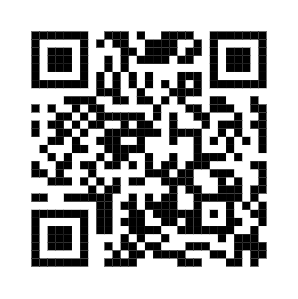 https://u.nu/mmchild
91